Get Em’ Moving
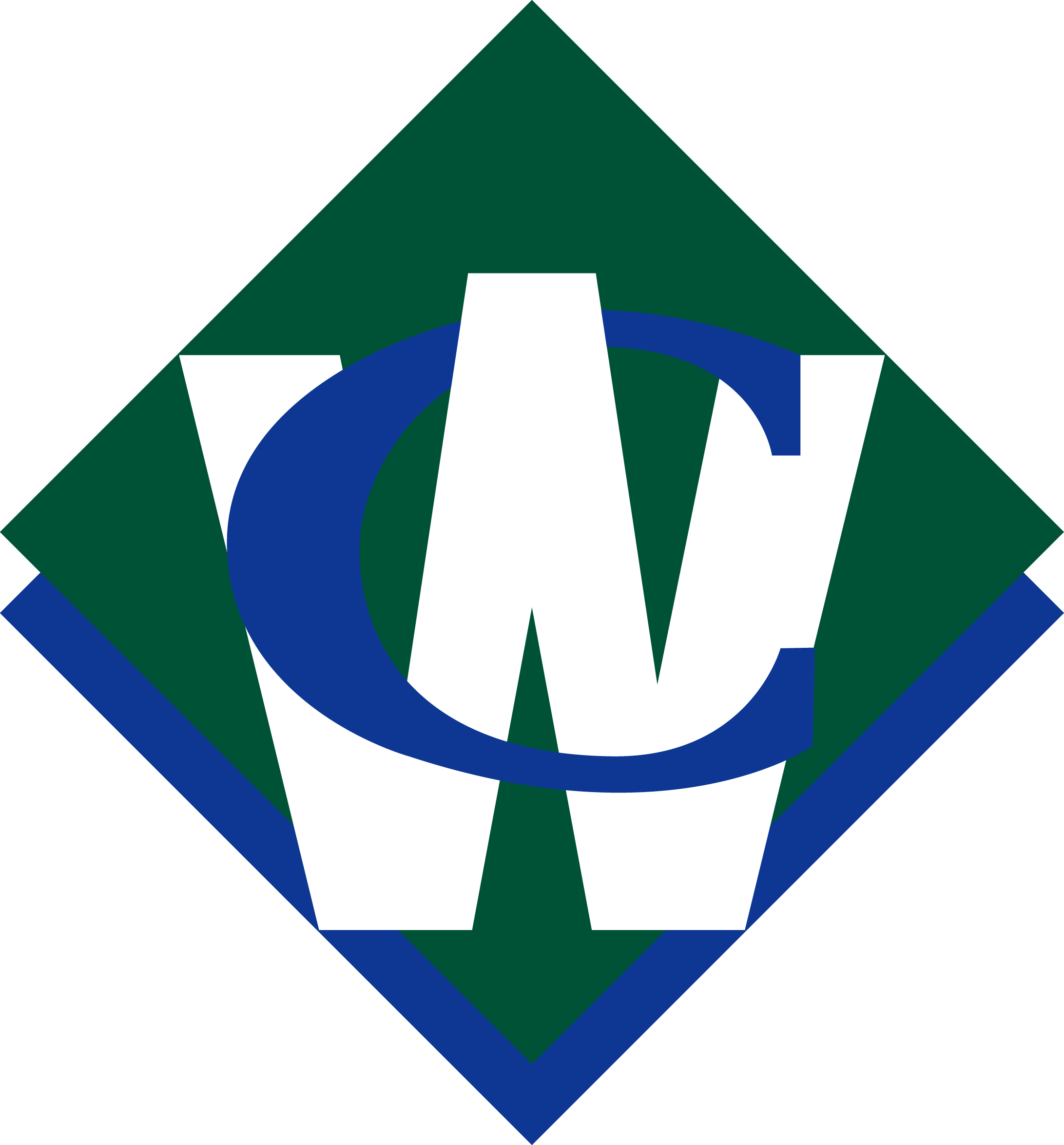 Managing job changes in Workday!
Facilitated by:
Deedee Castrodale
Alissa price
Nolan Wade
Agenda:
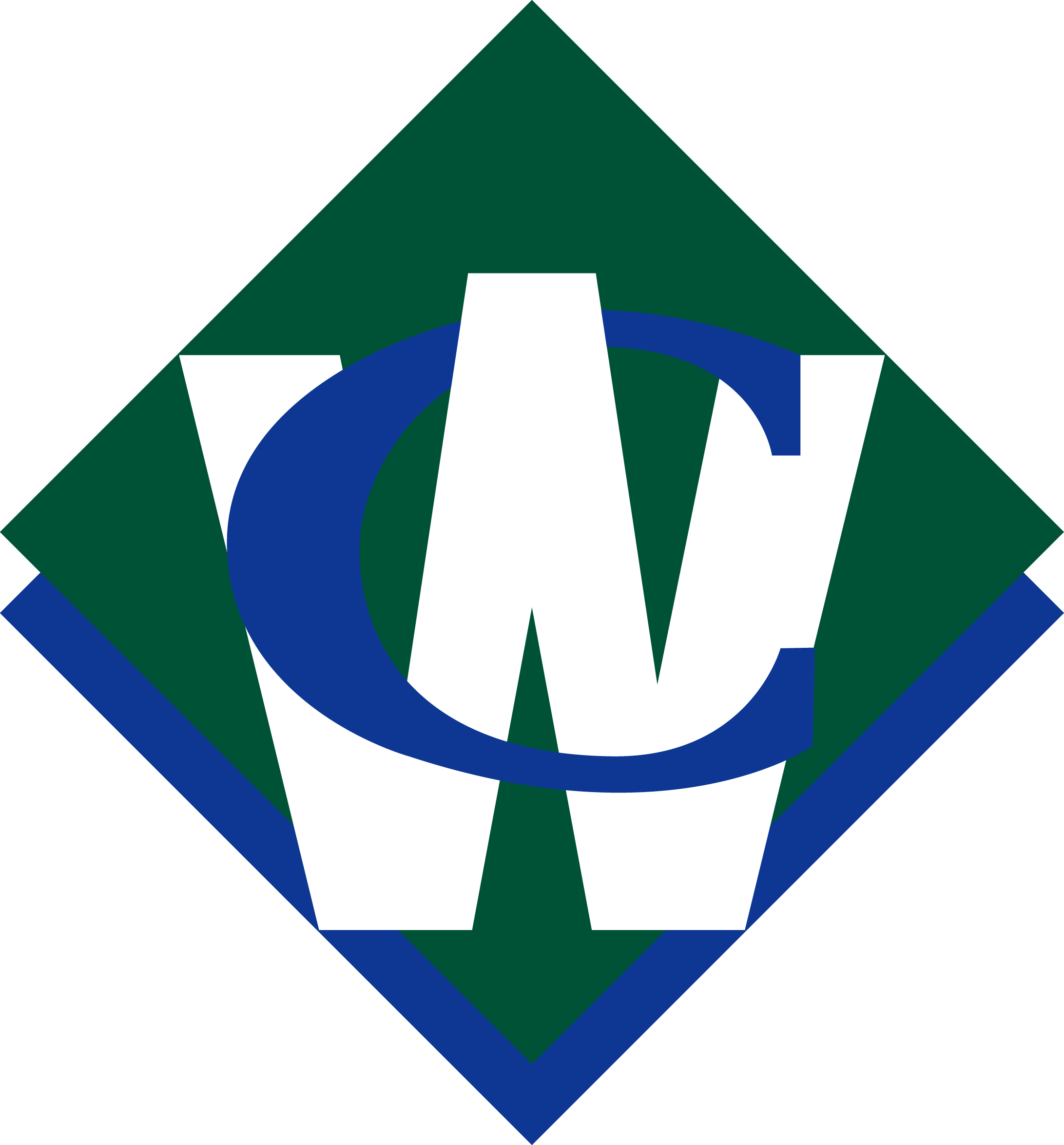 Transfers
Lateral Transfers
Promotions
Business Title Changes
Terminations
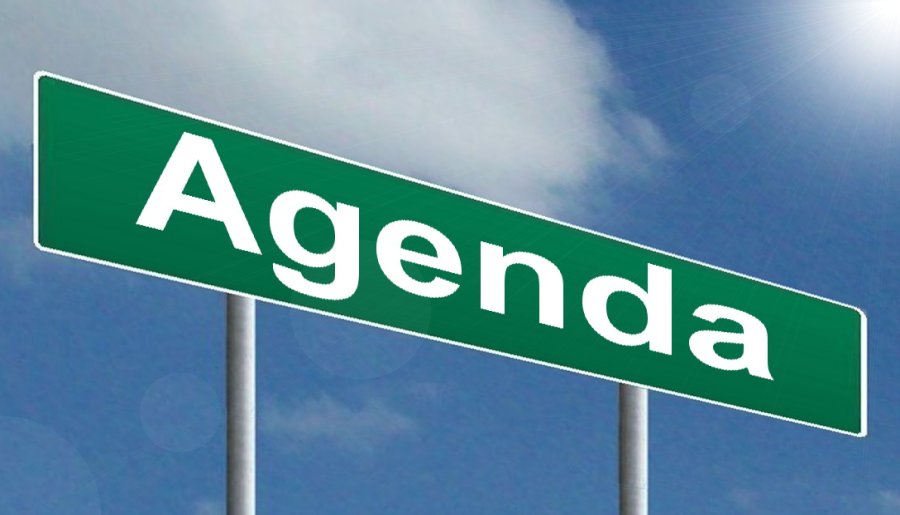 Copyright ©2017 Waste Connections
Objectives:
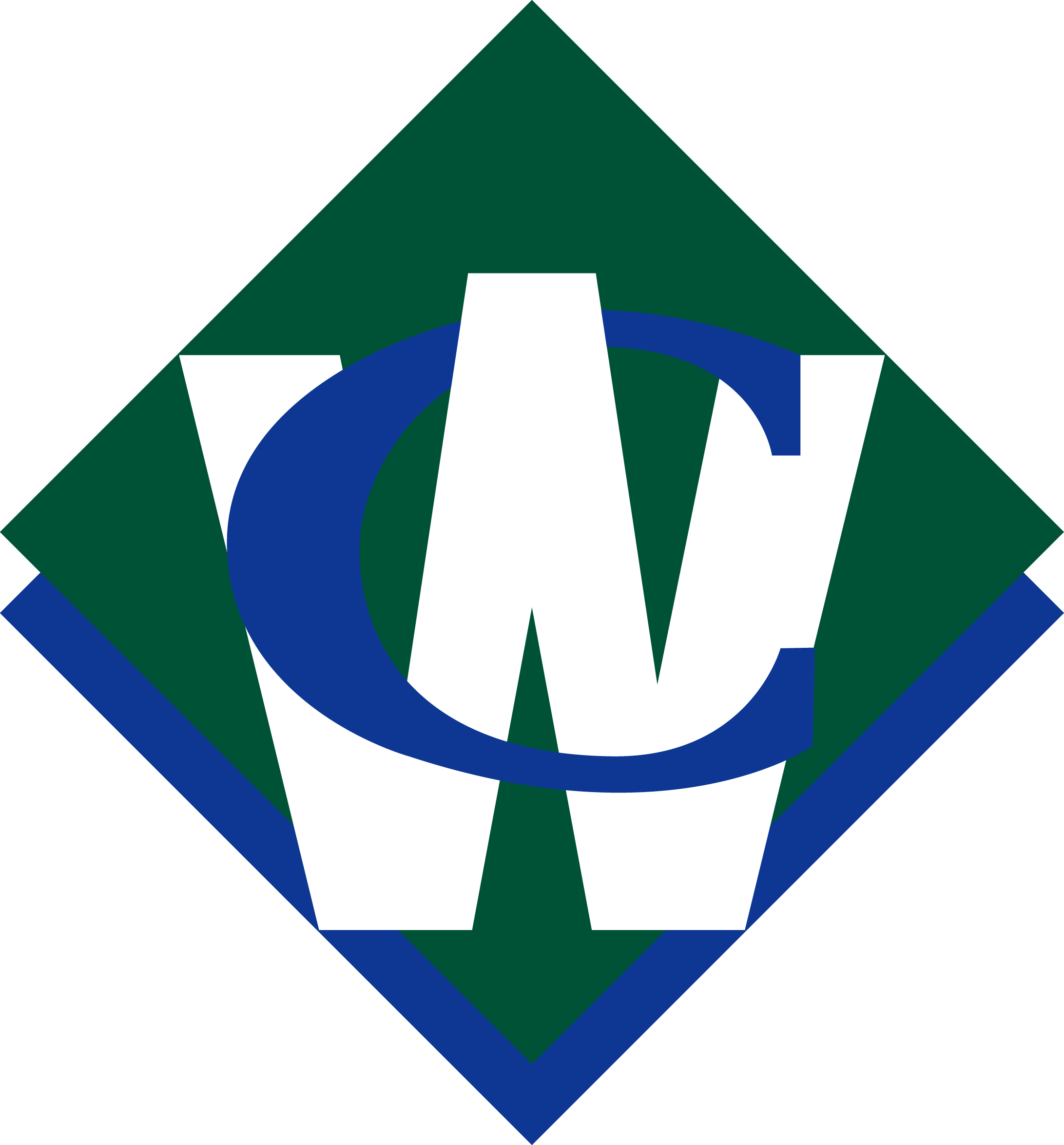 Know how to identify and classify the appropriate job change course of action.

Become familiar with how job changes are processed and executed in Workday.

Review the impact that job changes have on compensation and benefits.
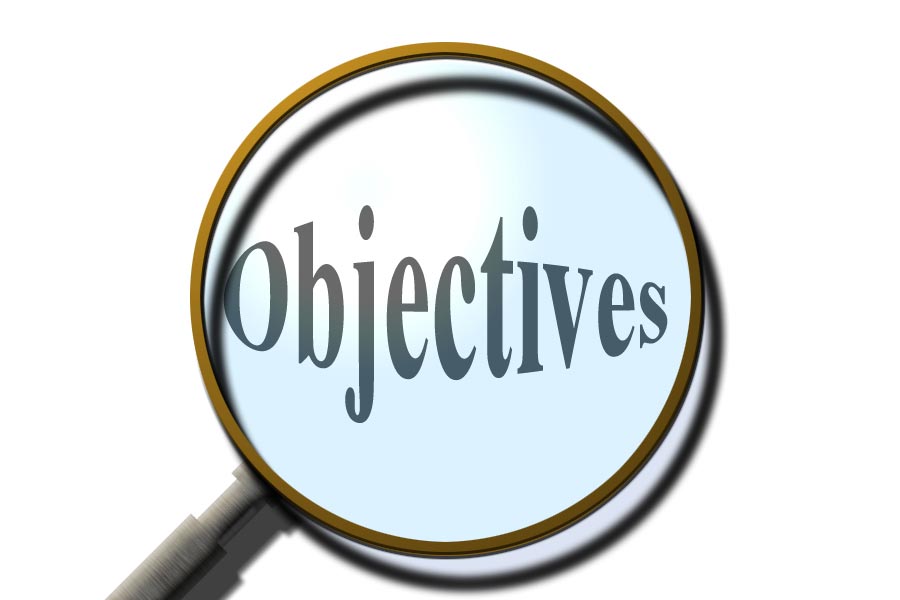 Copyright ©2017 Waste Connections
Questions ??? – Chat Box
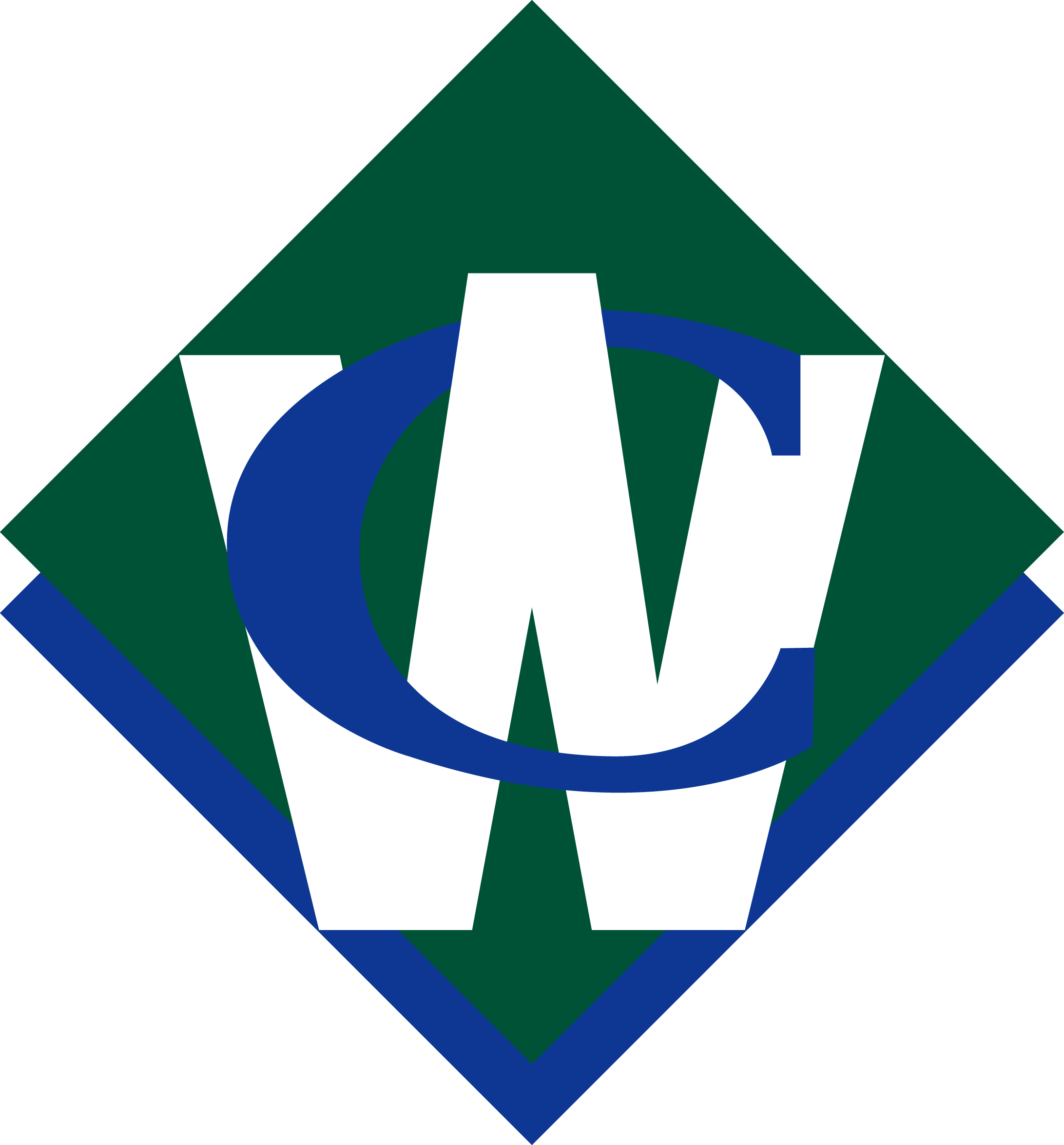 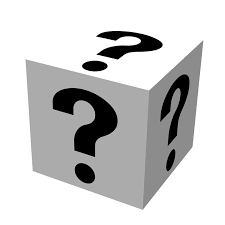 Please post your questions in the chat box which will be monitored and answered in flight.
Copyright ©2017 Waste Connections
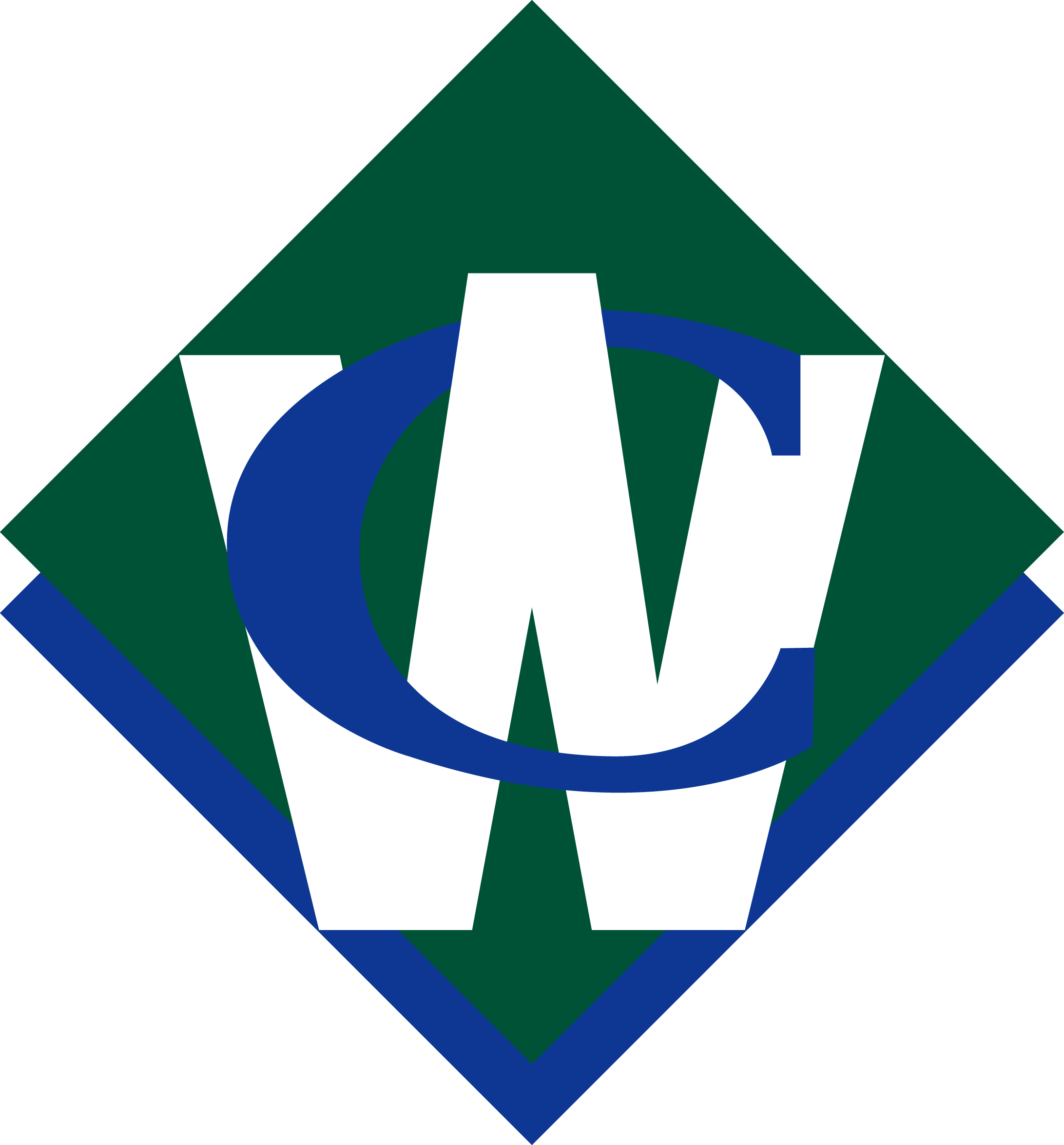 Job Change: Transfers
A transfer occurs when an employee takes a position under a new manager in a different supervisory organization. It may be in a different location and include a change in compensation.
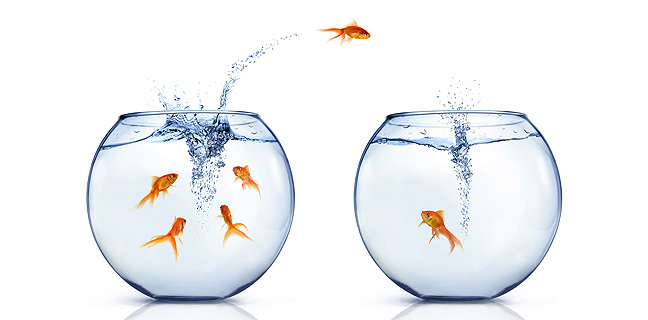 Copyright ©2017 Waste Connections
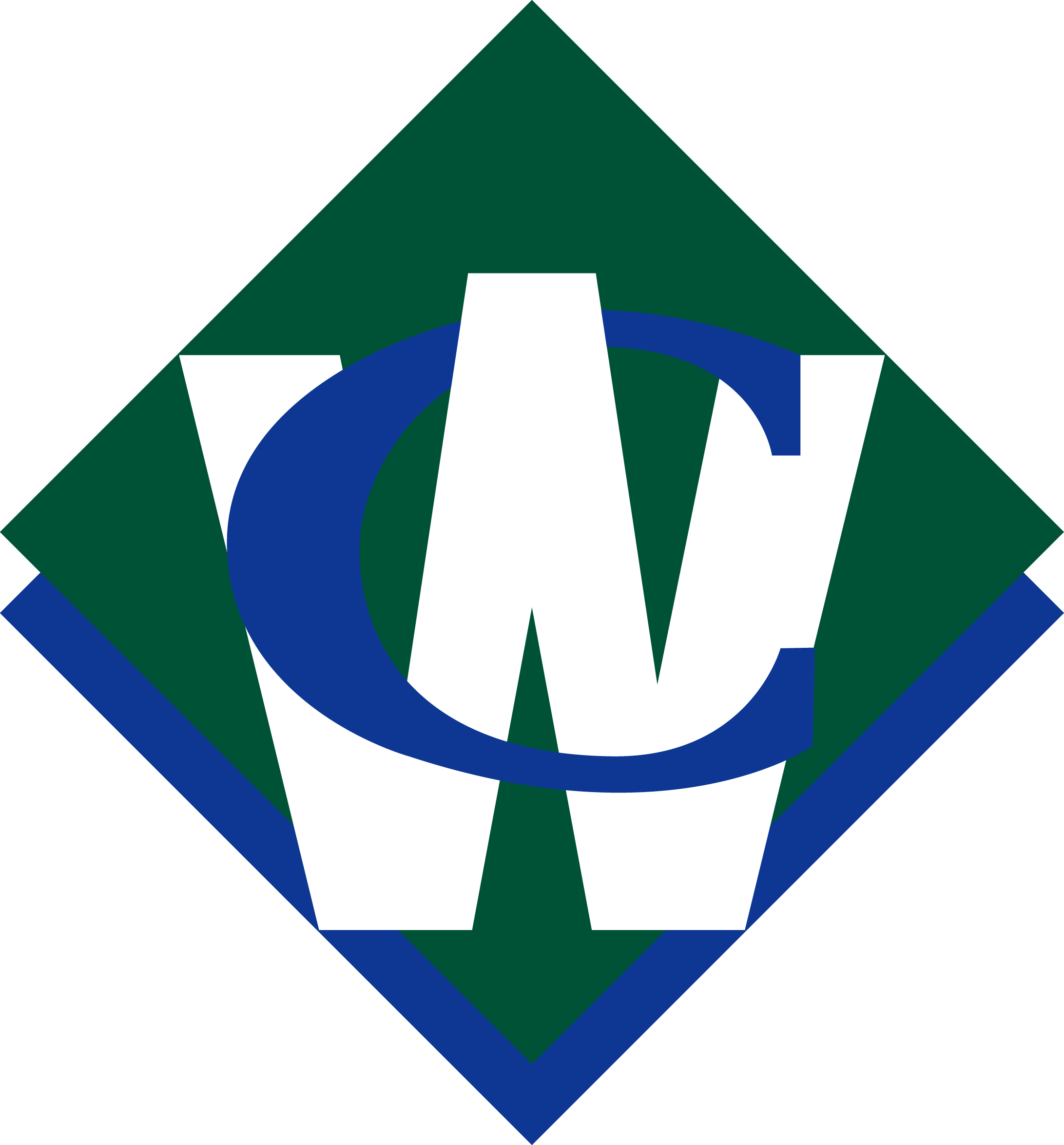 Transfers…My Team Worklet
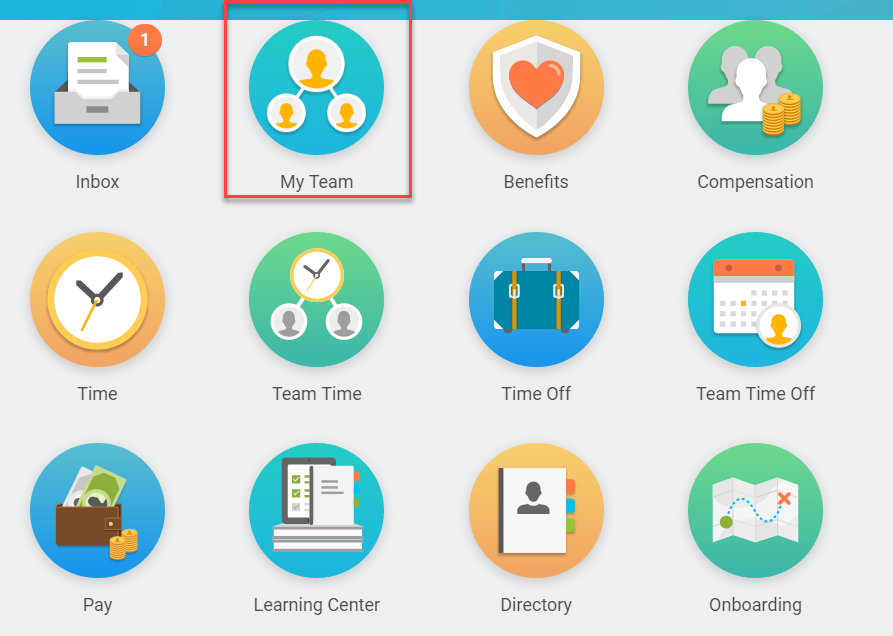 All job change   tasks and reports are accessed from the My Team worklet.
Copyright ©2017 Waste Connections
[Speaker Notes: Click on the Team Time worklet on your home screen.]
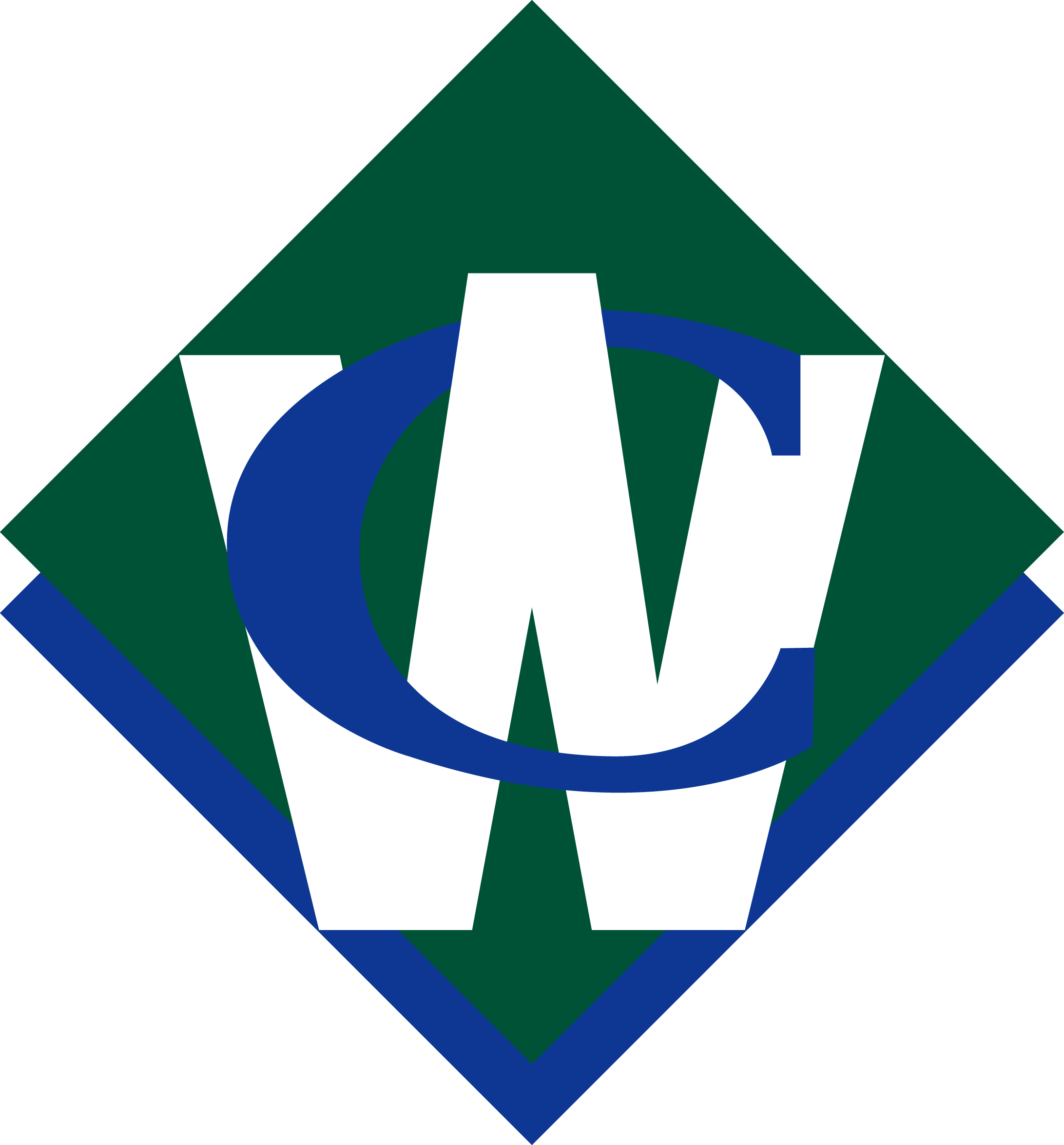 Transfers…Transfer, Promote or Change Job
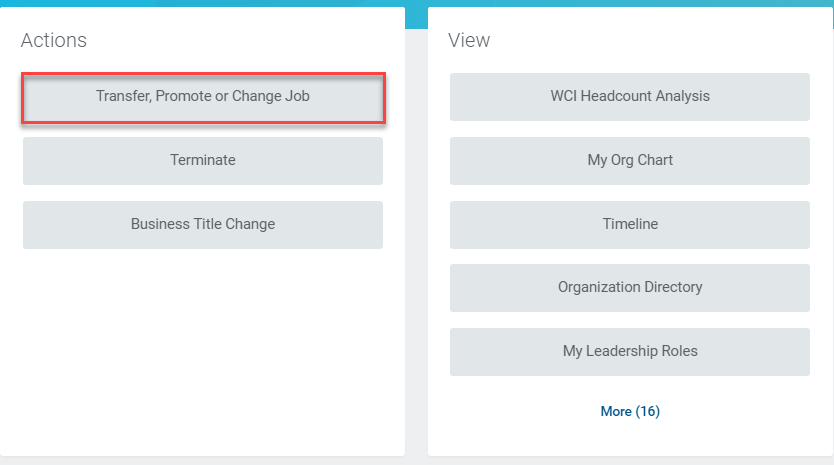 Click here!
Copyright ©2017 Waste Connections
[Speaker Notes: Click on the Team Time worklet on your home screen.]
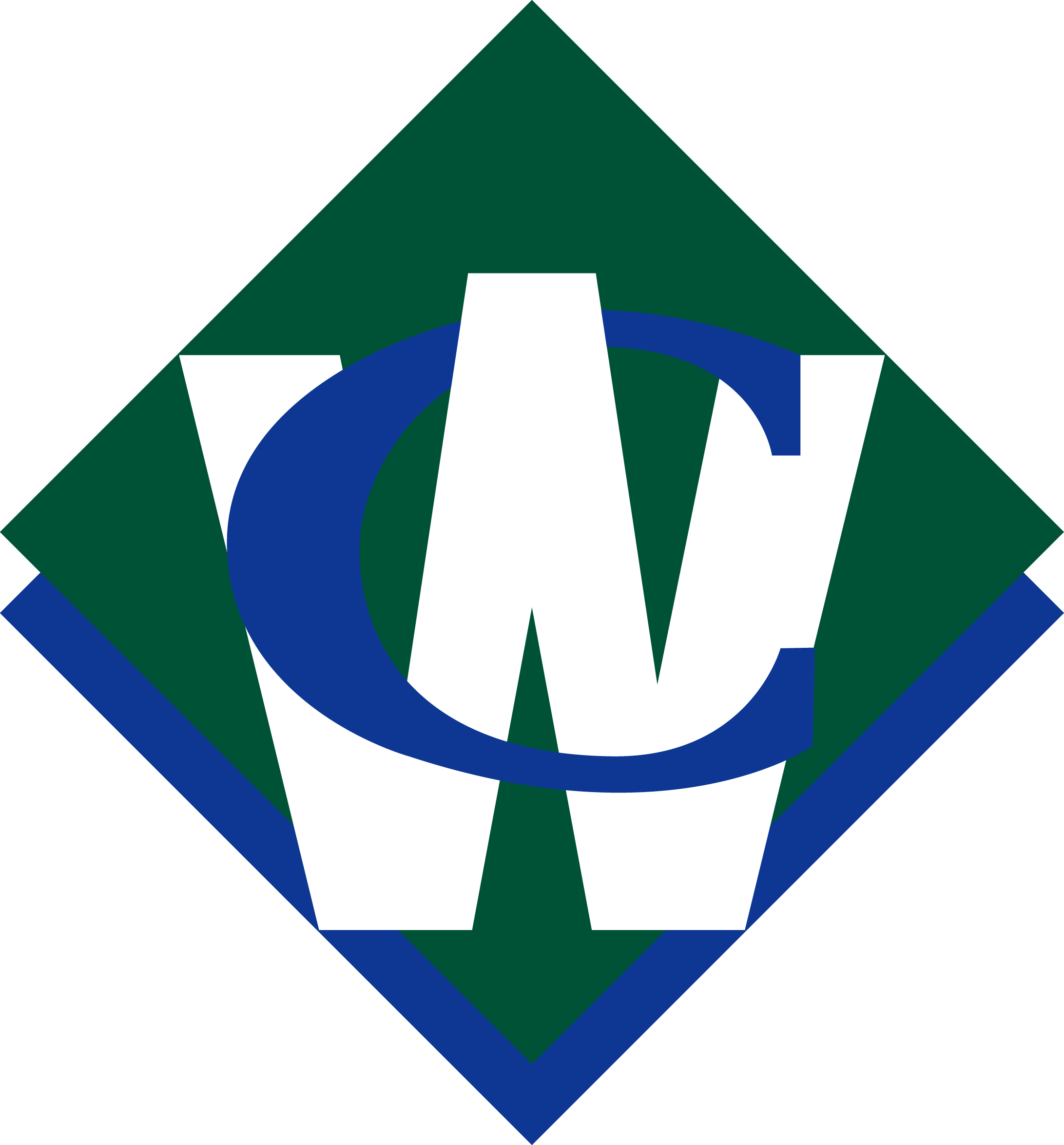 Transfers…Select Worker
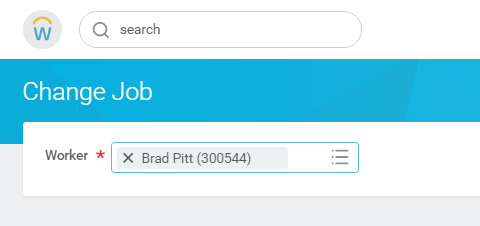 Enter the name of the worker to be transferred.
Copyright ©2017 Waste Connections
[Speaker Notes: Click on Review Time under Actions.]
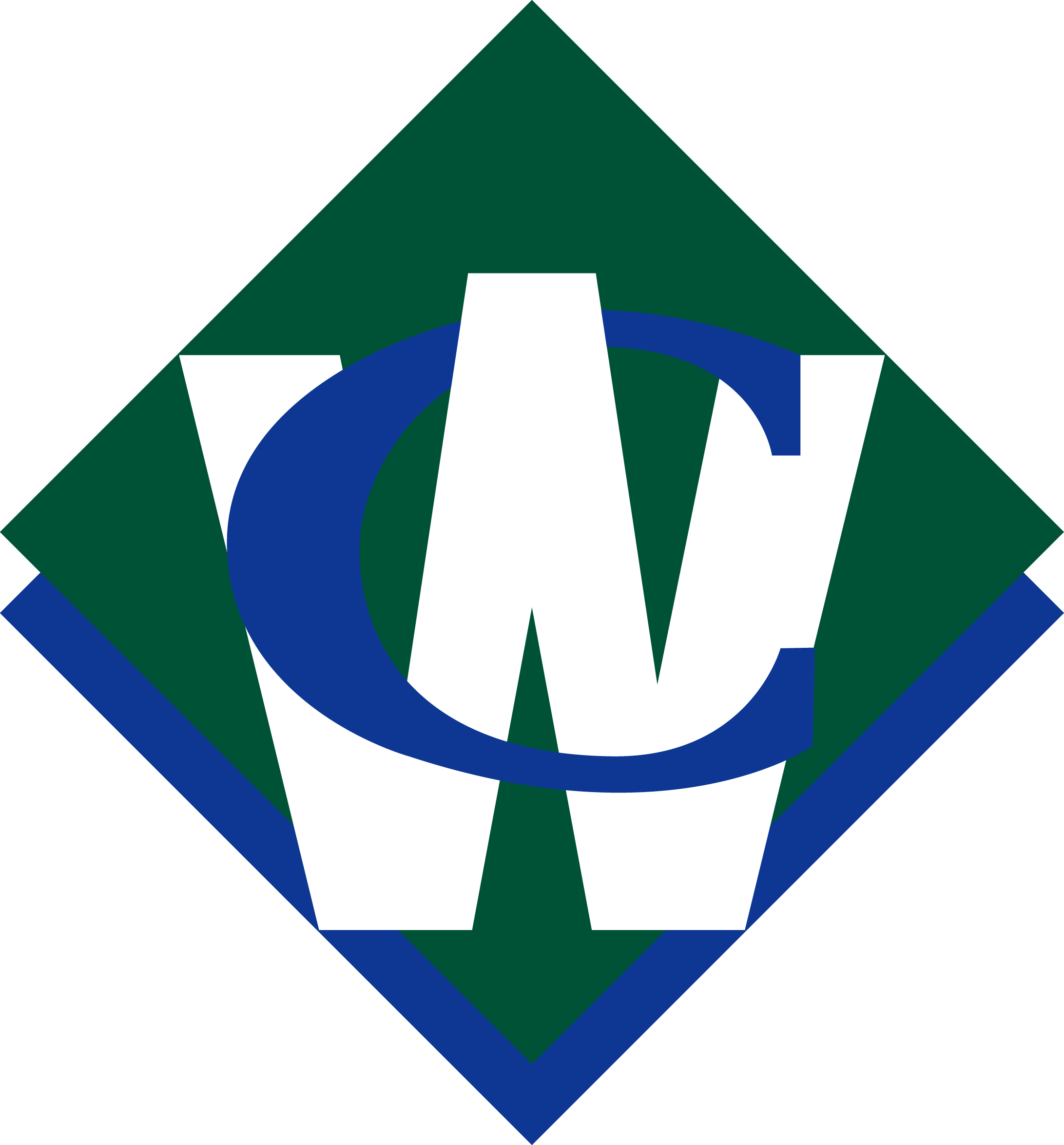 Transfers…Start Details Page (Sending Manager)
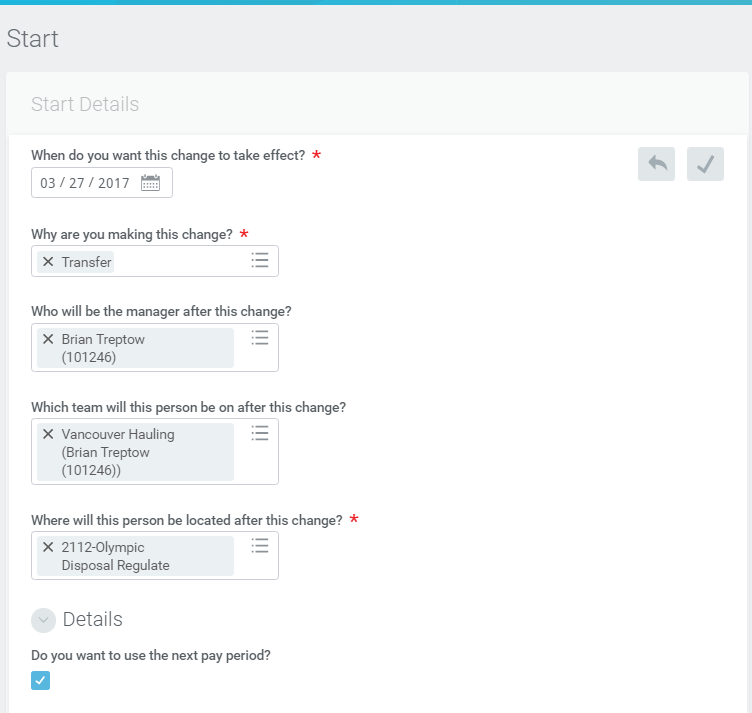 The Sending Manager enters the date the transfer should go in effect
Select Transfer
Accurately selecting the new manager will also default the supervisory org or team. Consult an HRIS manager if unsure which manager to select
If applicable, select new location
Copyright ©2017 Waste Connections
[Speaker Notes: Click on Review Time under Actions.]
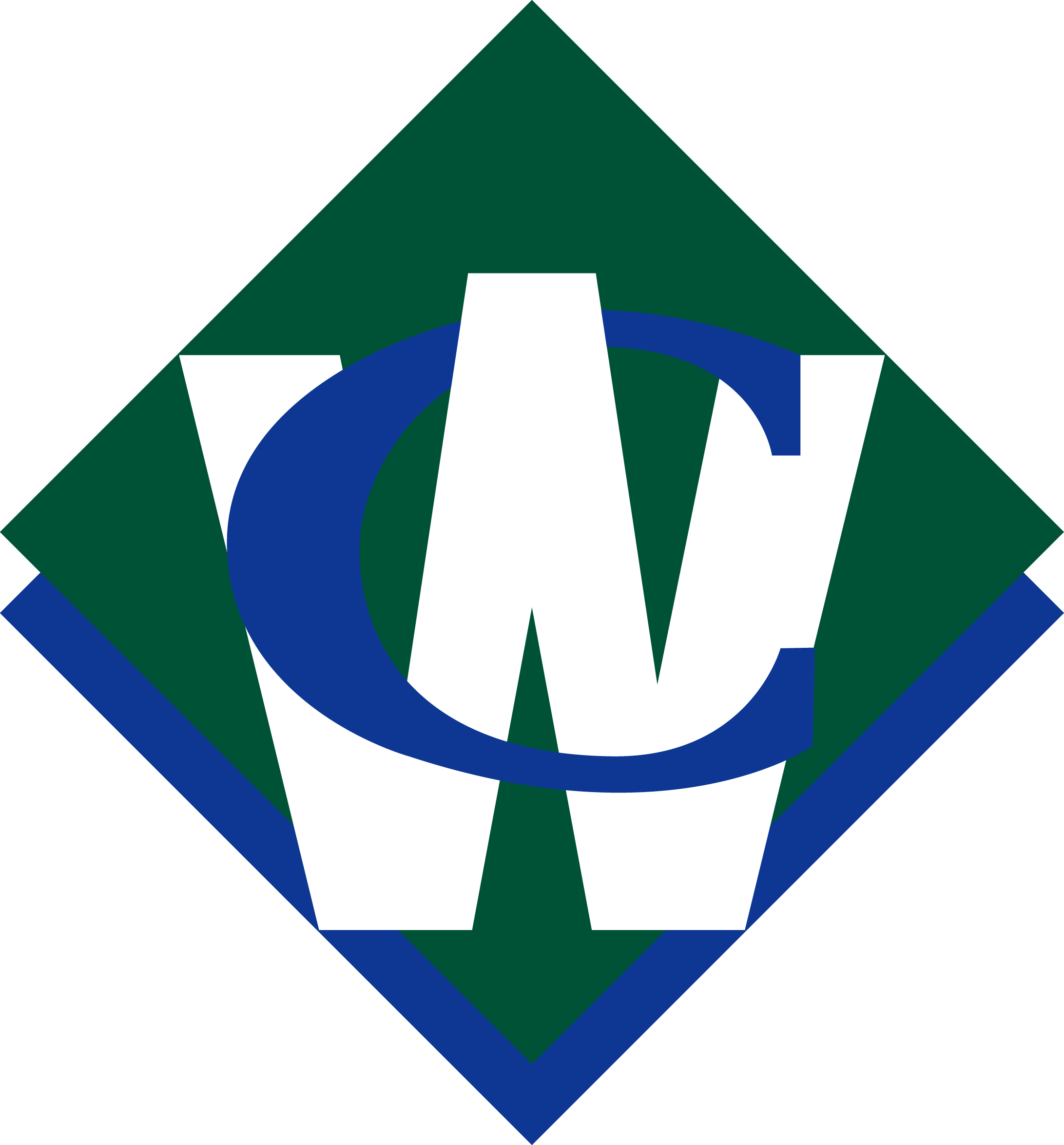 Transfers…Move Page (Sending Manager)
You Can:
Backfill Position
Move Headcount
Close Position
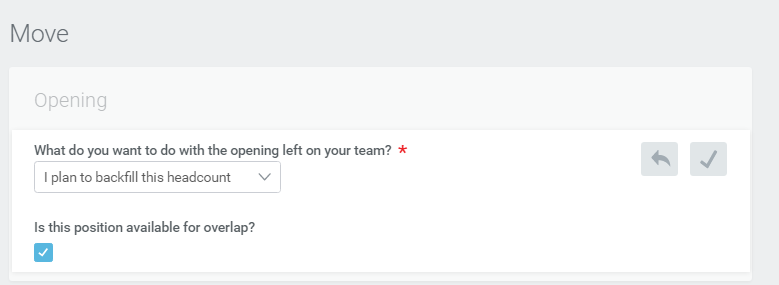 Always check this box so recruiting can begin to backfill the position
Copyright ©2017 Waste Connections
[Speaker Notes: Click on Review Time under Actions.]
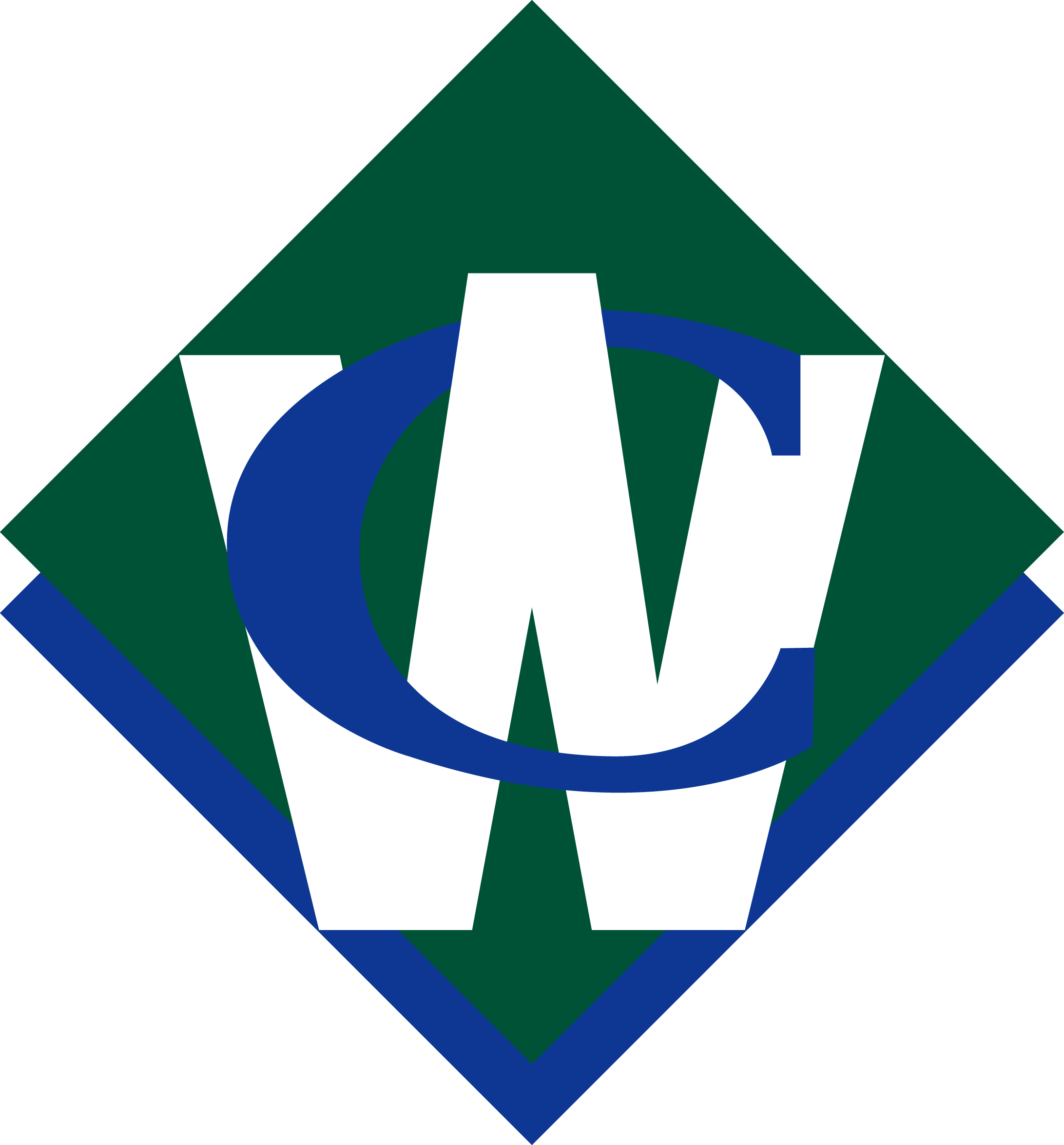 Transfers…Attachments Page (Sending Manager)
Attach any documents that support the transfer
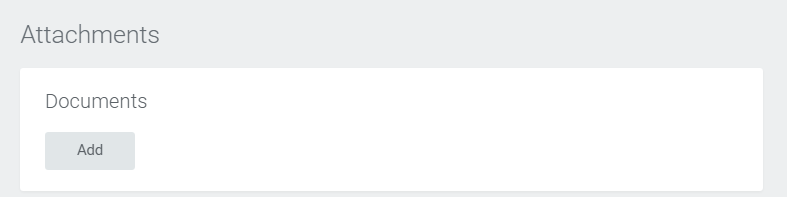 Copyright ©2017 Waste Connections
[Speaker Notes: Click on Review Time under Actions.]
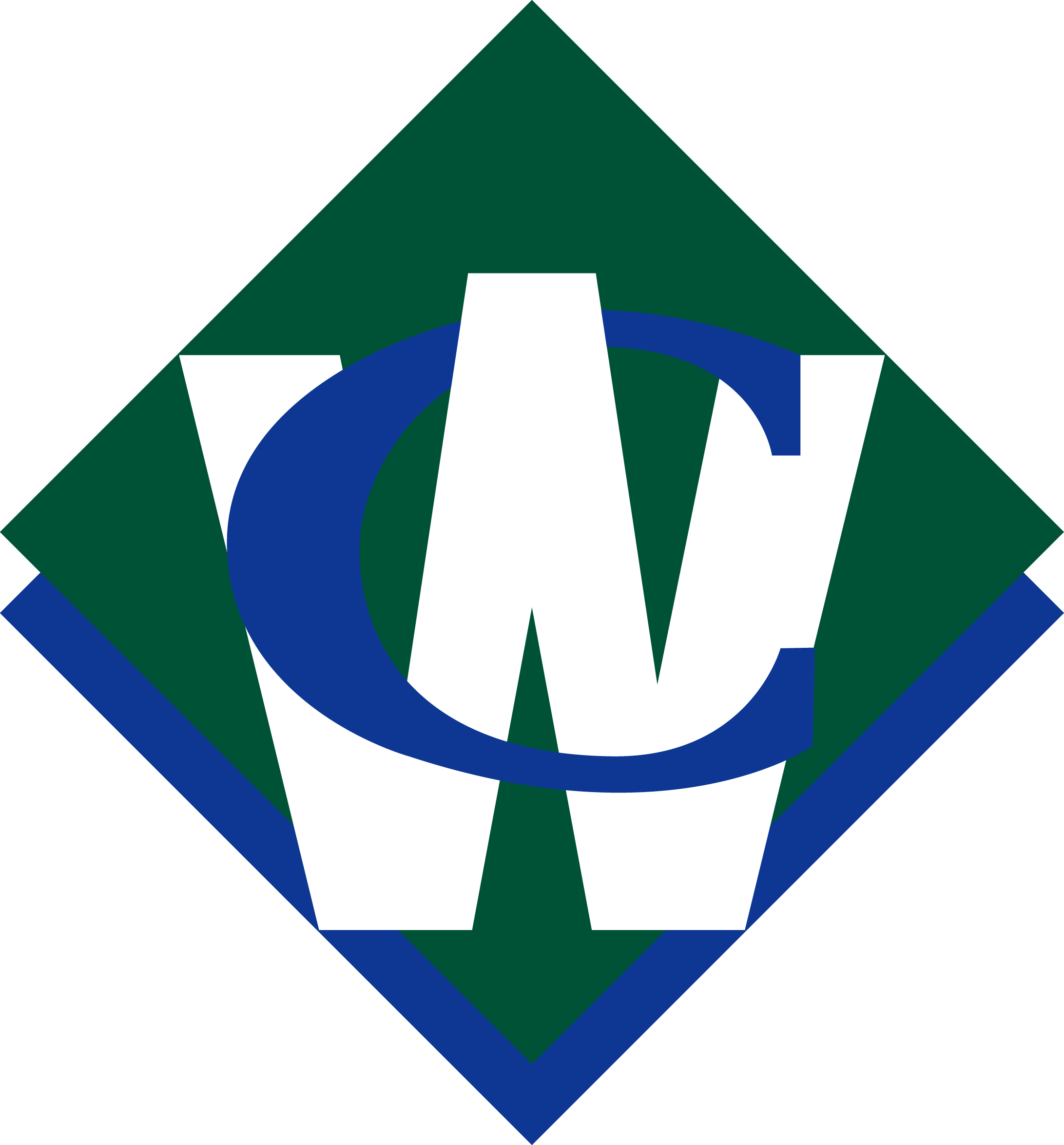 Transfers…Organizations Page (Sending Manager)
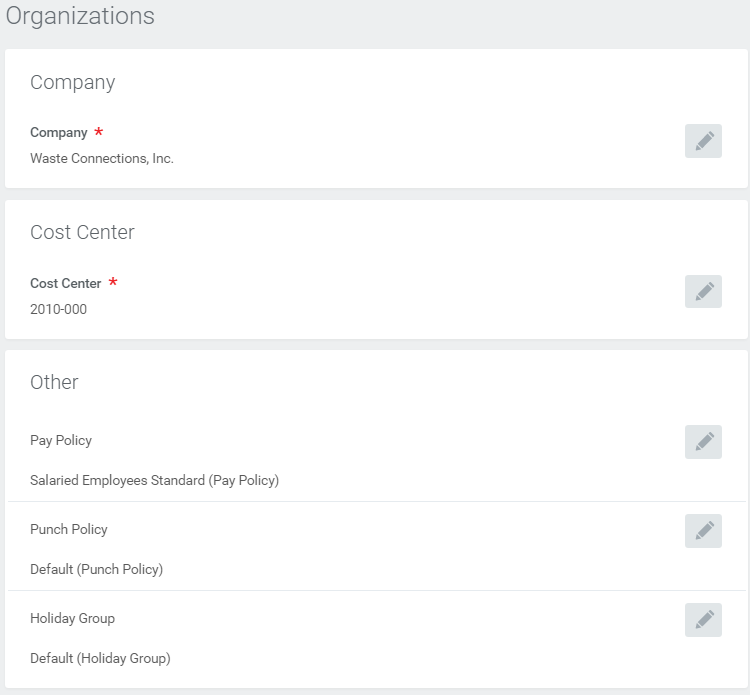 Update the organization assignments per the transferring position
Copyright ©2017 Waste Connections
[Speaker Notes: Click on Review Time under Actions.]
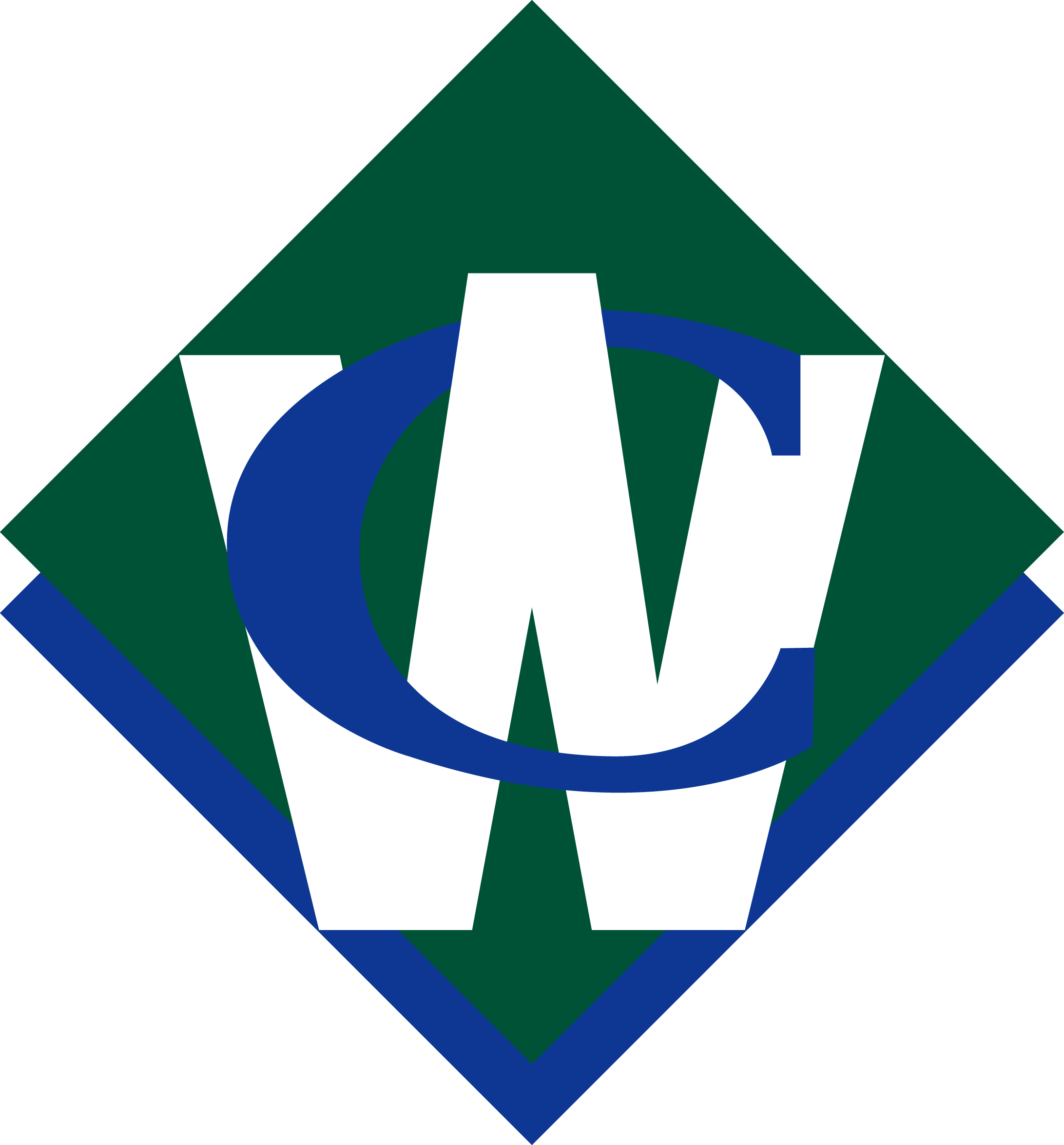 Transfers…Summary Page (Sending Manager)
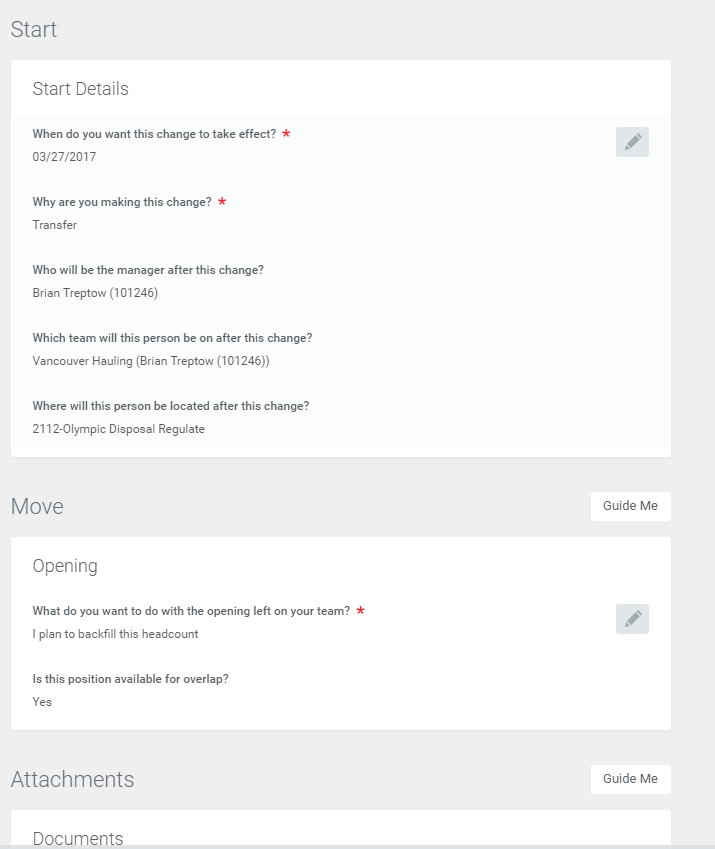 Review and/or edit all details from the Summary Page. 

Click Submit to send to Receiving Manager
Copyright ©2017 Waste Connections
[Speaker Notes: Click on Review Time under Actions.]
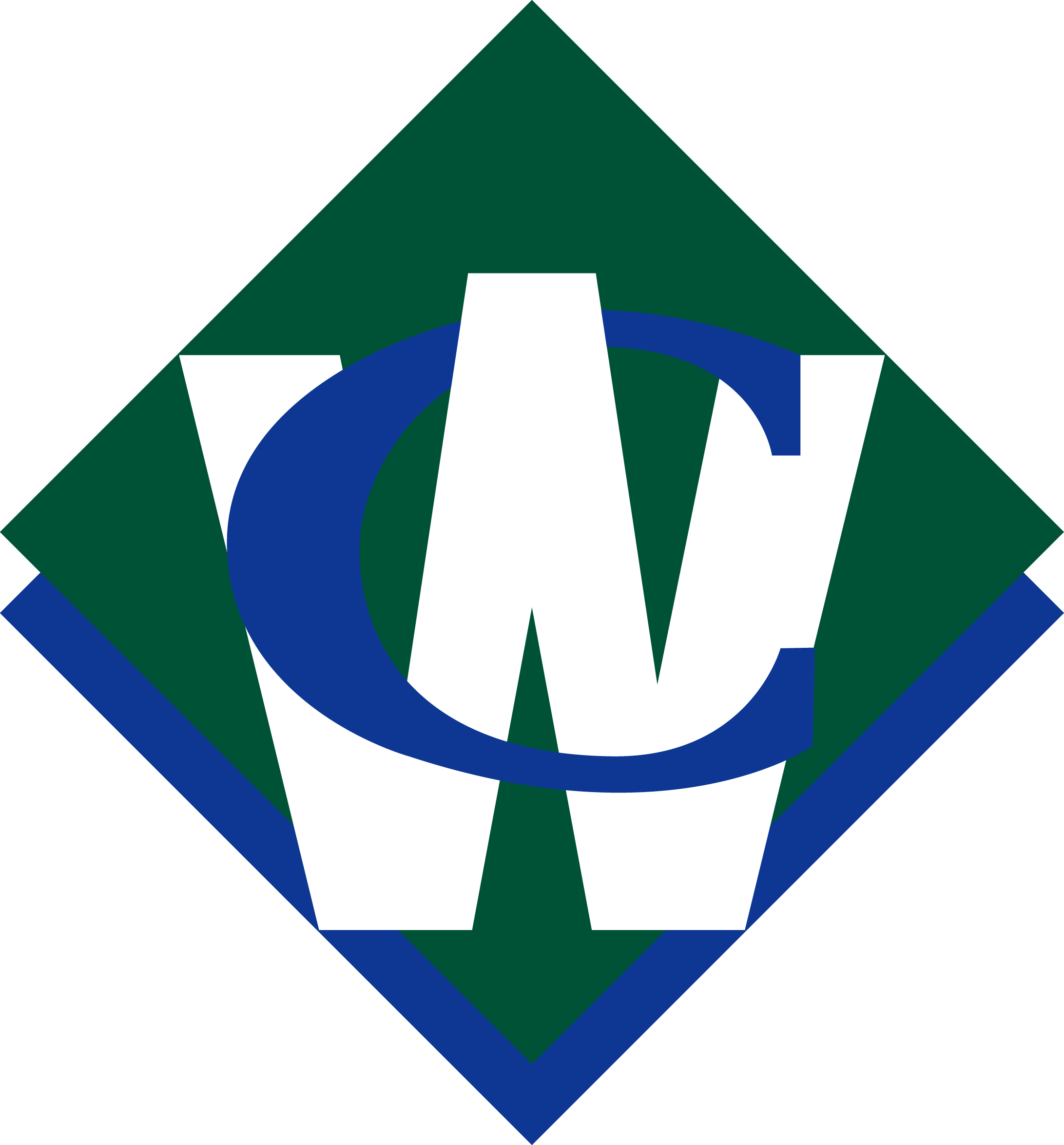 Transfers…Receiving Manager Inbox  Notification
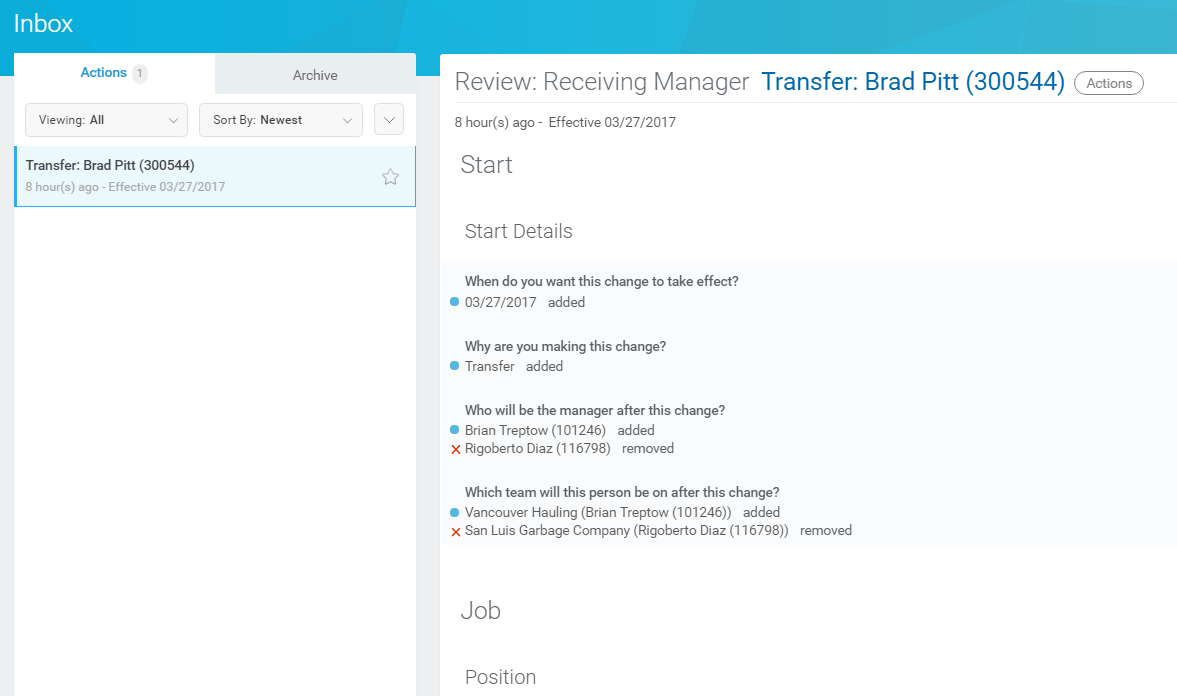 Receiving manager receives an inbox notification  of the transfer. 

Scroll down the page to review, edit, and approve transfer details.
Copyright ©2017 Waste Connections
[Speaker Notes: Click on Review Time under Actions.]
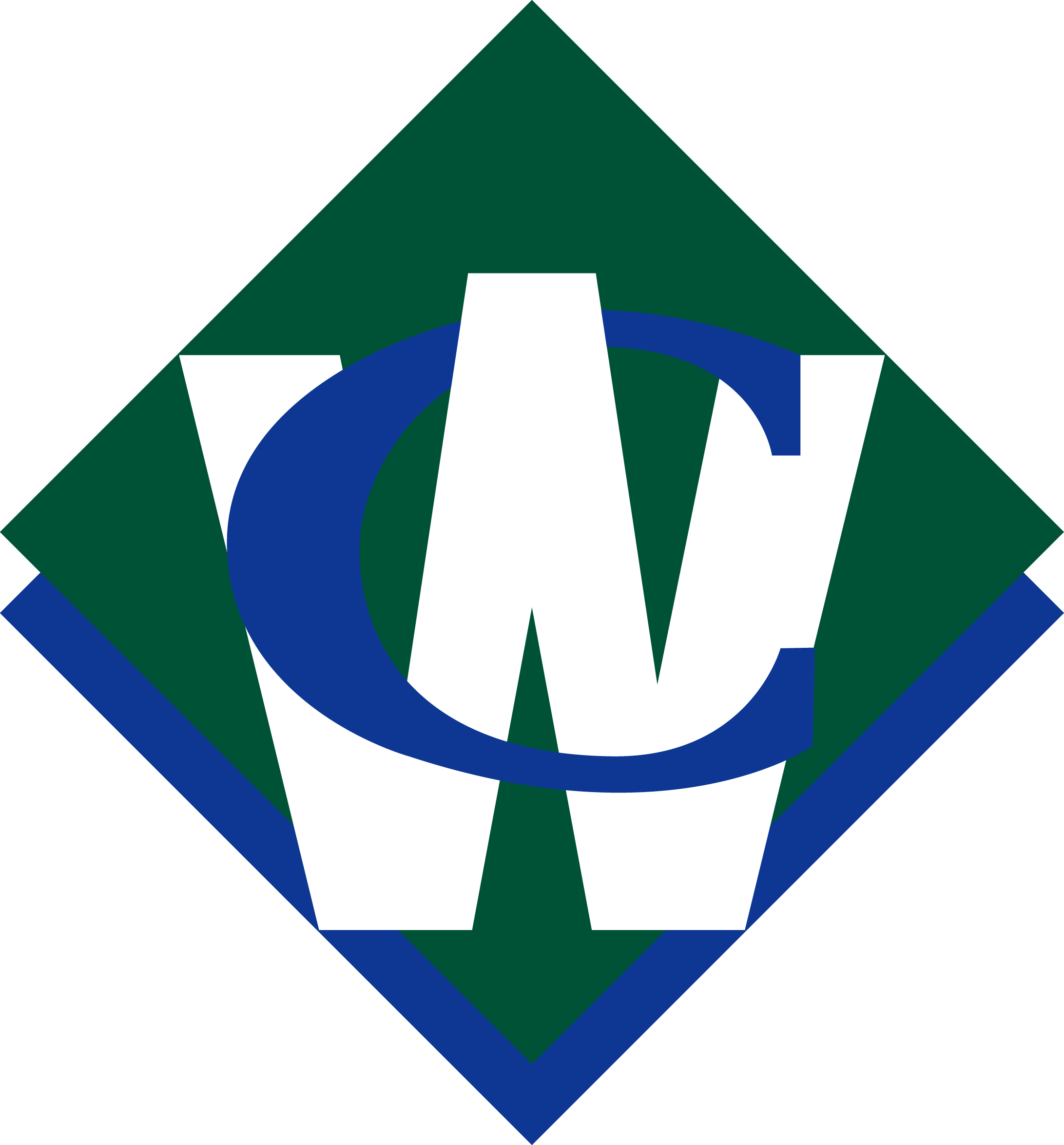 Transfers…Start Details (Receiving Manager)
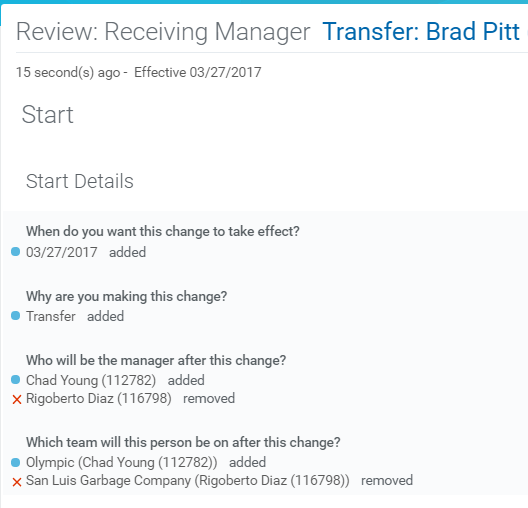 Review the information in the Start Details section

Edit as necessary

Save any changes
Copyright ©2017 Waste Connections
[Speaker Notes: Click on Review Time under Actions.]
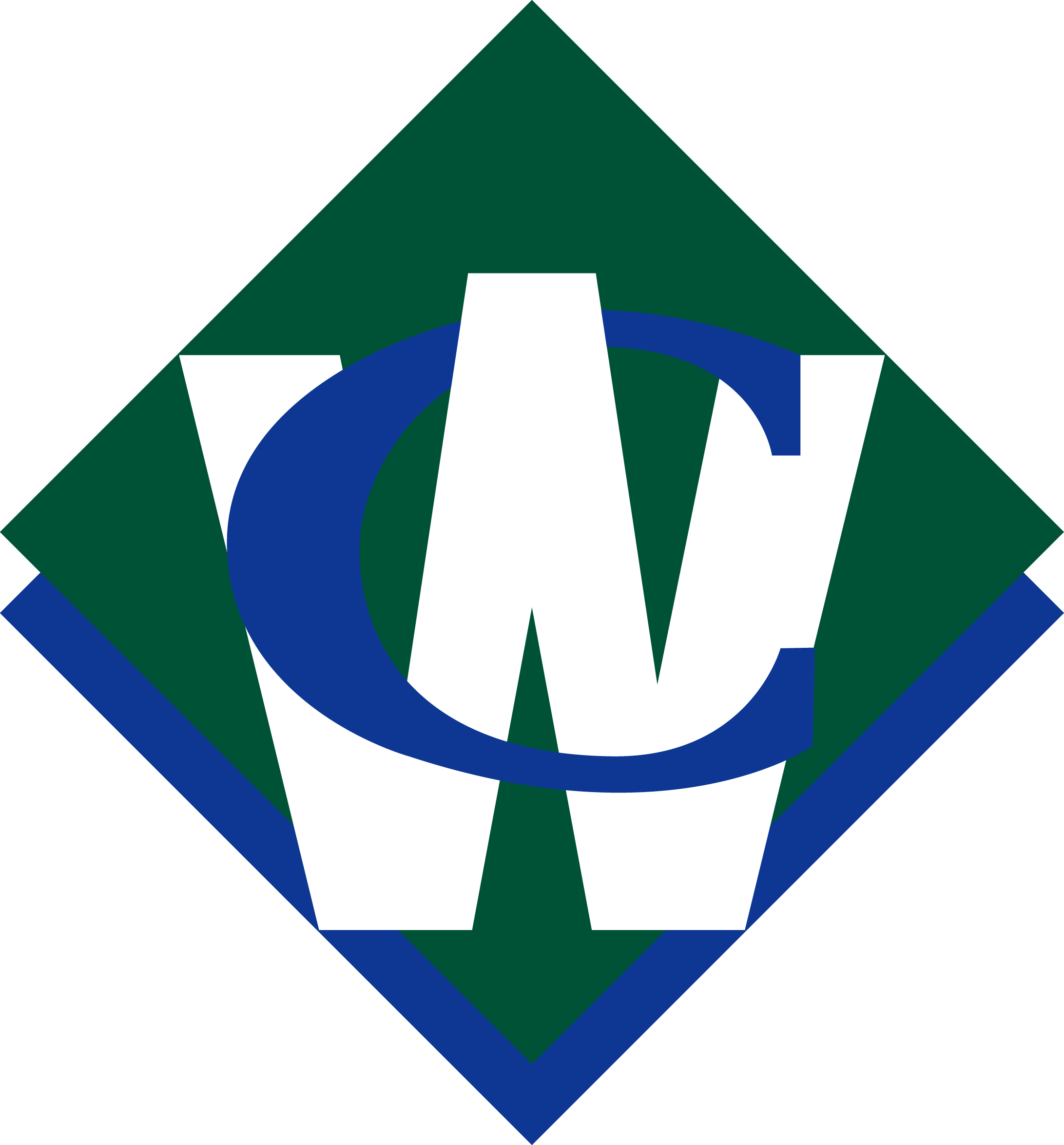 Transfers…Job Details (Receiving Manager)
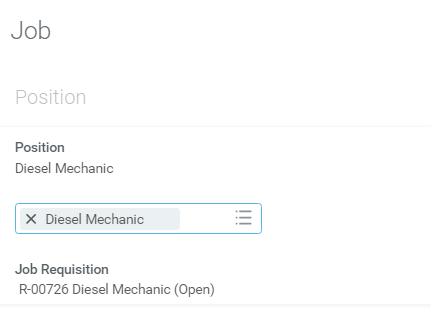 Click the Prompt in the Position field to select the position the employee is transferring into.
NOTE: In order to successfully transfer an employee, a position MUST have previously been created using the requisition approval process in the Receiving Manager’s supervisory organization.
Copyright ©2017 Waste Connections
[Speaker Notes: Click on Review Time under Actions.]
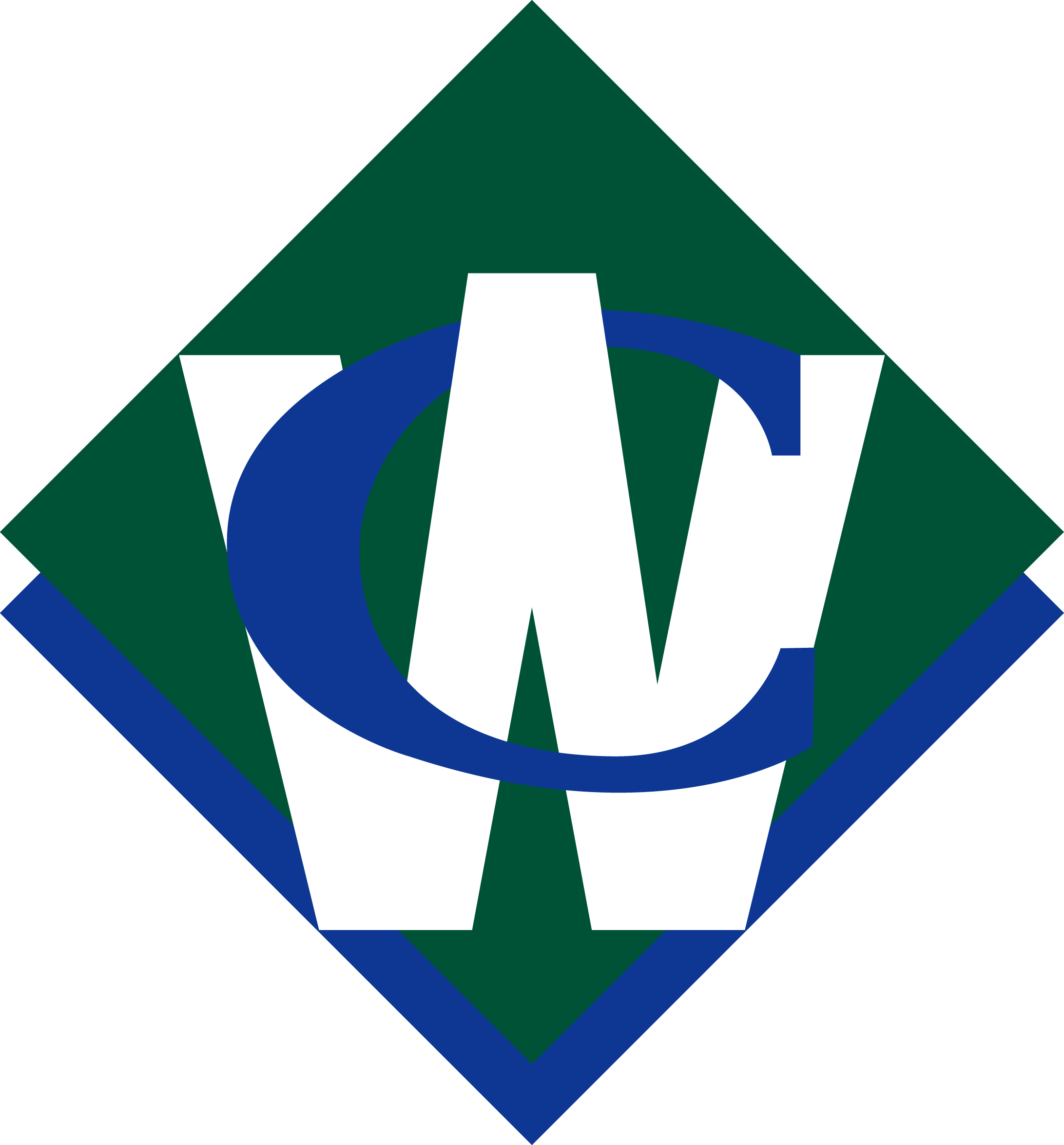 Transfers…Job Profile (Receiving Manager)
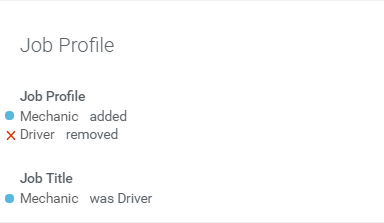 Select the appropriate Job Profile for the new positon

Keep in mind that the Job Profile ties back to the GL code
The new job profile appears as “    Mechanic added” while the prior job profile remains on the page and appears as “ X Driver removed”
Copyright ©2017 Waste Connections
[Speaker Notes: Click on Review Time under Actions.]
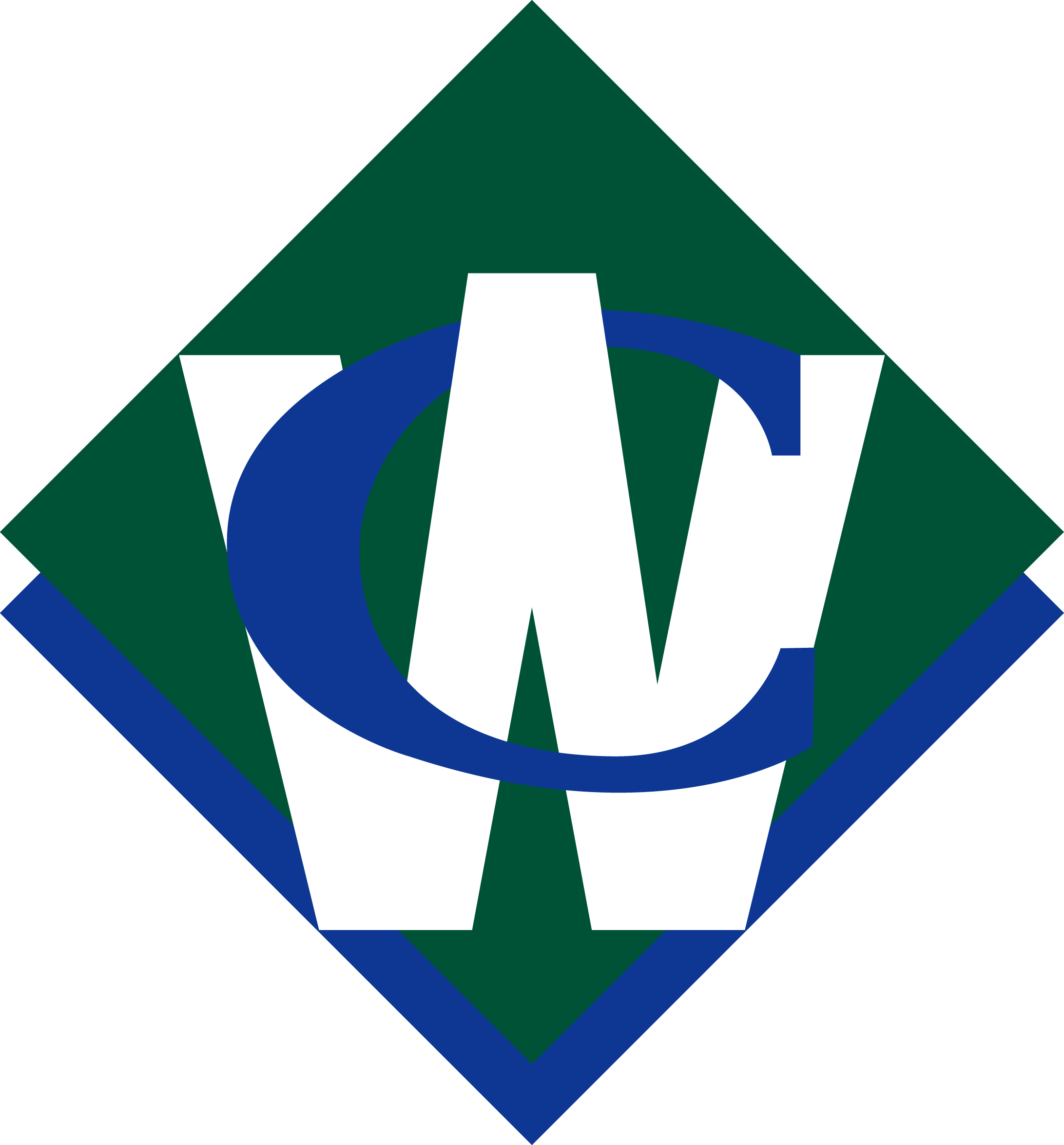 Transfers…Business Title (Receiving Manager)
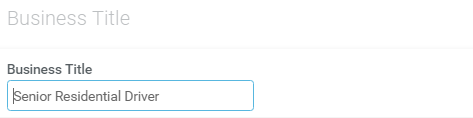 If required, enter the new business title
Copyright ©2017 Waste Connections
[Speaker Notes: Click on Review Time under Actions.]
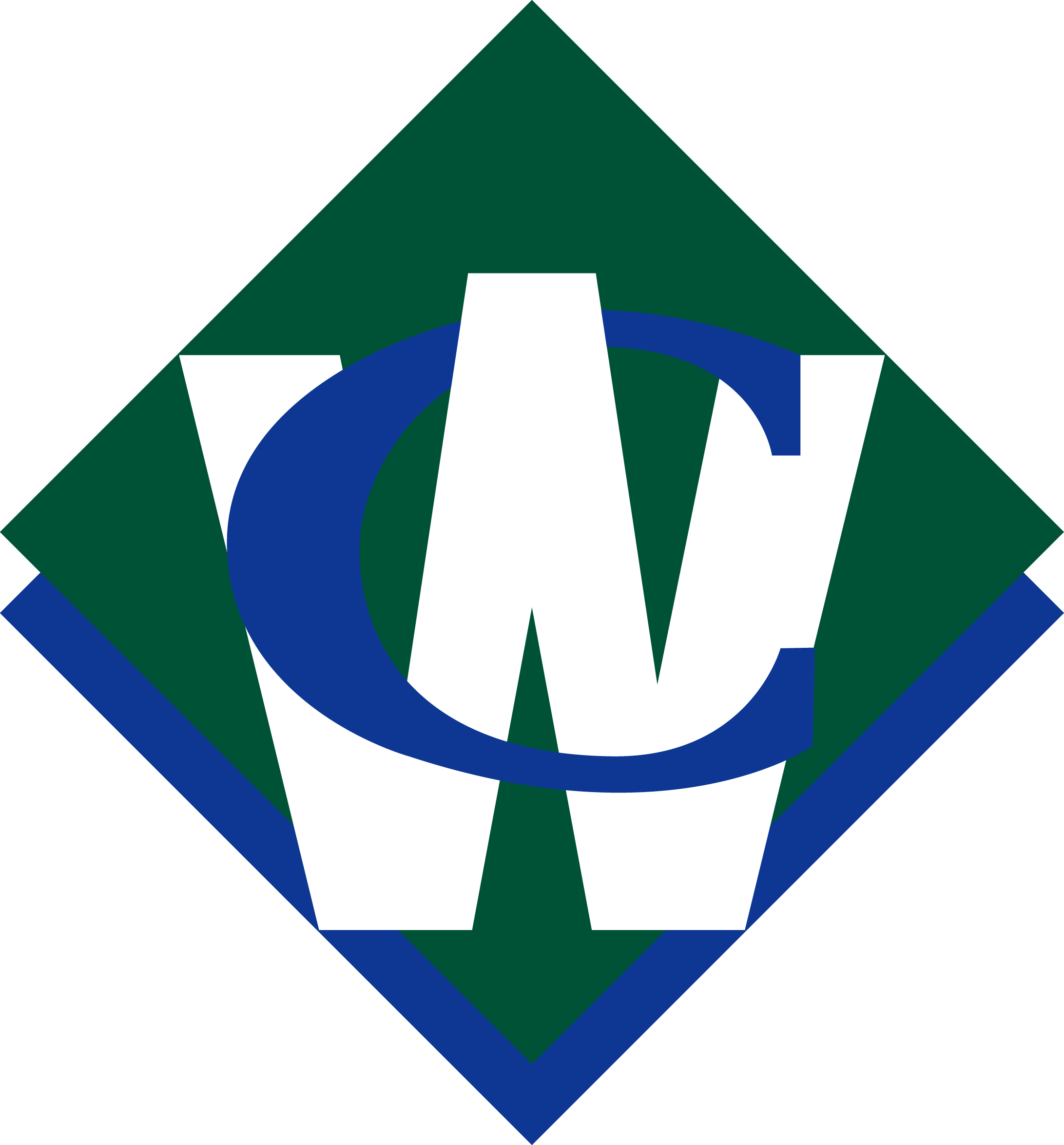 Transfers…Location Details (Receiving Manager)
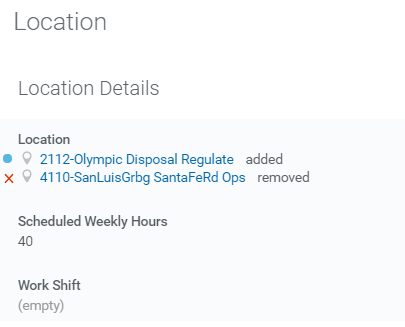 If required, edit location details
Copyright ©2017 Waste Connections
[Speaker Notes: Click on Review Time under Actions.]
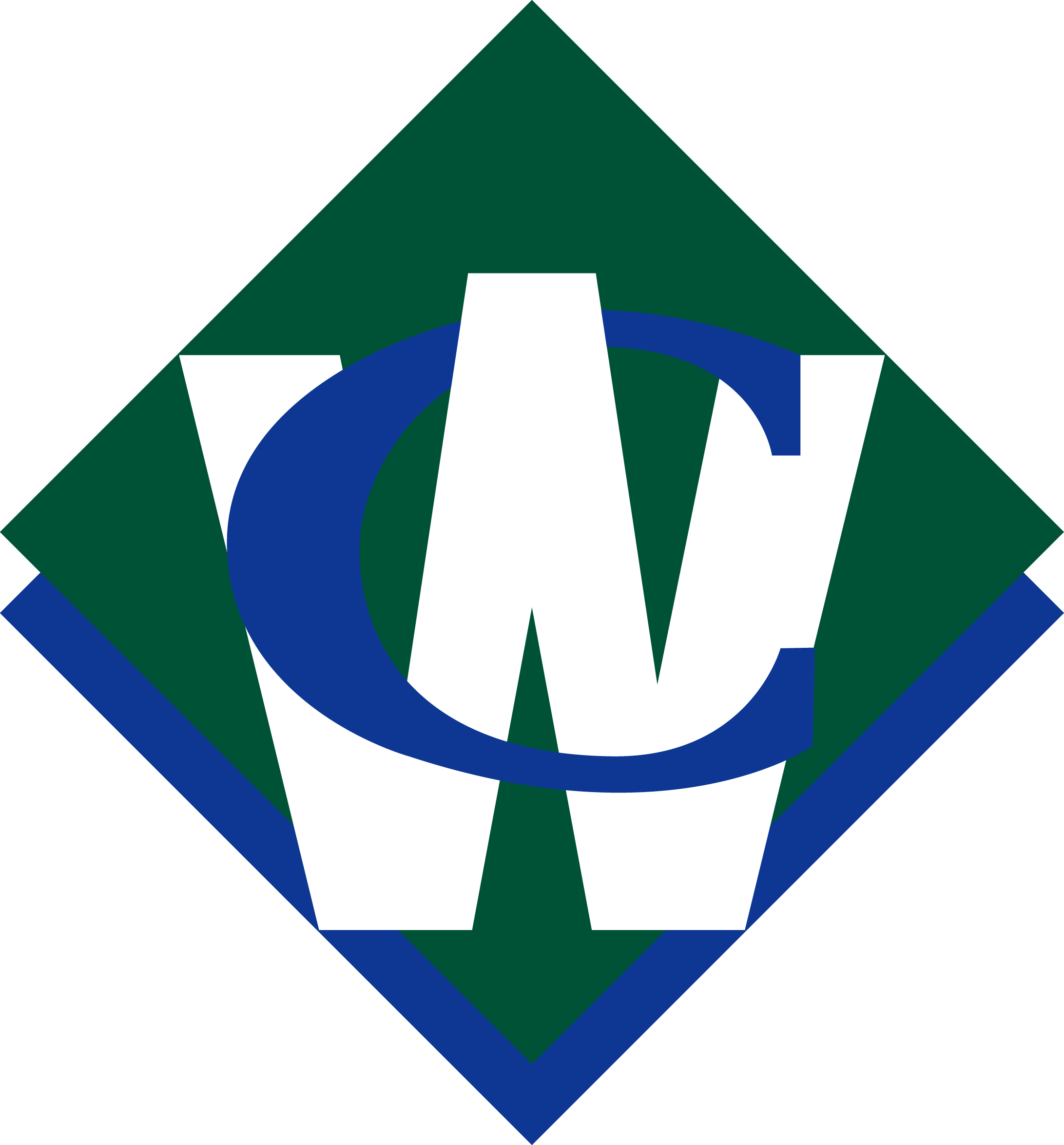 Transfers…Details (Receiving Manager)
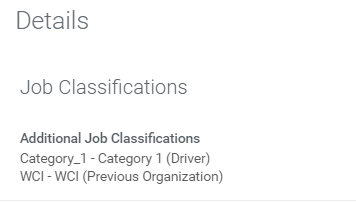 If required, edit the Details section of the page
Copyright ©2017 Waste Connections
[Speaker Notes: Click on Review Time under Actions.]
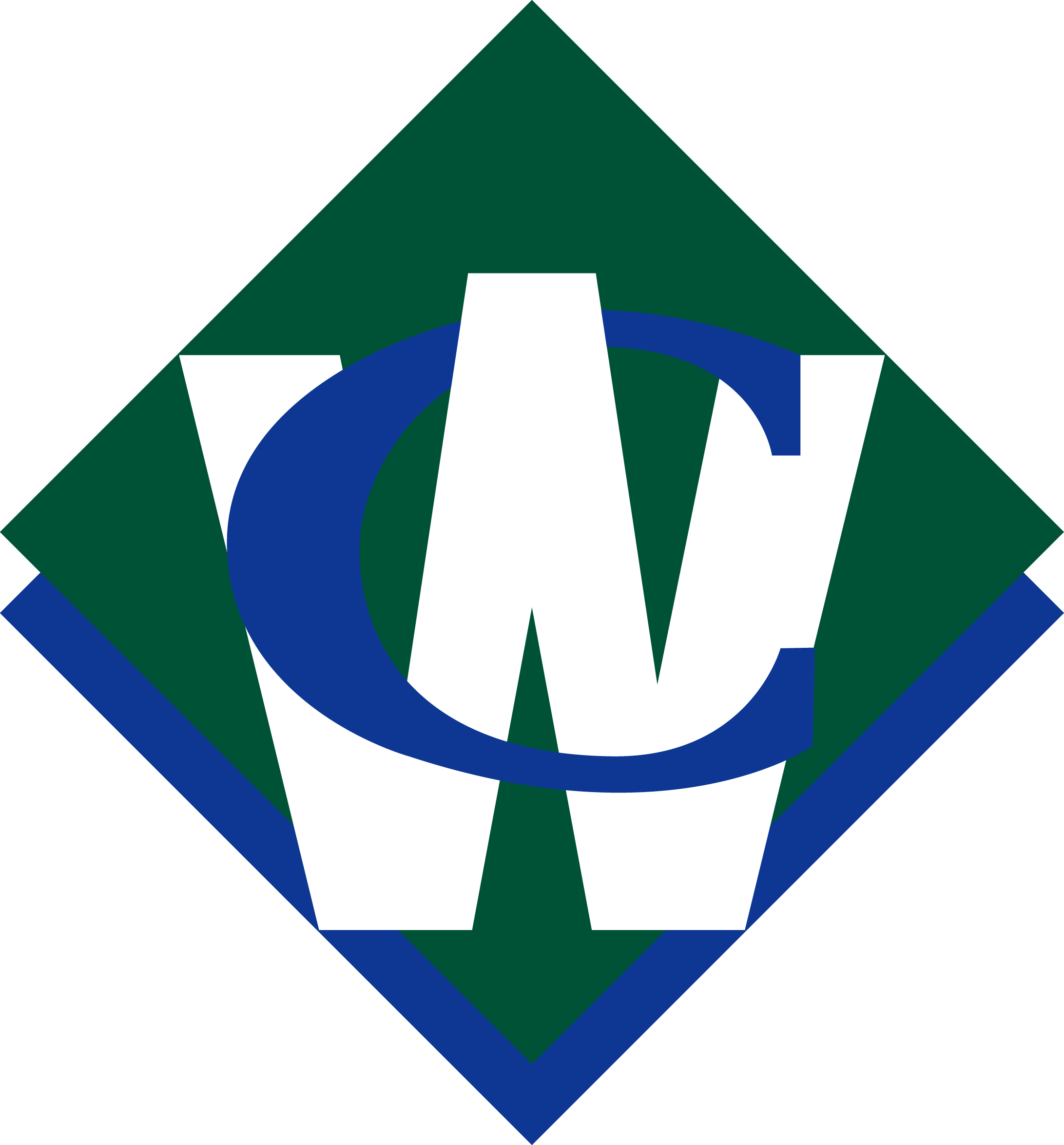 Transfers…Administrative (Receiving Manager)
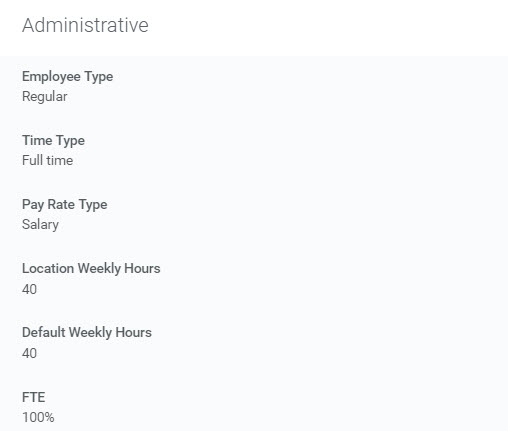 If required, edit the Administrative section of the page
Copyright ©2017 Waste Connections
[Speaker Notes: Click on Review Time under Actions.]
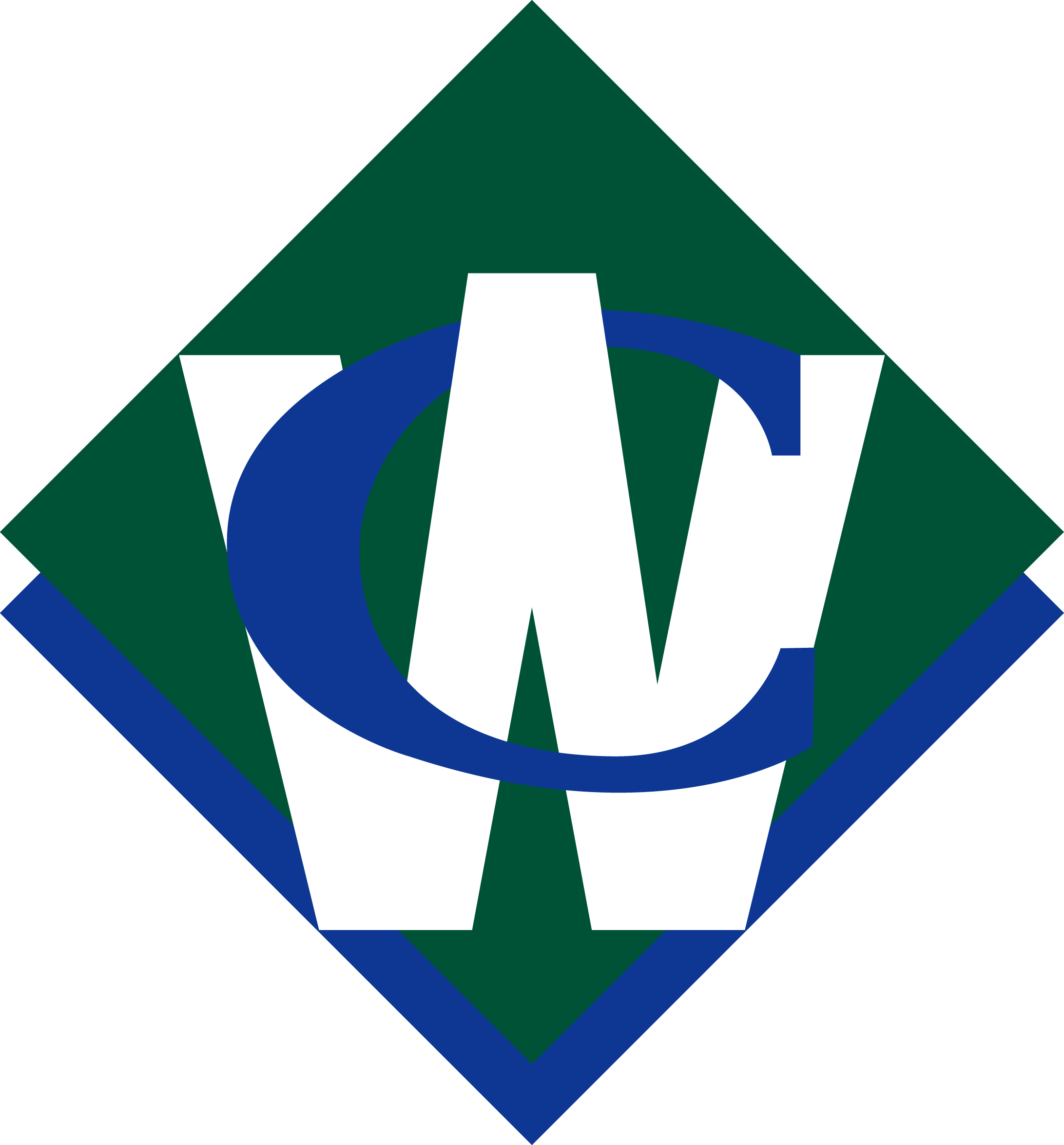 Transfers…Attachments (Receiving Manager)
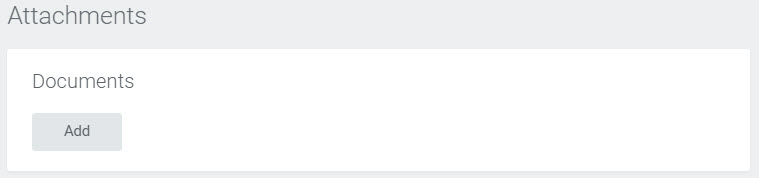 Review and/or attach any documents to support the transfer
Copyright ©2017 Waste Connections
[Speaker Notes: Click on Review Time under Actions.]
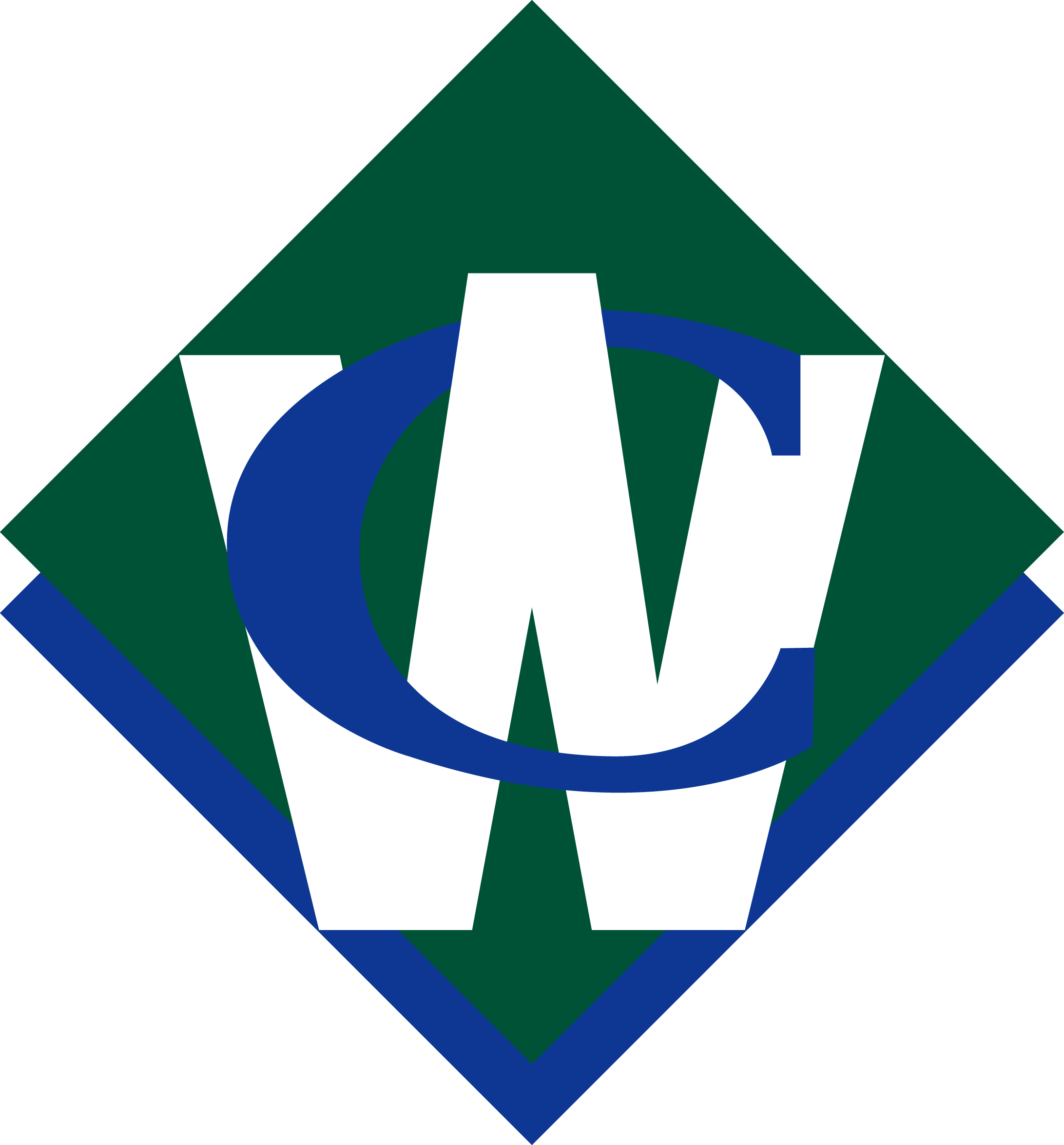 Transfers…Organizations (Receiving Manager)
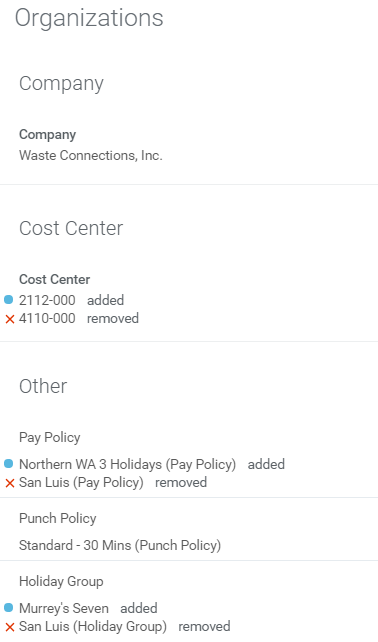 Edit the Organizations by updating the: 
Cost Center

Pay Policy

Punch Policy

Holiday Group
Copyright ©2017 Waste Connections
[Speaker Notes: Click on Review Time under Actions.]
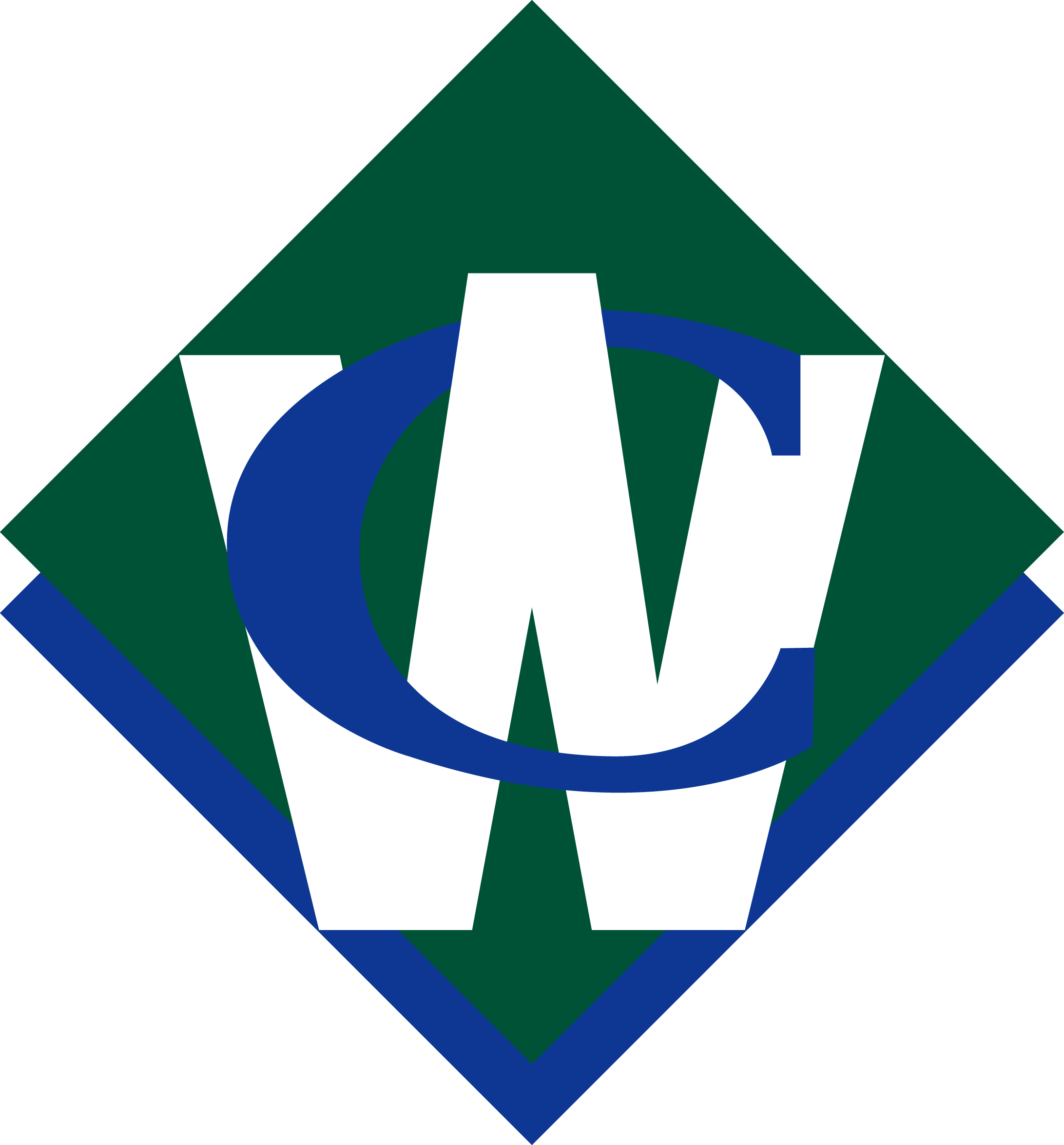 Transfers…Compensation (Receiving Manager)
Edit compensation by clicking Add for the compensation type or:
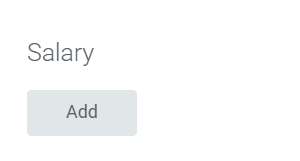 Click Add for a salary-based position
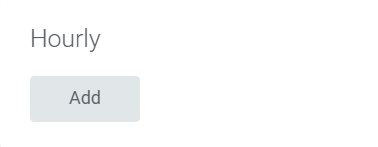 Click Add for an hourly-based position
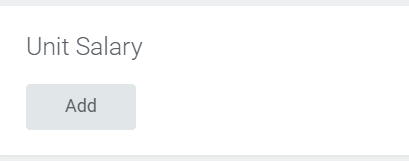 Click Add for a Unit Salary-based position
Copyright ©2017 Waste Connections
[Speaker Notes: Click on Review Time under Actions.]
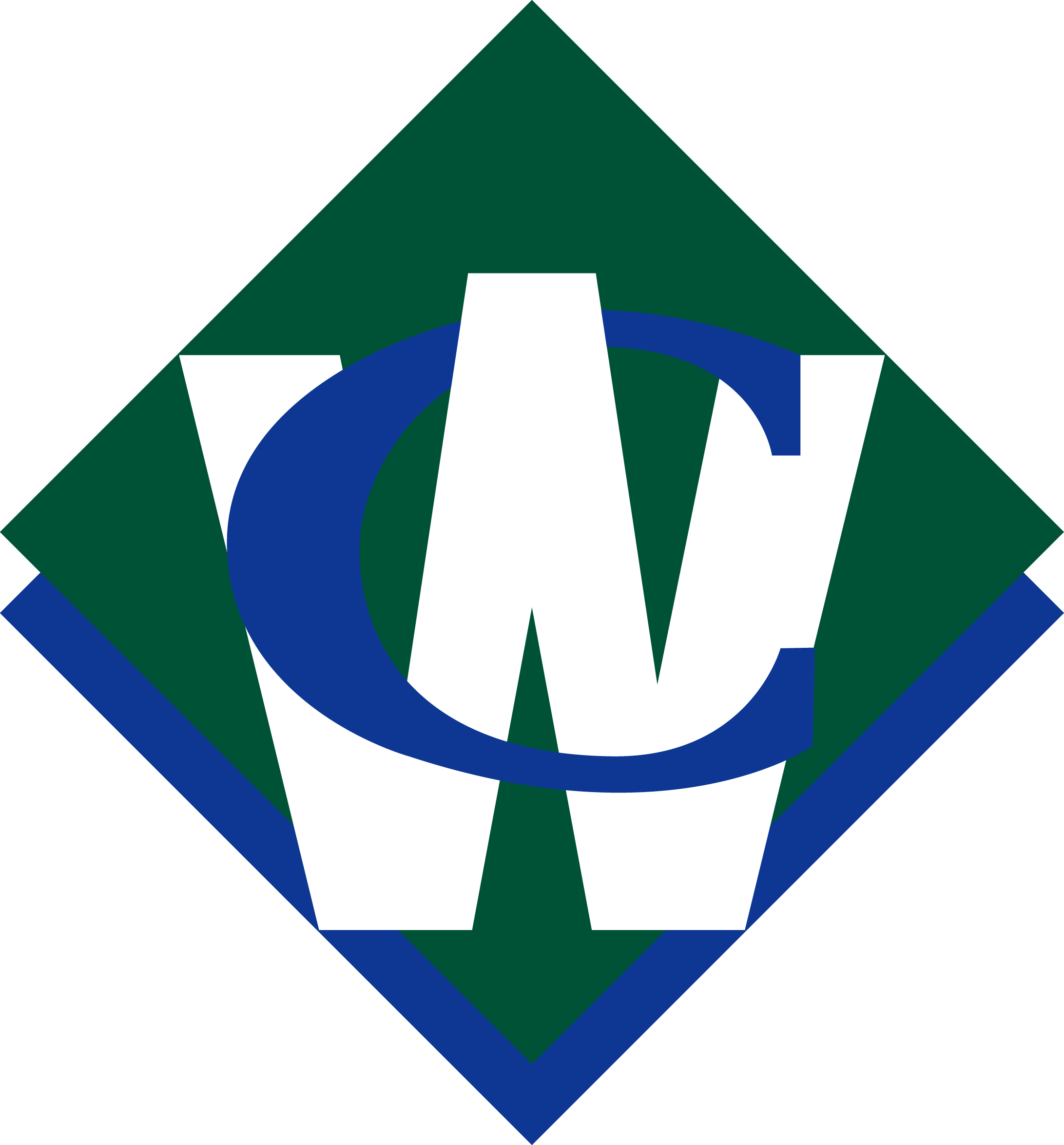 Transfers…Compensation (Receiving Manager) cont.
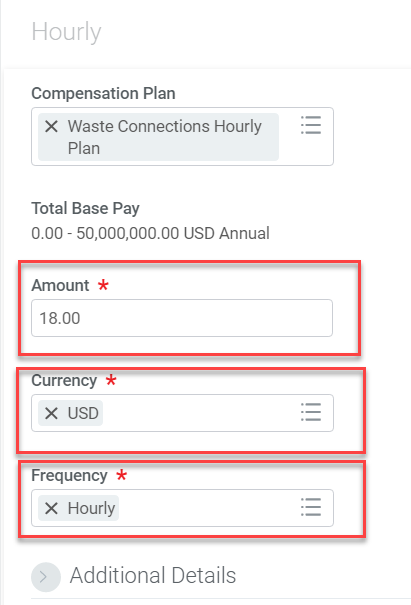 Select the appropriate compensation plan
Enter the amount, currency, and frequency
Make sure you have selected the correct option for Frequency
Copyright ©2017 Waste Connections
[Speaker Notes: Click on Review Time under Actions.]
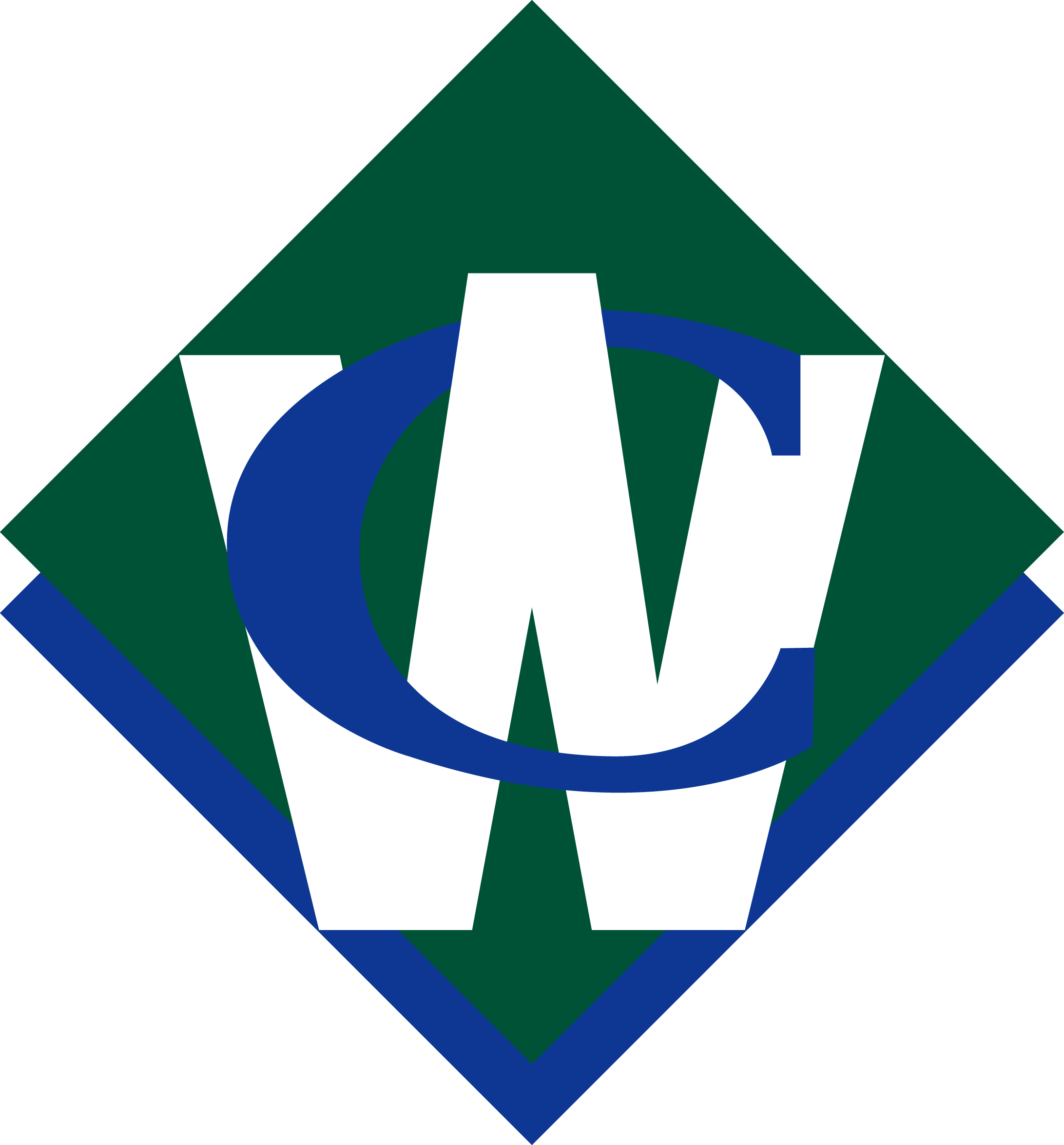 Transfers…Compensation (Receiving Manager) cont.
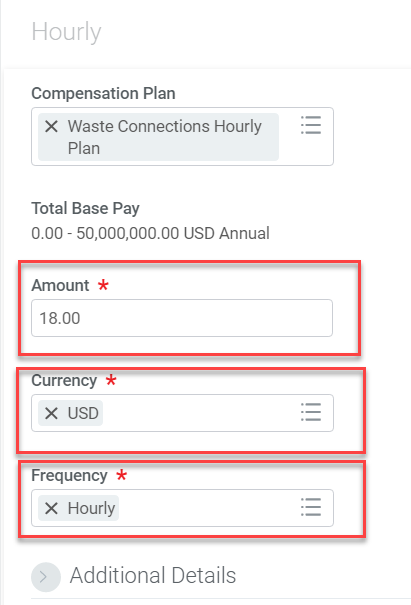 Select the appropriate compensation plan
Enter the amount, currency, and frequency
Make sure you have selected the correct option for Frequency
Copyright ©2017 Waste Connections
[Speaker Notes: Click on Review Time under Actions.]
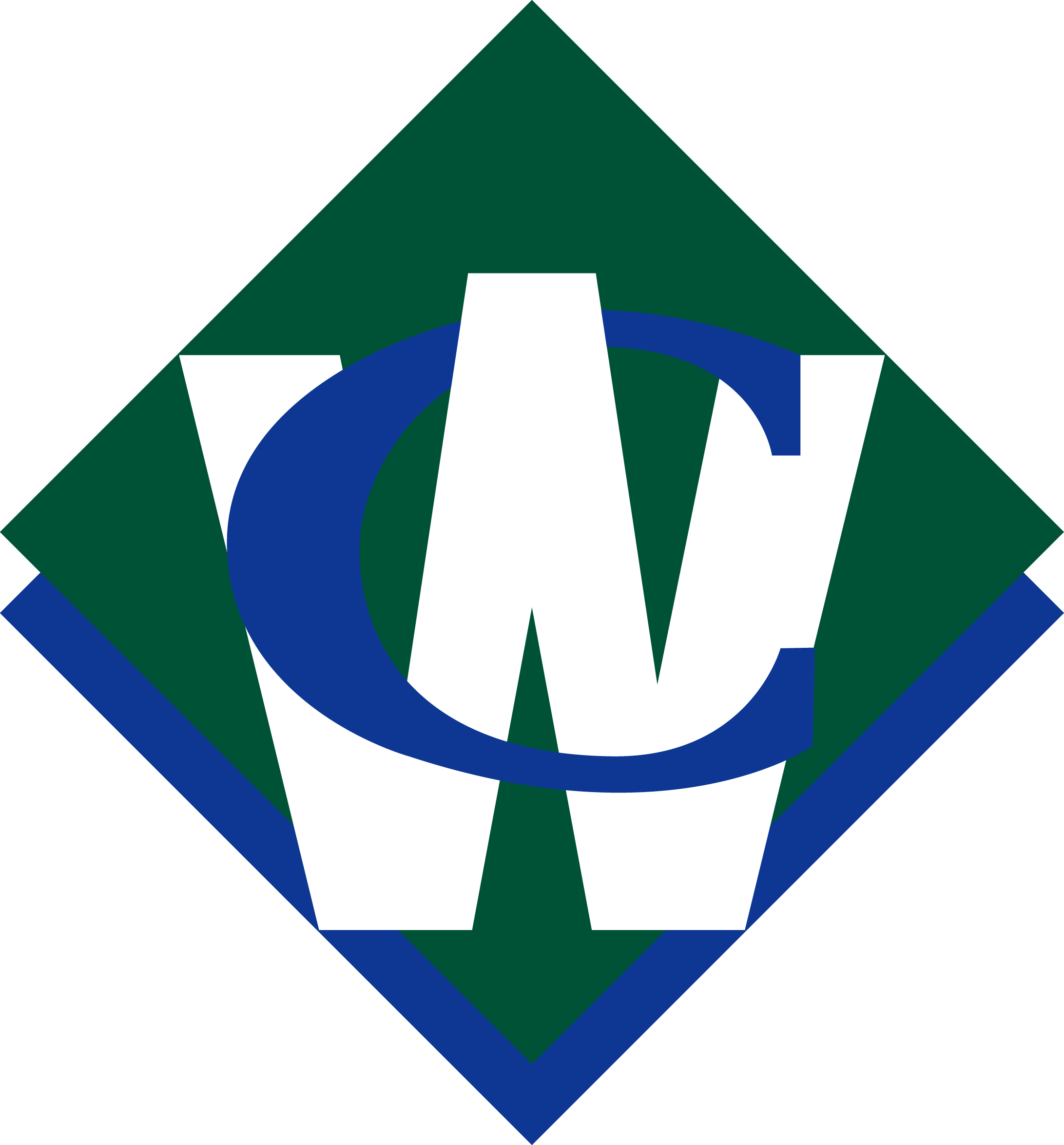 Transfers…Compensation (Receiving Manager) cont.
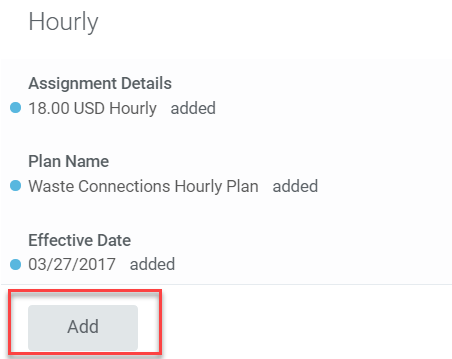 For hourly employees,  the vacation plan must be added again
Click Add
Copyright ©2017 Waste Connections
[Speaker Notes: Click on Review Time under Actions.]
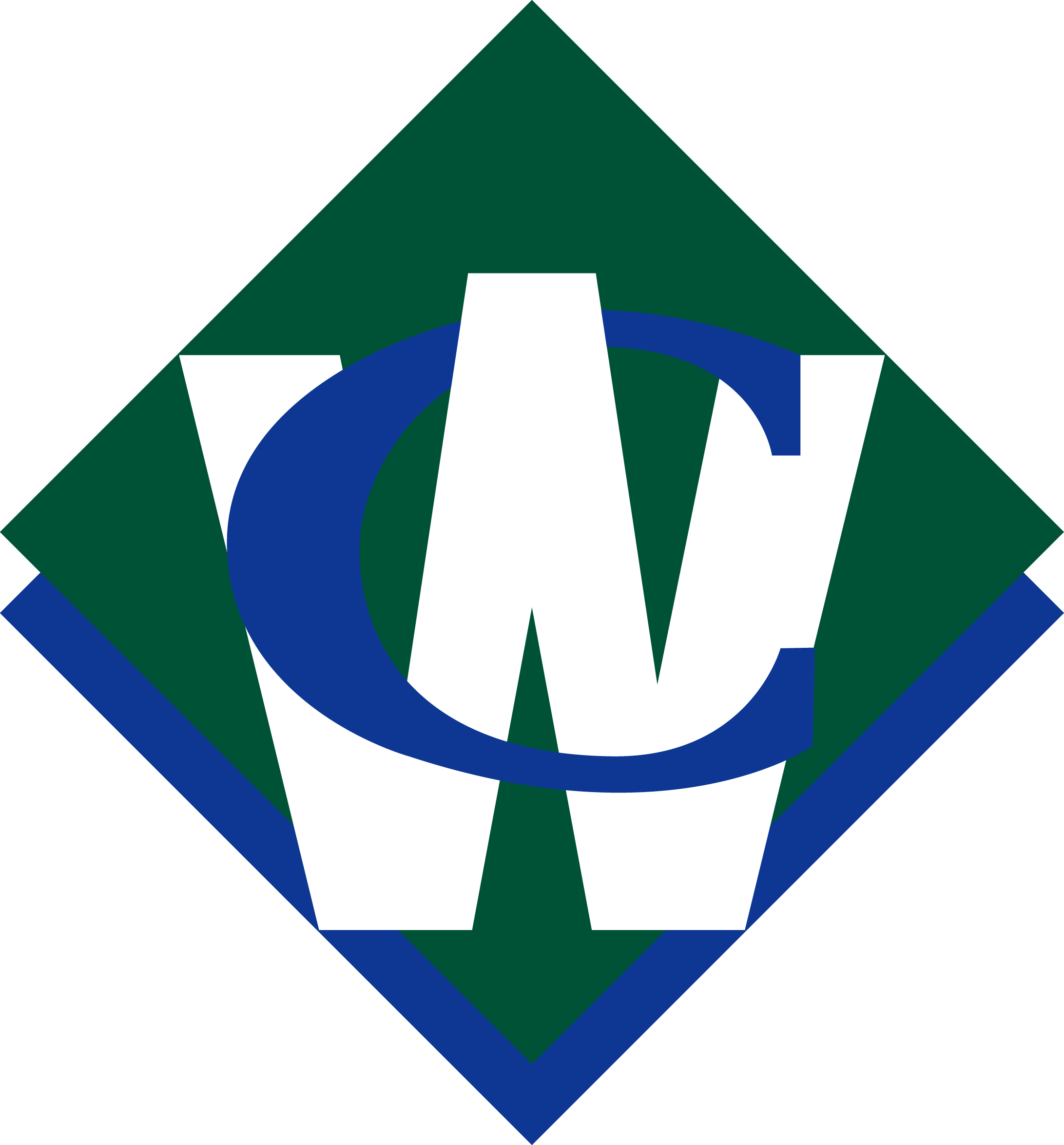 Transfers…Compensation (Receiving Manager) cont.
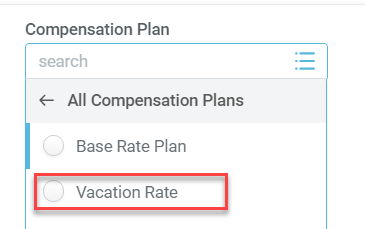 From the drop-down menu, select “All Compensation Plans”

Choose “Vacation Rate”
Copyright ©2017 Waste Connections
[Speaker Notes: Click on Review Time under Actions.]
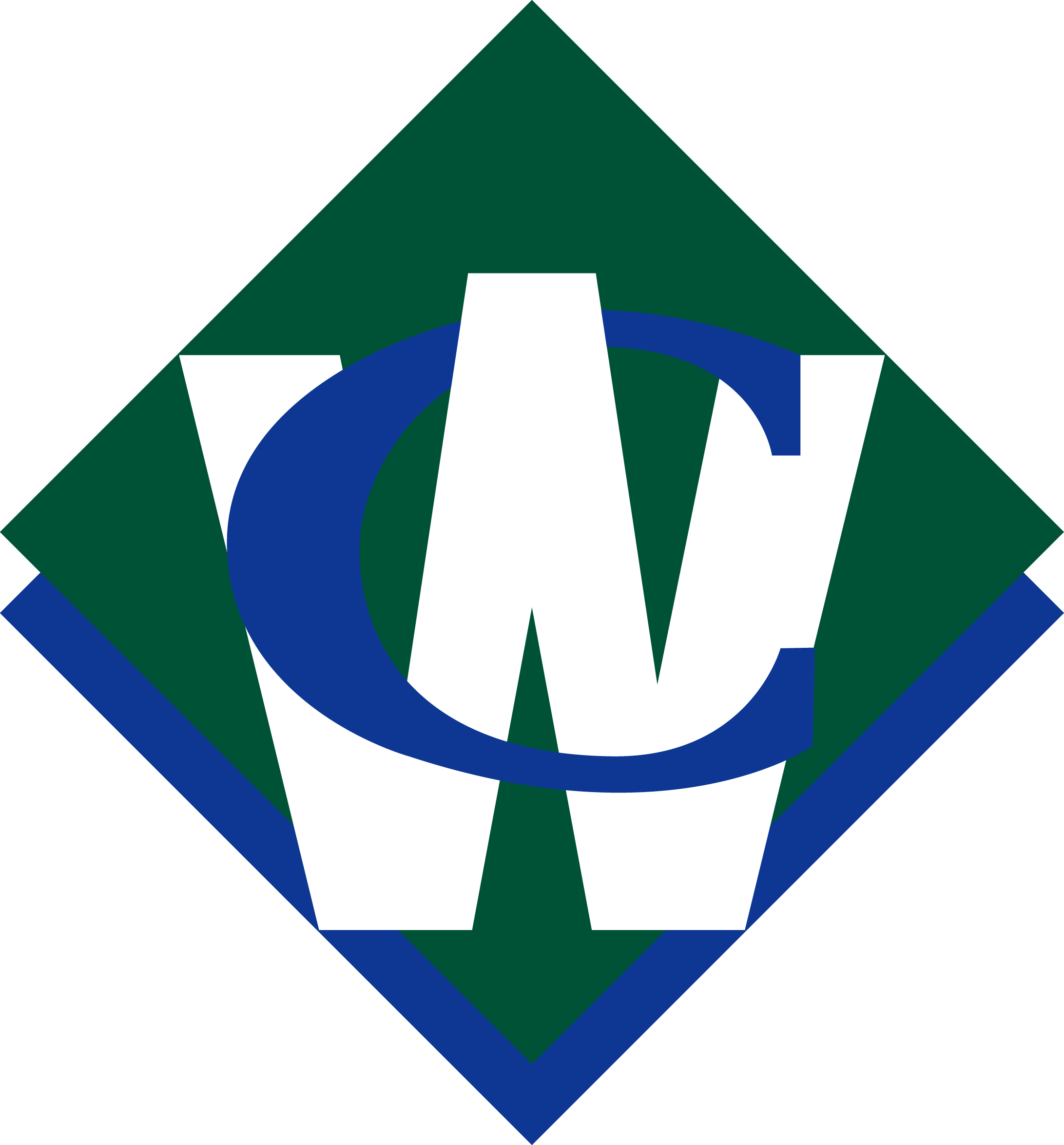 Transfers…Compensation (Receiving Manager) cont.
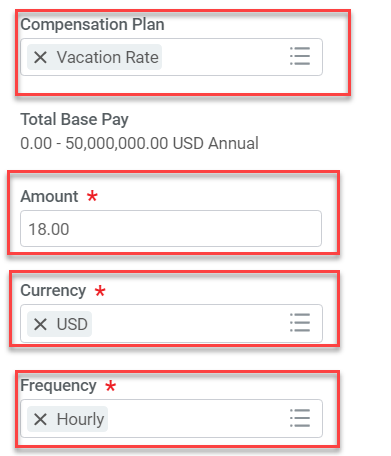 Select the “Vacation Rate” as the compensation plan
Enter the hourly amount the employee will be paid as well as the currency and frequency
Again, make sure you have selected the correct option for Frequency
Copyright ©2017 Waste Connections
[Speaker Notes: Click on Review Time under Actions.]
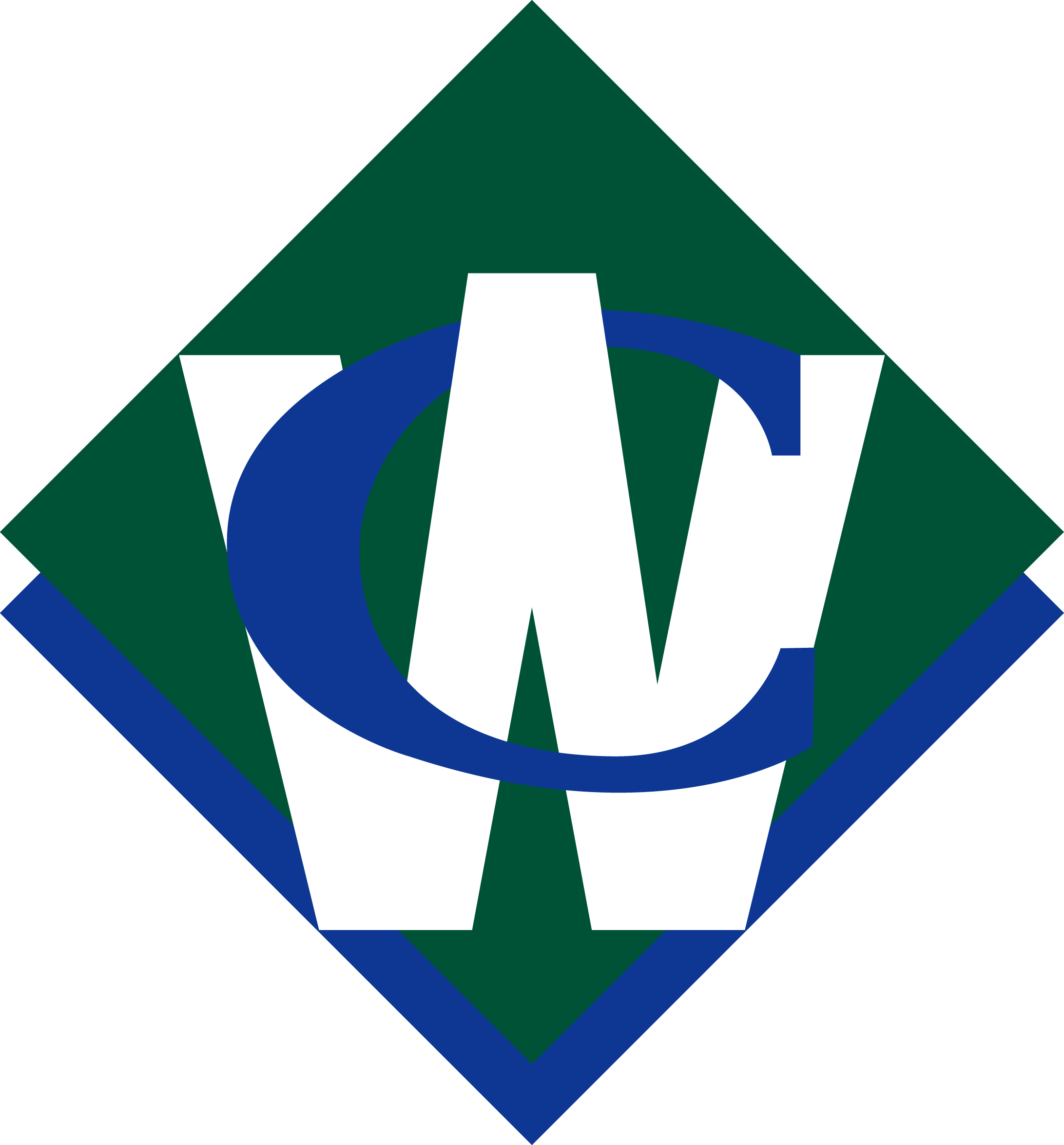 Promotions…Compensation (Receiving Manager) cont.
Auto-allowance, gas card, etc., please contact your Payroll Partner for assistance in setting up this type of payment in the system
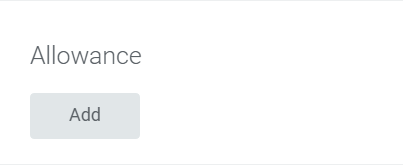 Employee benefits are only affected when moving from union to non-union and vice versa.
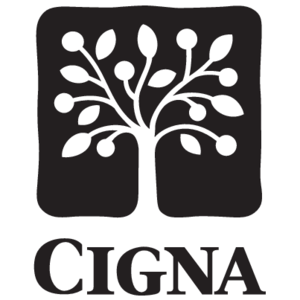 Copyright ©2017 Waste Connections
[Speaker Notes: Click on Review Time under Actions.]
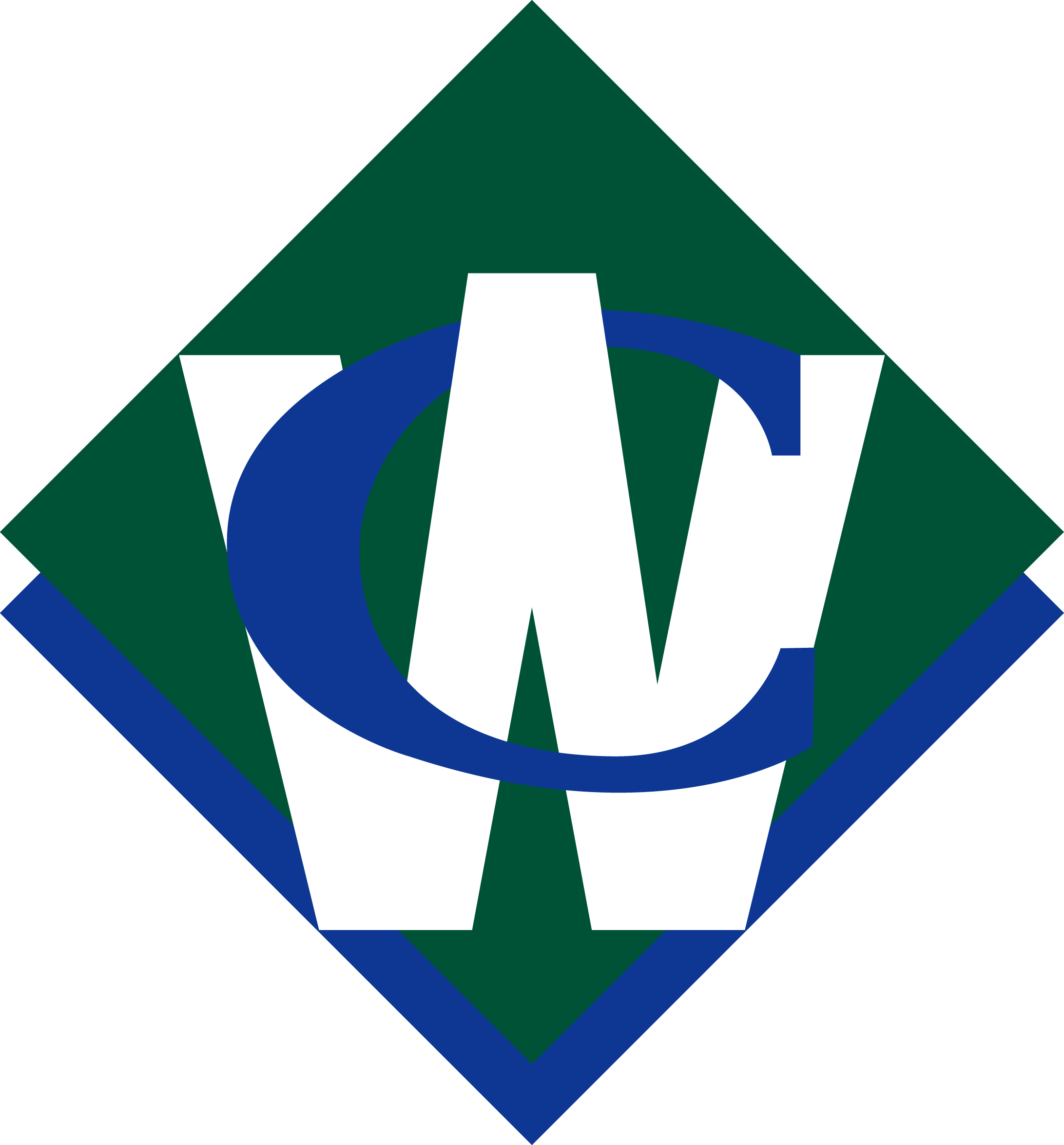 Job Change: Lateral Transfers
A lateral transfer occurs when an employee is placed in a different position within the same supervisory organization and the manager, location, and compensation may remain the same.
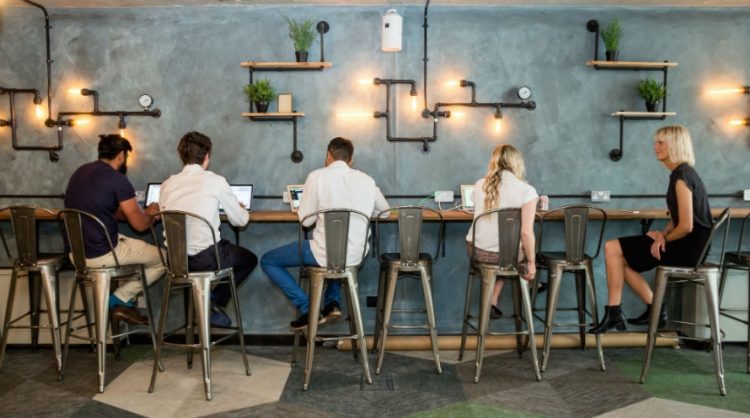 Copyright ©2017 Waste Connections
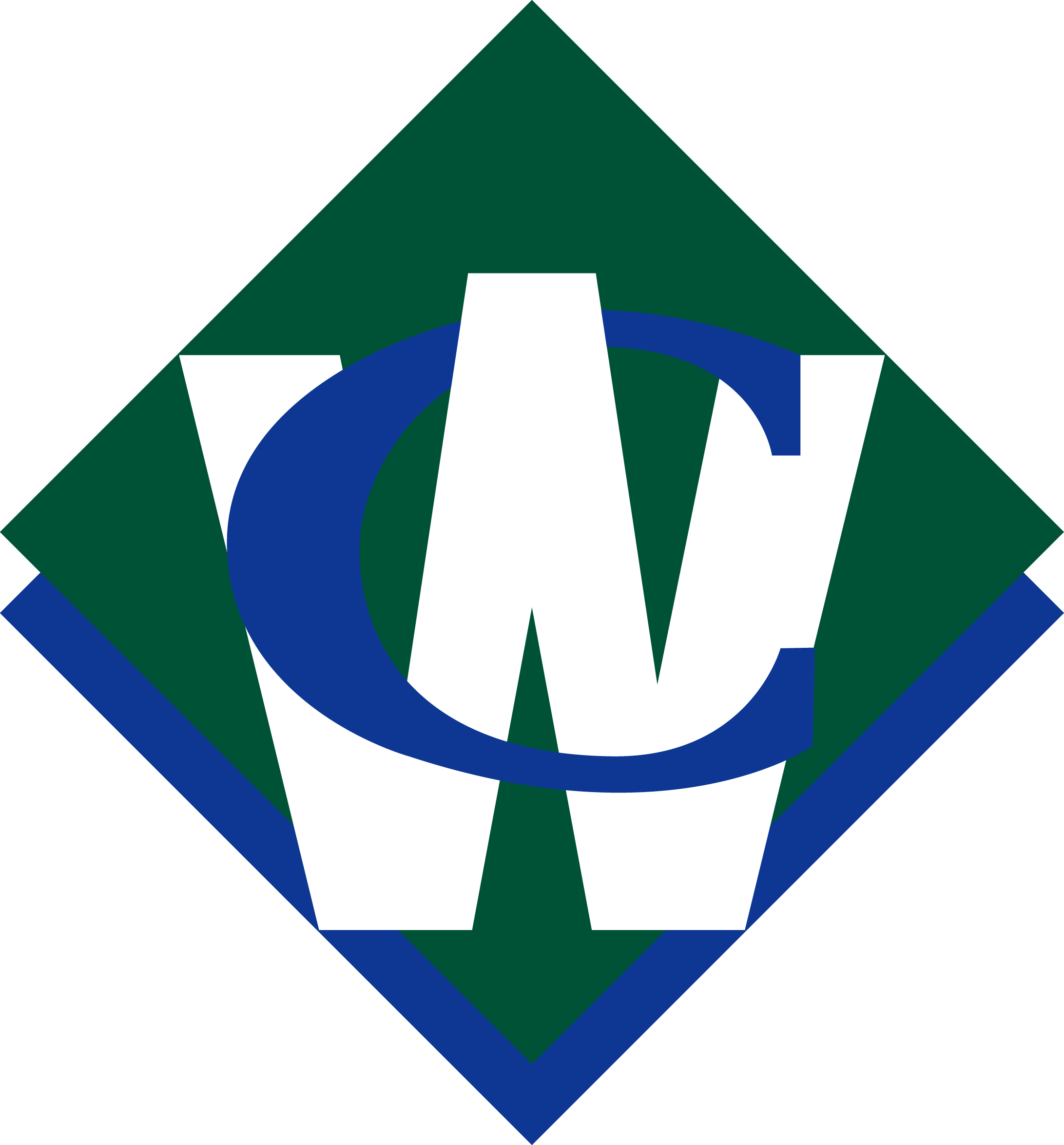 Lateral Transfers…My Team Worklet
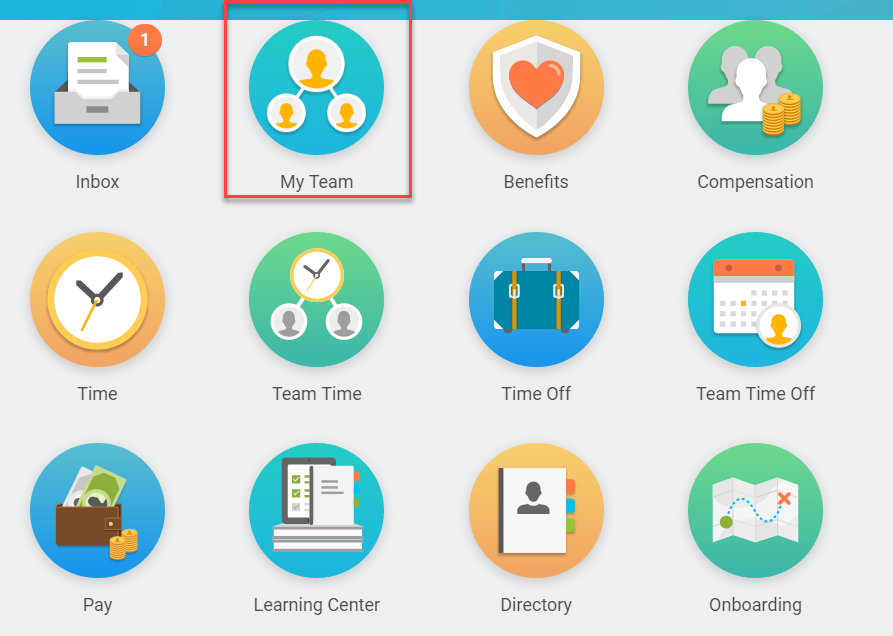 All job change   tasks and reports are accessed from the My Team worklet.
Copyright ©2017 Waste Connections
[Speaker Notes: Click on the Team Time worklet on your home screen.]
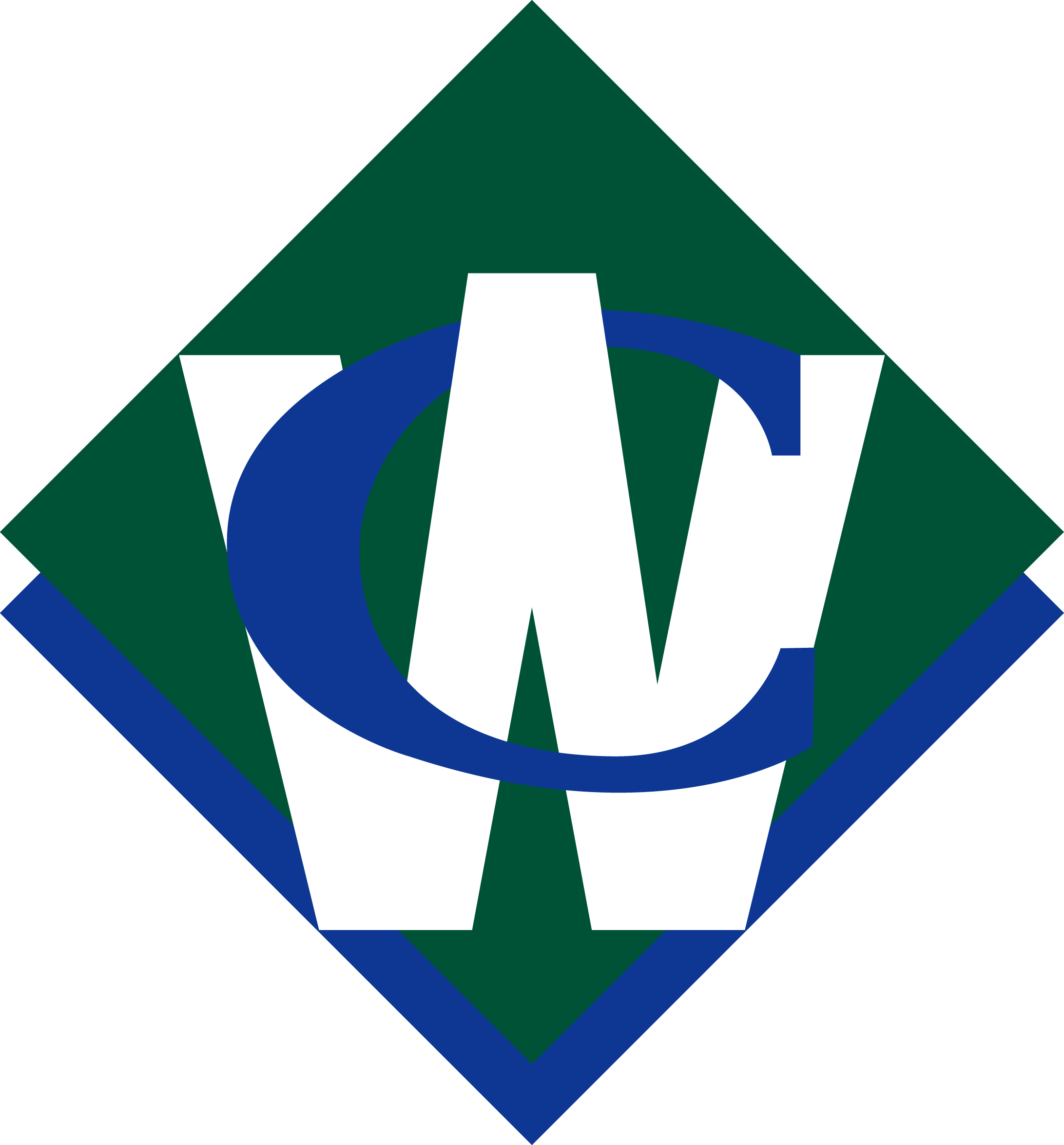 Lateral Transfers…Transfer, Promote or Change Job
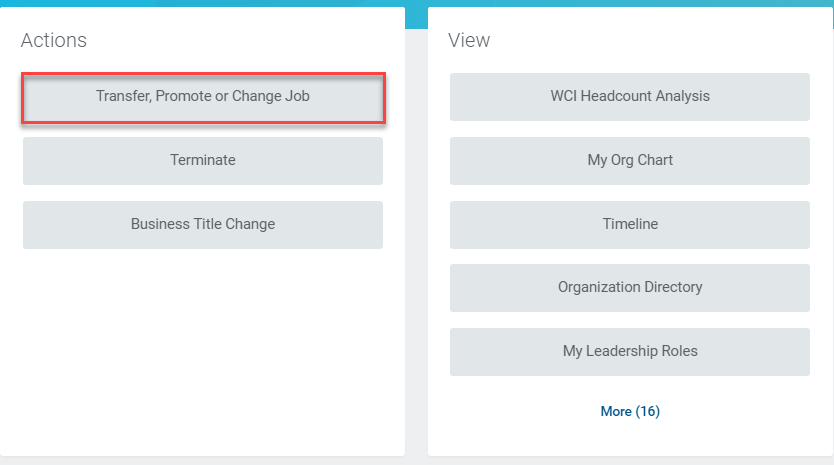 Click here!
Copyright ©2017 Waste Connections
[Speaker Notes: Click on the Team Time worklet on your home screen.]
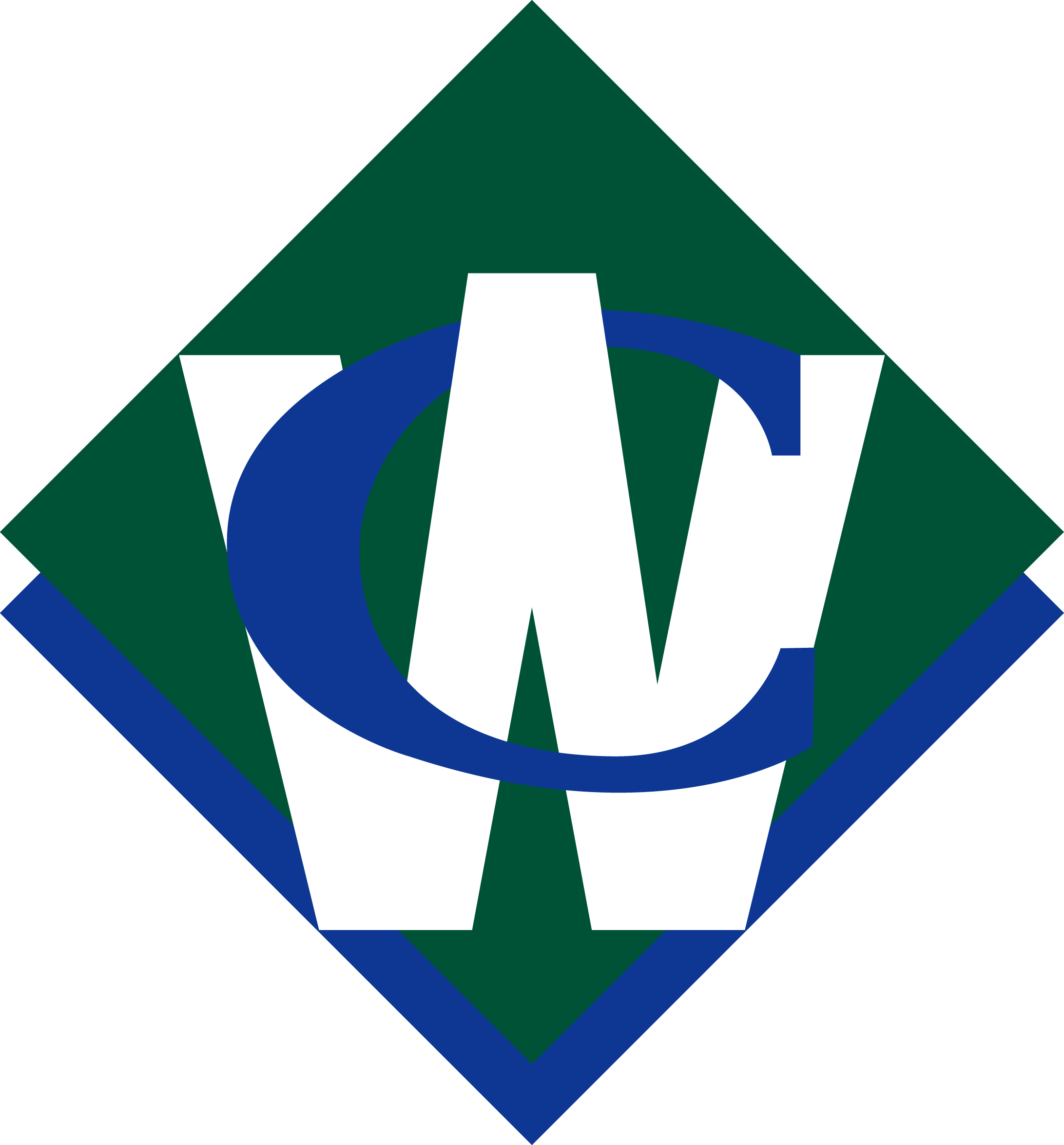 Lateral Transfers…Select Worker
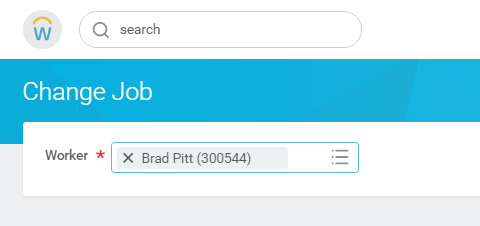 Enter the name of the worker to be transferred.
Copyright ©2017 Waste Connections
[Speaker Notes: Click on Review Time under Actions.]
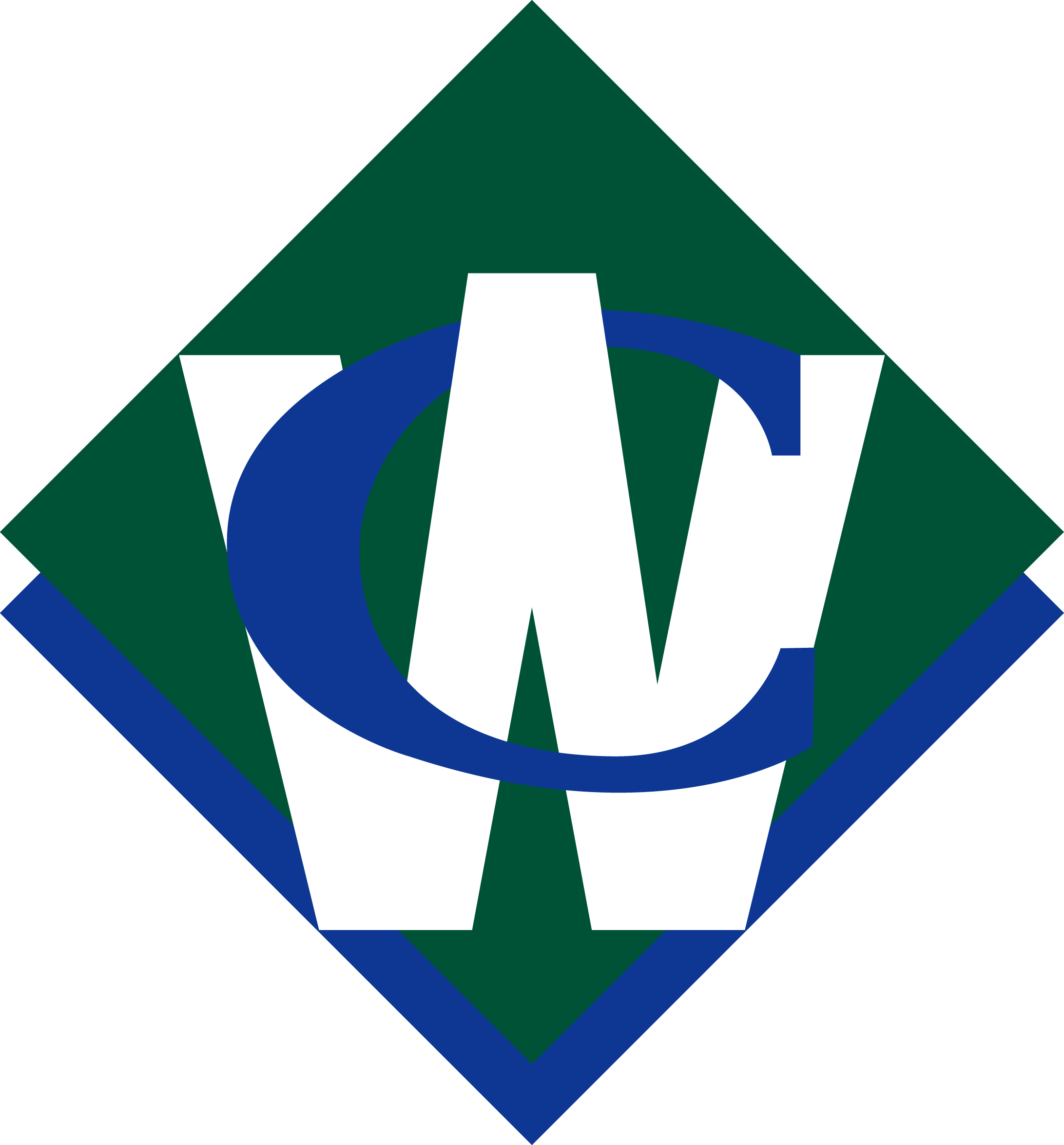 Lateral Transfers…Start Details Page (Hiring Manager)
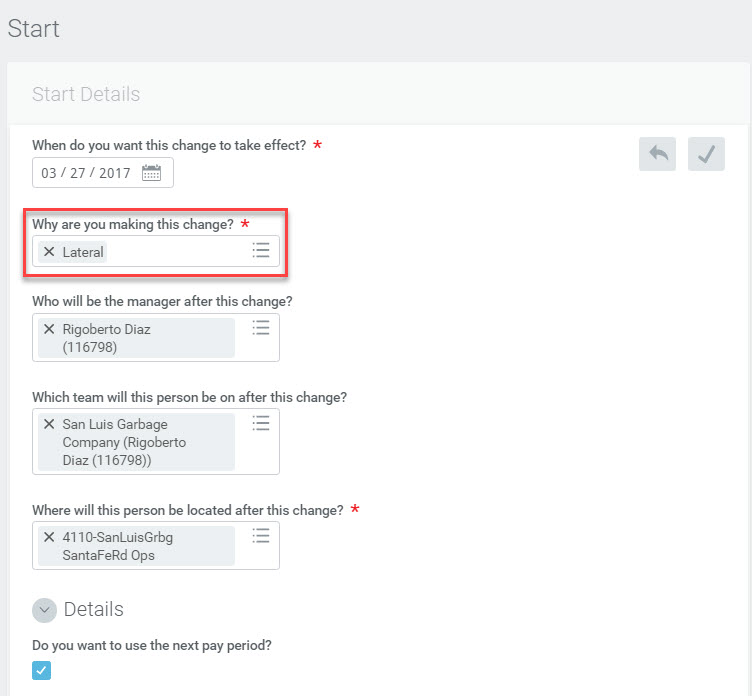 Enter date the lateral transfer should go in effect
Select Lateral
The manager and the team typically remains the same for a lateral transfer
The location typically remains the same for a lateral transfer
Copyright ©2017 Waste Connections
[Speaker Notes: Click on Review Time under Actions.]
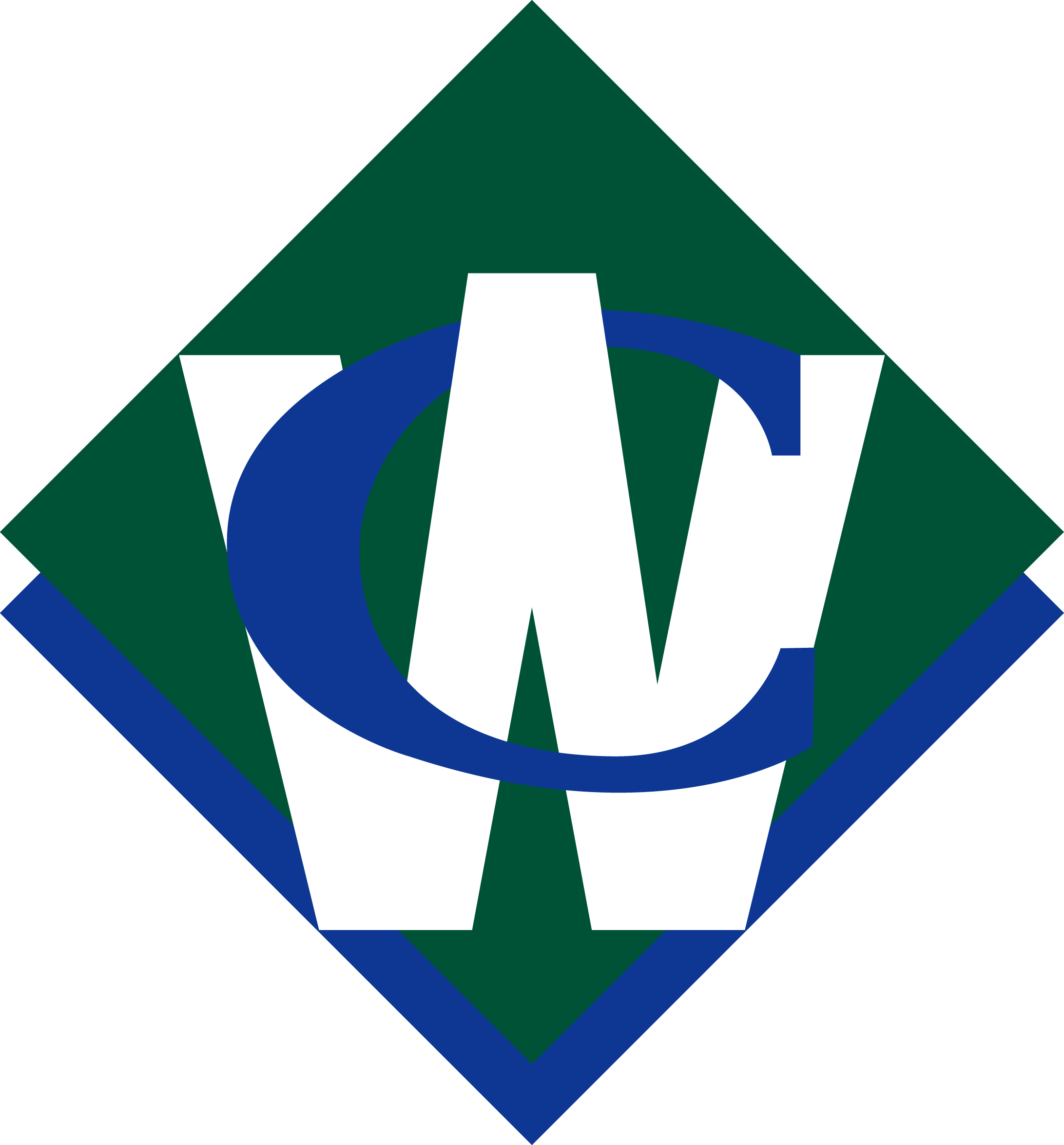 Lateral Transfers…Job Page (Hiring Manager)
Edit the Position section of the Job Page
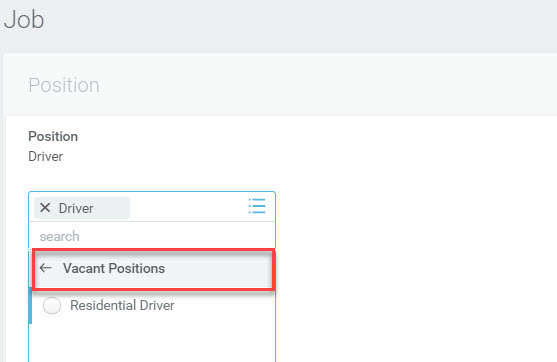 NOTE: To successfully transfer an employee, a position MUST have previously been created using the requisition approval process in the Receiving Manager’s supervisory organization.
Click the prompt and select Vacant Positions
Select the position for the lateral transfer and save the changes
Copyright ©2017 Waste Connections
[Speaker Notes: Click on Review Time under Actions.]
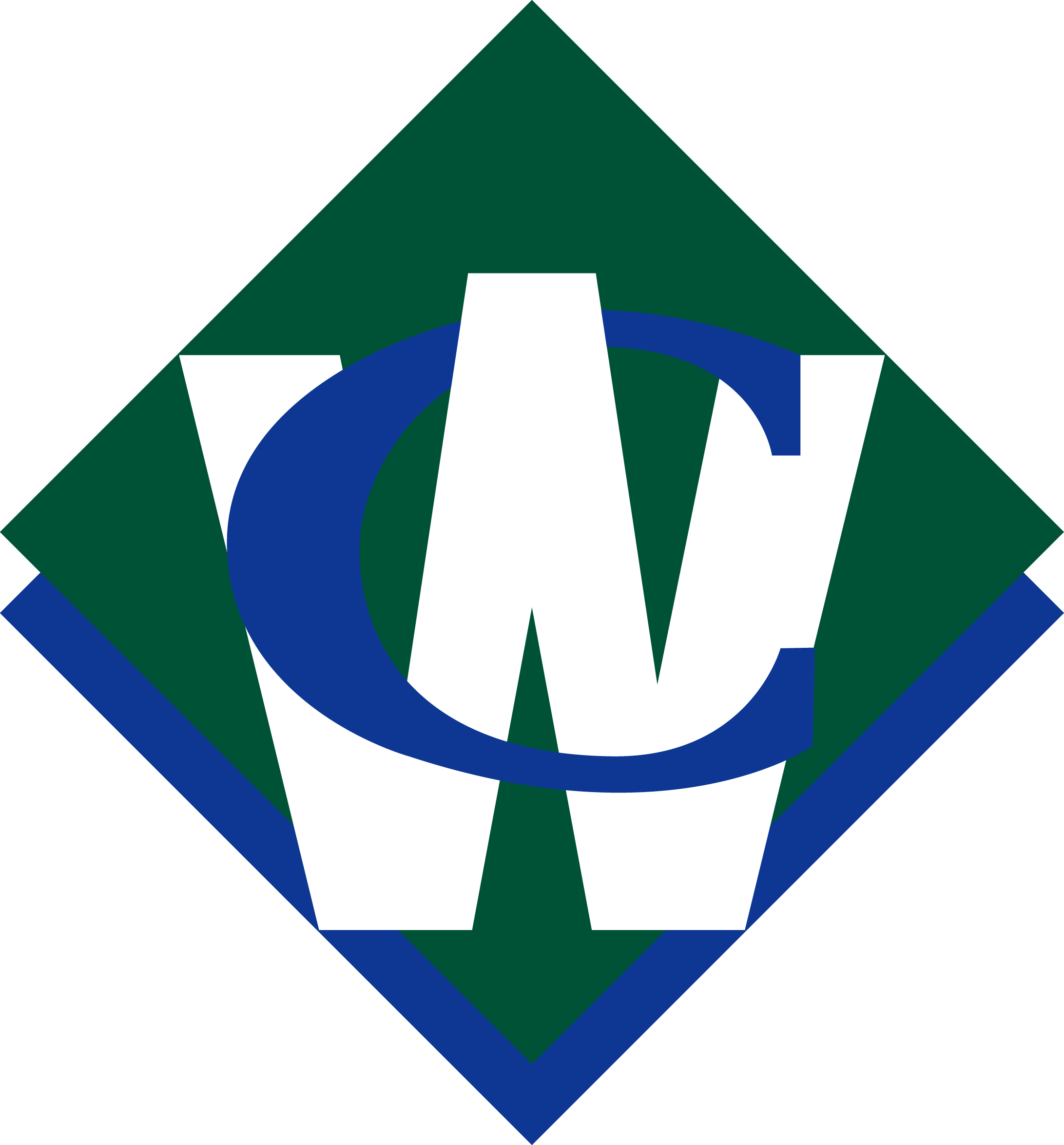 Lateral Transfers…Job Page cont. (Hiring Manager)
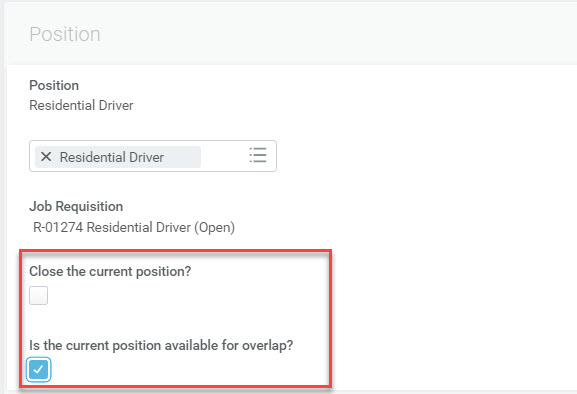 Decide what to do with the current position
Click to close the current position
If the position will be backfilled, click here to trigger the recruiting process
Copyright ©2017 Waste Connections
[Speaker Notes: Click on Review Time under Actions.]
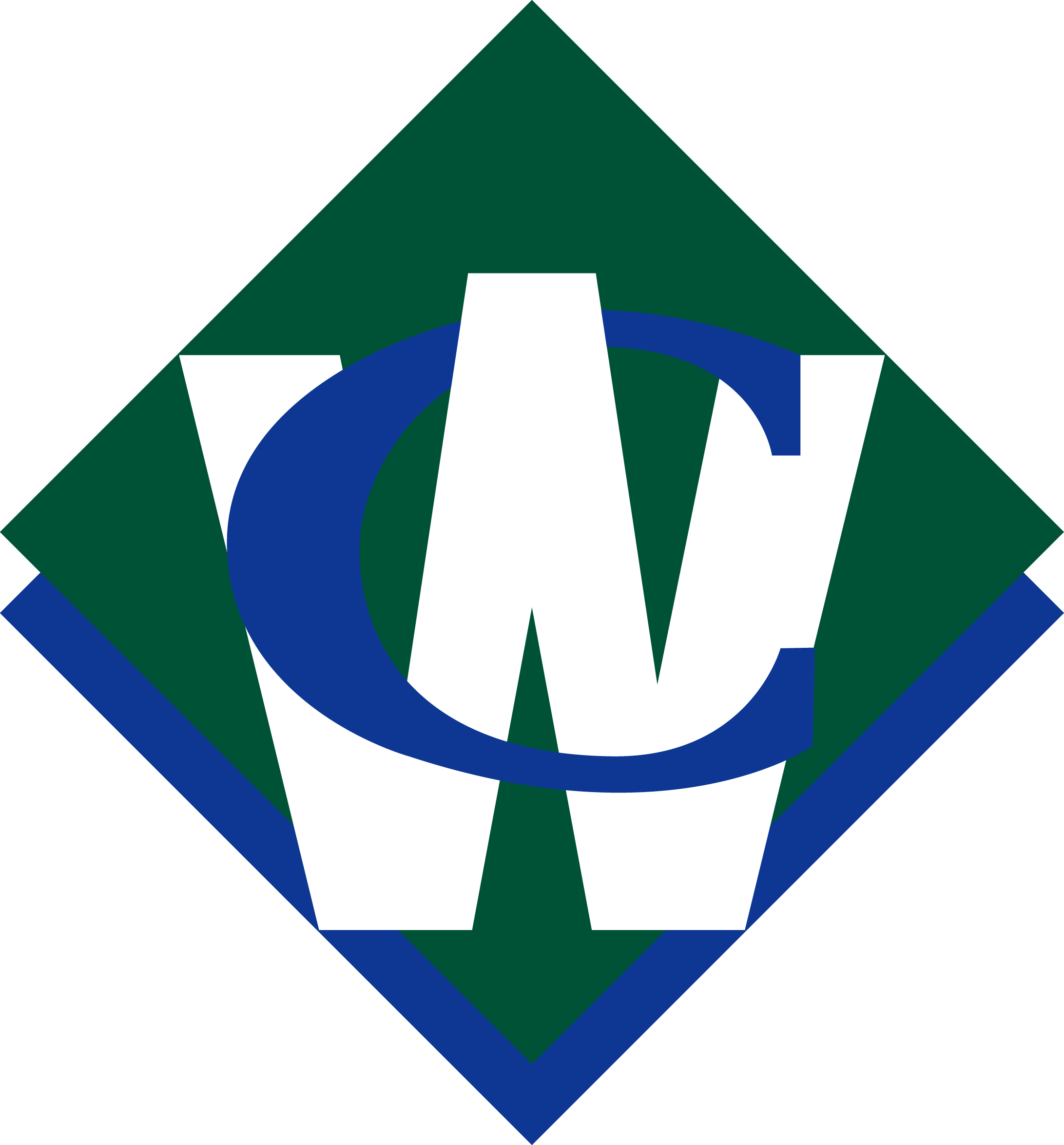 Lateral Transfers…Job Page cont. (Hiring Manager)
Enter the appropriate job profile for the position.
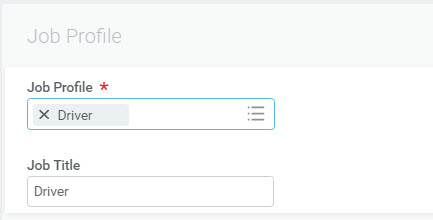 Remember that the job profile links back to the GL code.
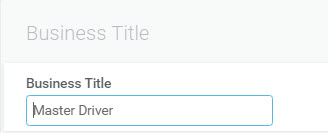 Enter the business title. Click Next
Copyright ©2017 Waste Connections
[Speaker Notes: Click on Review Time under Actions.]
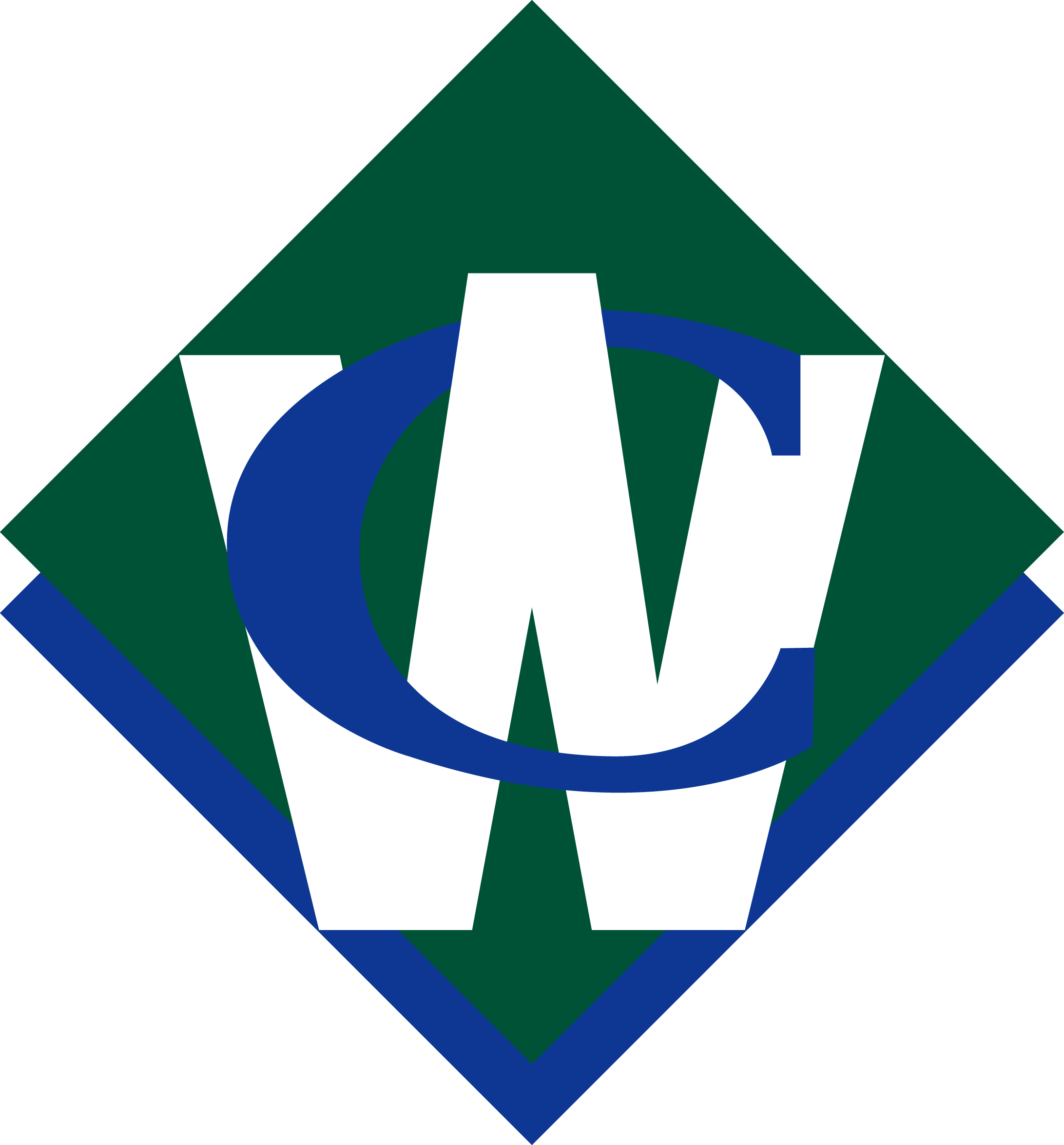 Lateral Transfers…Location Page (Hiring Manager)
The Location Page displays but because lateral transfers don’t include location changes, click Next.
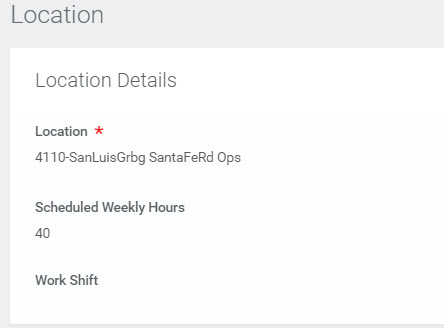 Copyright ©2017 Waste Connections
[Speaker Notes: Click on Review Time under Actions.]
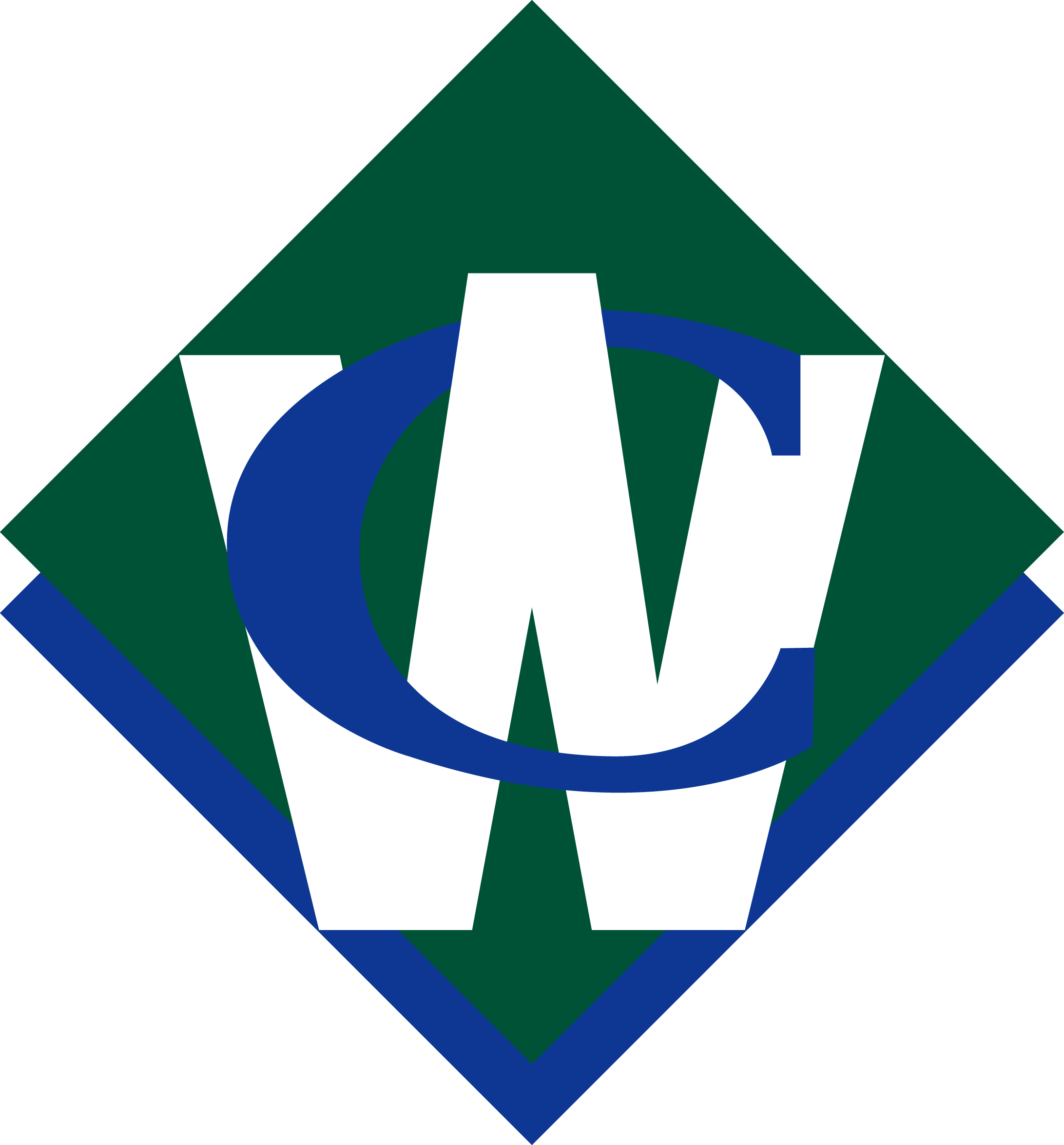 Lateral Transfers…Details Page (Hiring Manager)
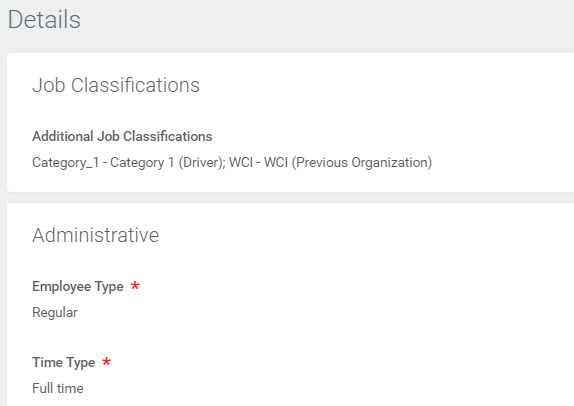 The Details Page displays. Unless there are any job classification and/or administrative changes to enter, click Next.
Copyright ©2017 Waste Connections
[Speaker Notes: Click on Review Time under Actions.]
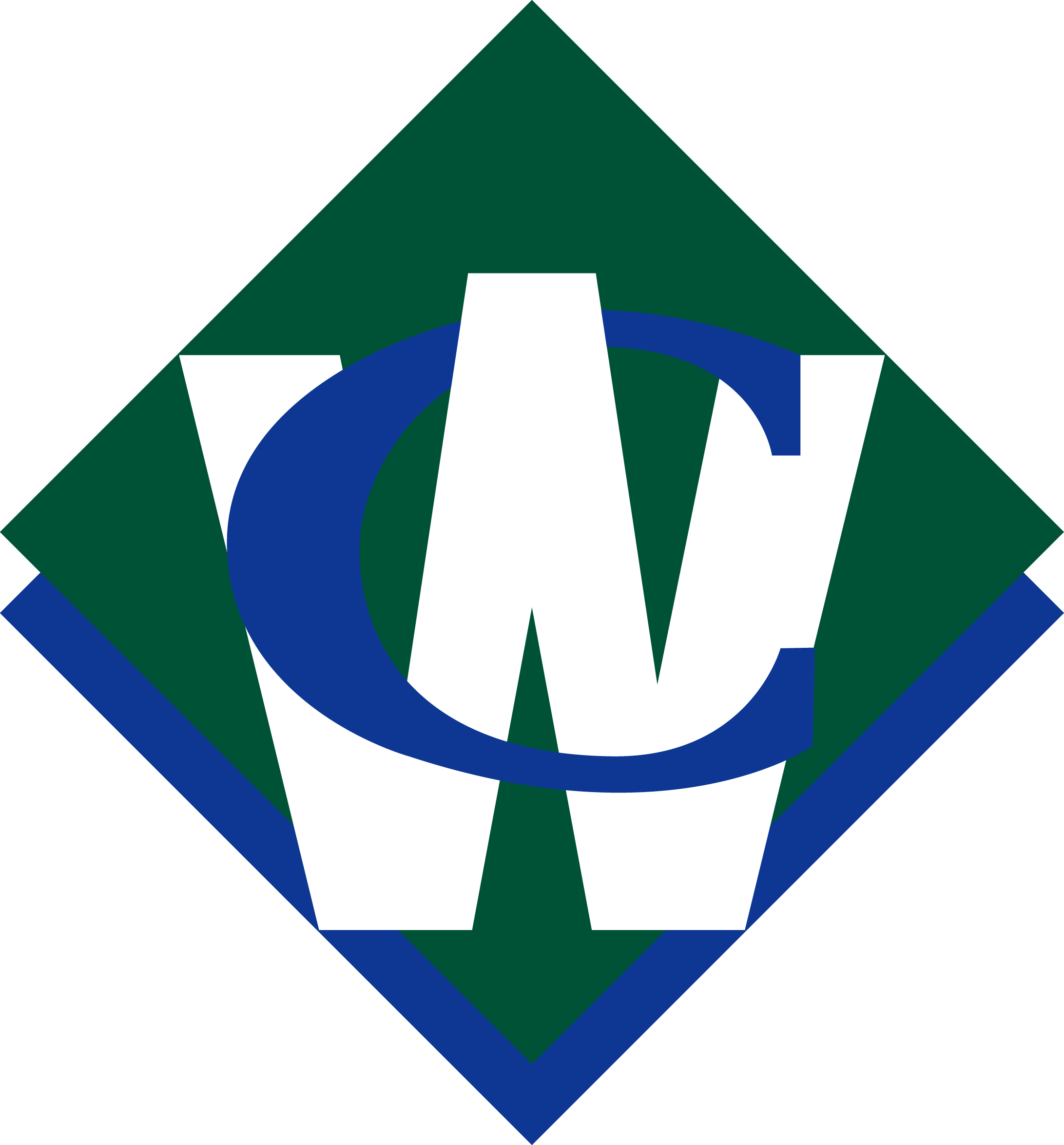 Lateral Transfers…Attachments Page (Hiring Manager)
The Attachments Page displays. Attach any documents to support the lateral transfer and click Next.
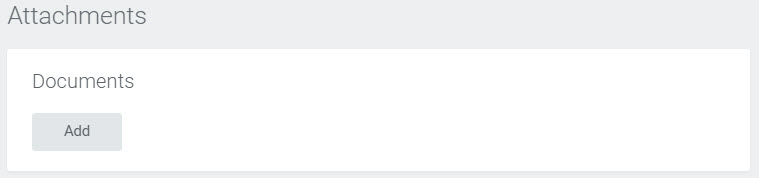 Copyright ©2017 Waste Connections
[Speaker Notes: Click on Review Time under Actions.]
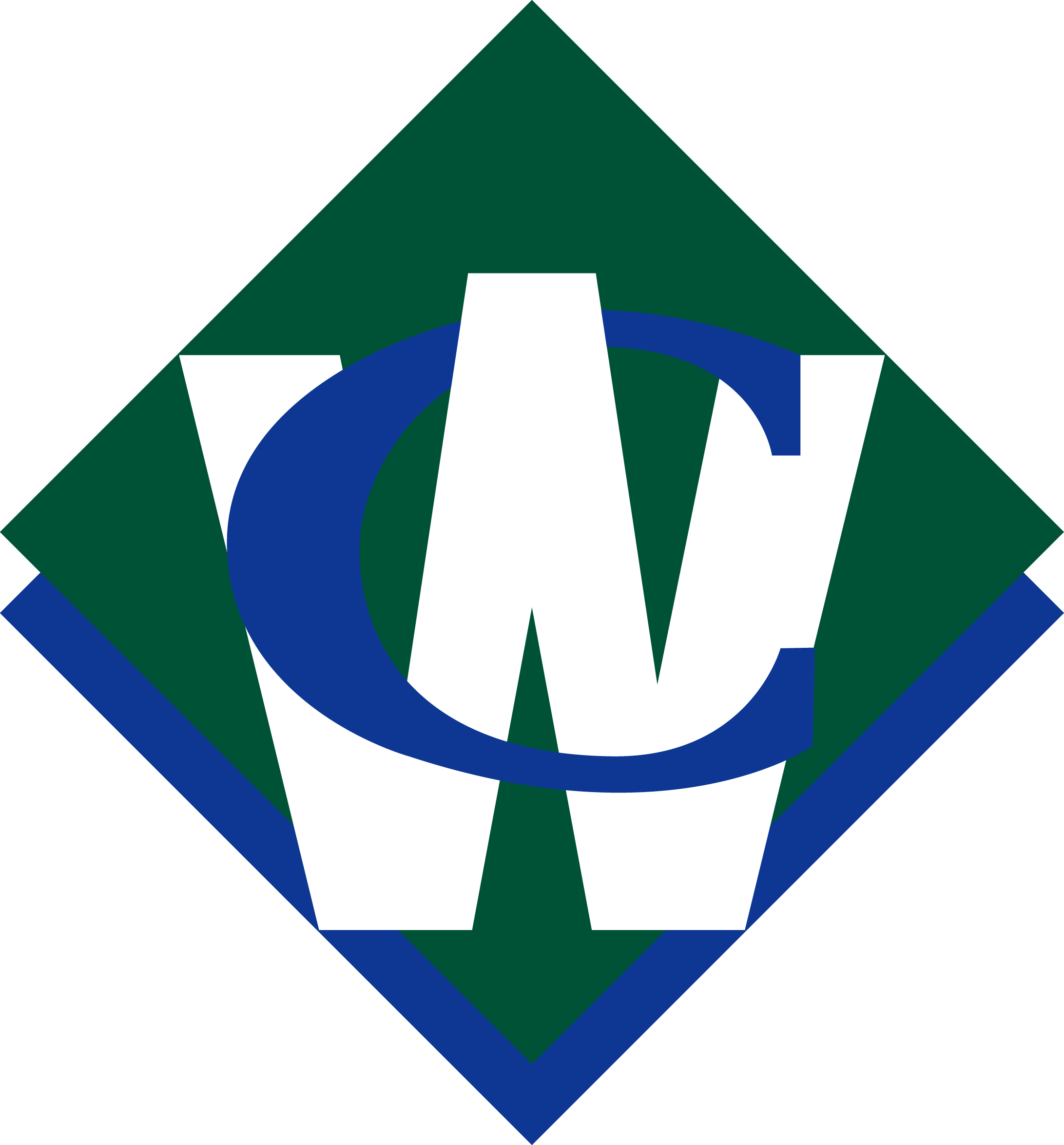 Lateral Transfers…Organizations Page (Hiring Manager)
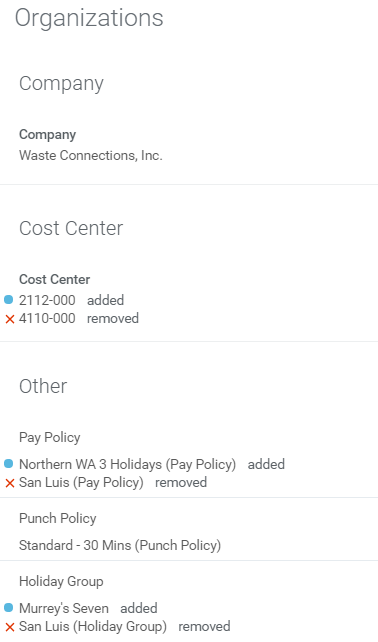 Edit the Allowed Organizations by updating the: 
Cost Center

Pay Policy

Punch Policy

Holiday Group
Copyright ©2017 Waste Connections
[Speaker Notes: Click on Review Time under Actions.]
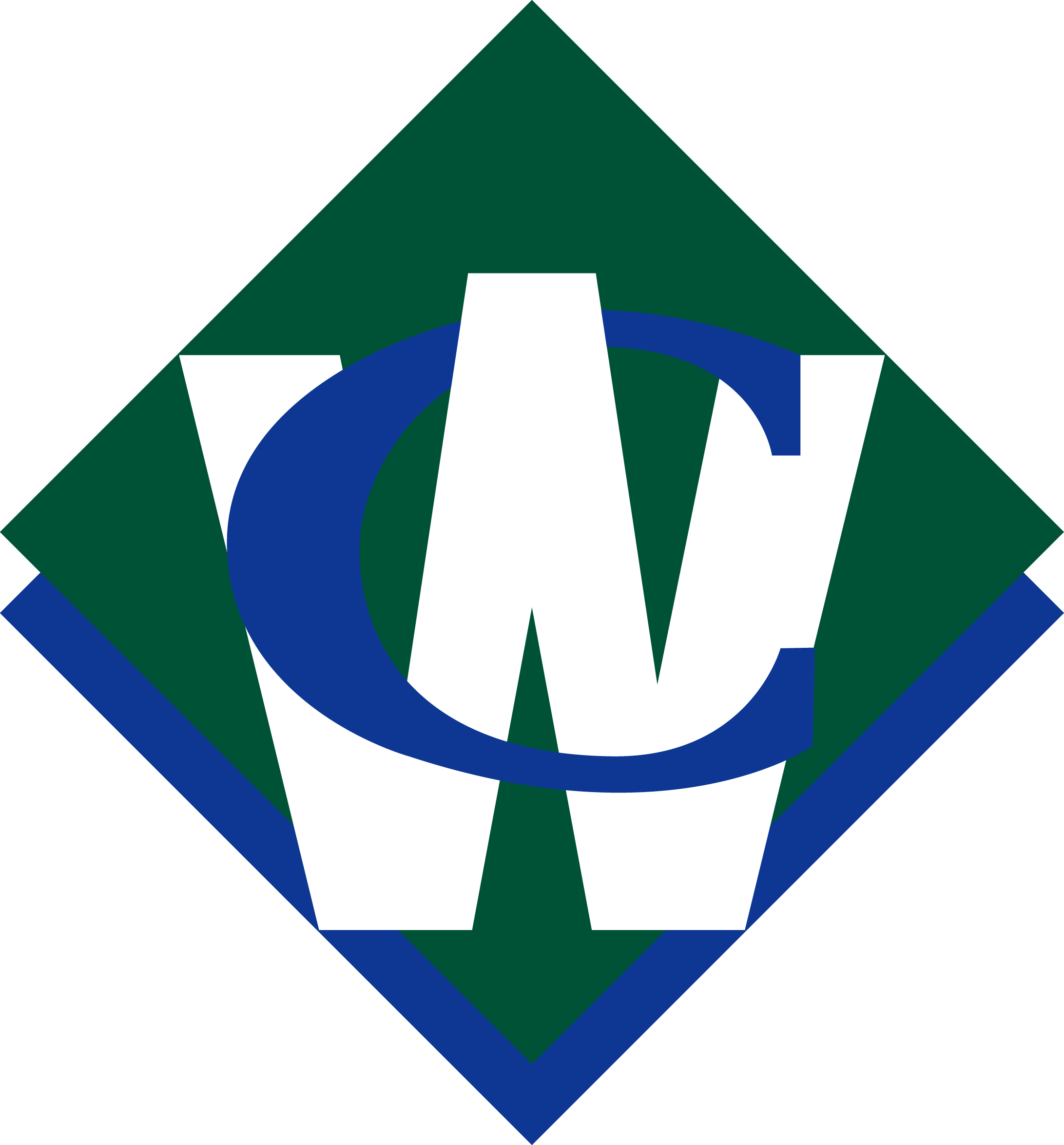 Lateral Transfers…Compensation Page (Hiring Manager)
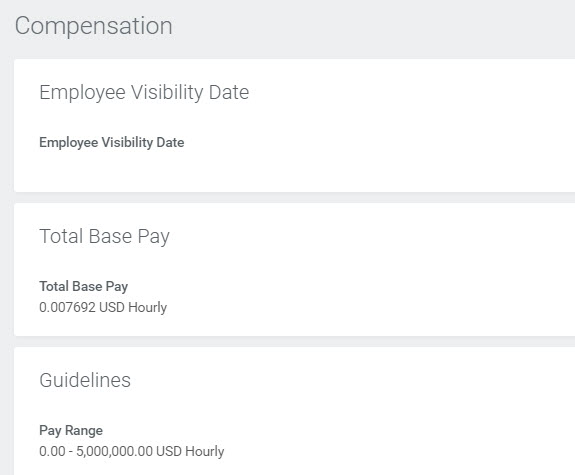 Lateral transfers don’t typically involve compensation changes. Click Next.
Copyright ©2017 Waste Connections
[Speaker Notes: Click on Review Time under Actions.]
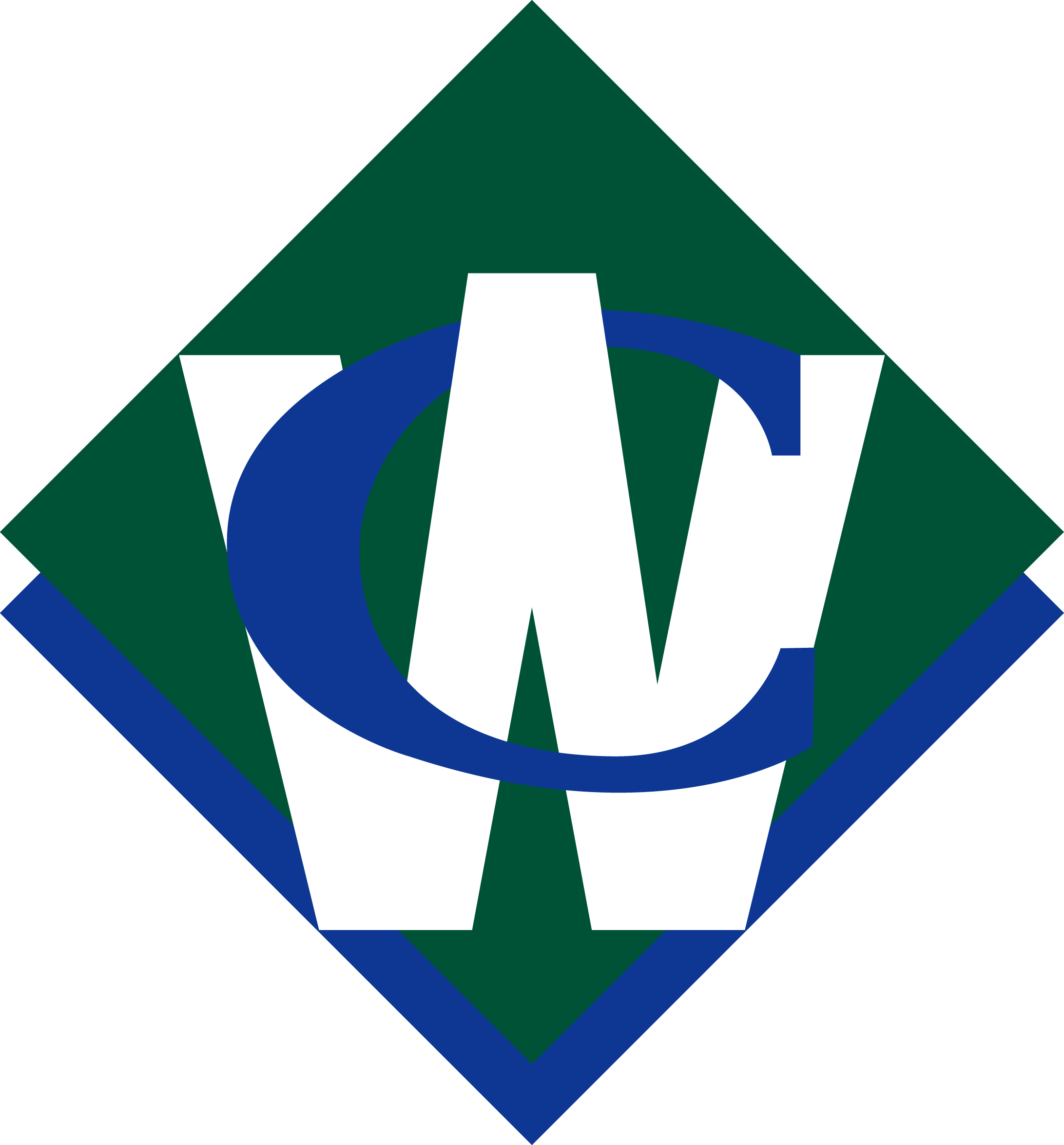 Lateral Transfers…Summary Page (Hiring Manager)
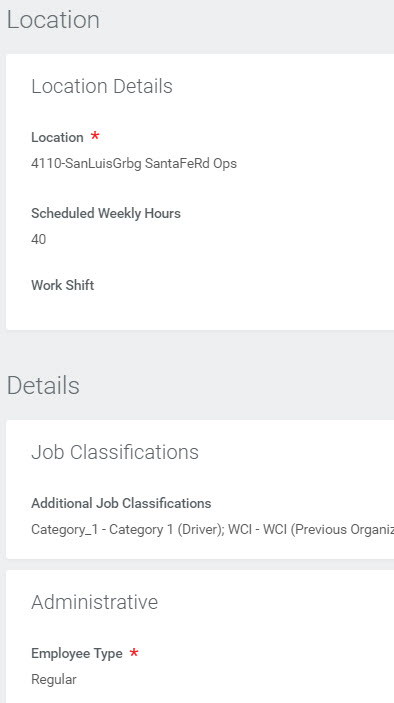 The Summary page allows you to edit any of the details entered on the previous pages. Once done, click Submit.
The lateral transfer will then route for managerial approval.
Copyright ©2017 Waste Connections
[Speaker Notes: Click on Review Time under Actions.]
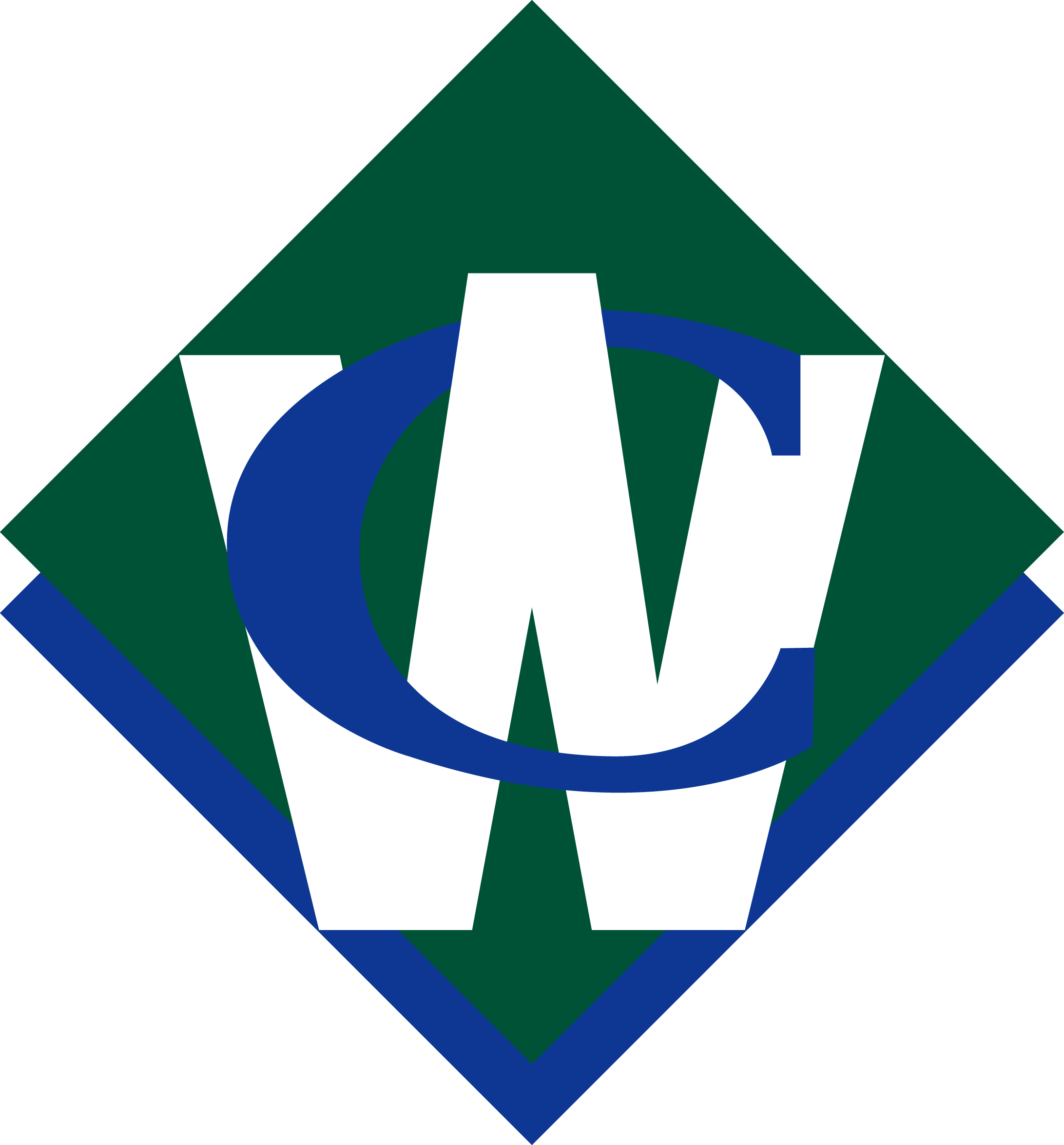 Job Change: Promotions
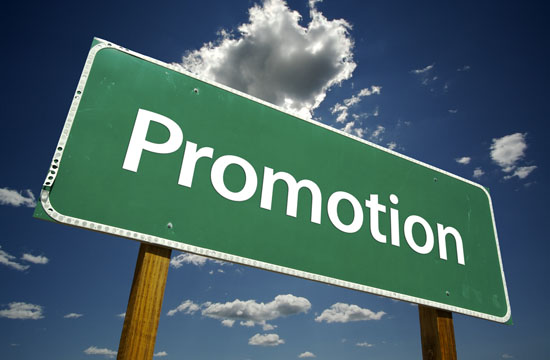 When an employee is promoted, he/she will be moved into a different position which may possibly include a new supervisory organization, location, and/or compensation increase.
Copyright ©2017 Waste Connections
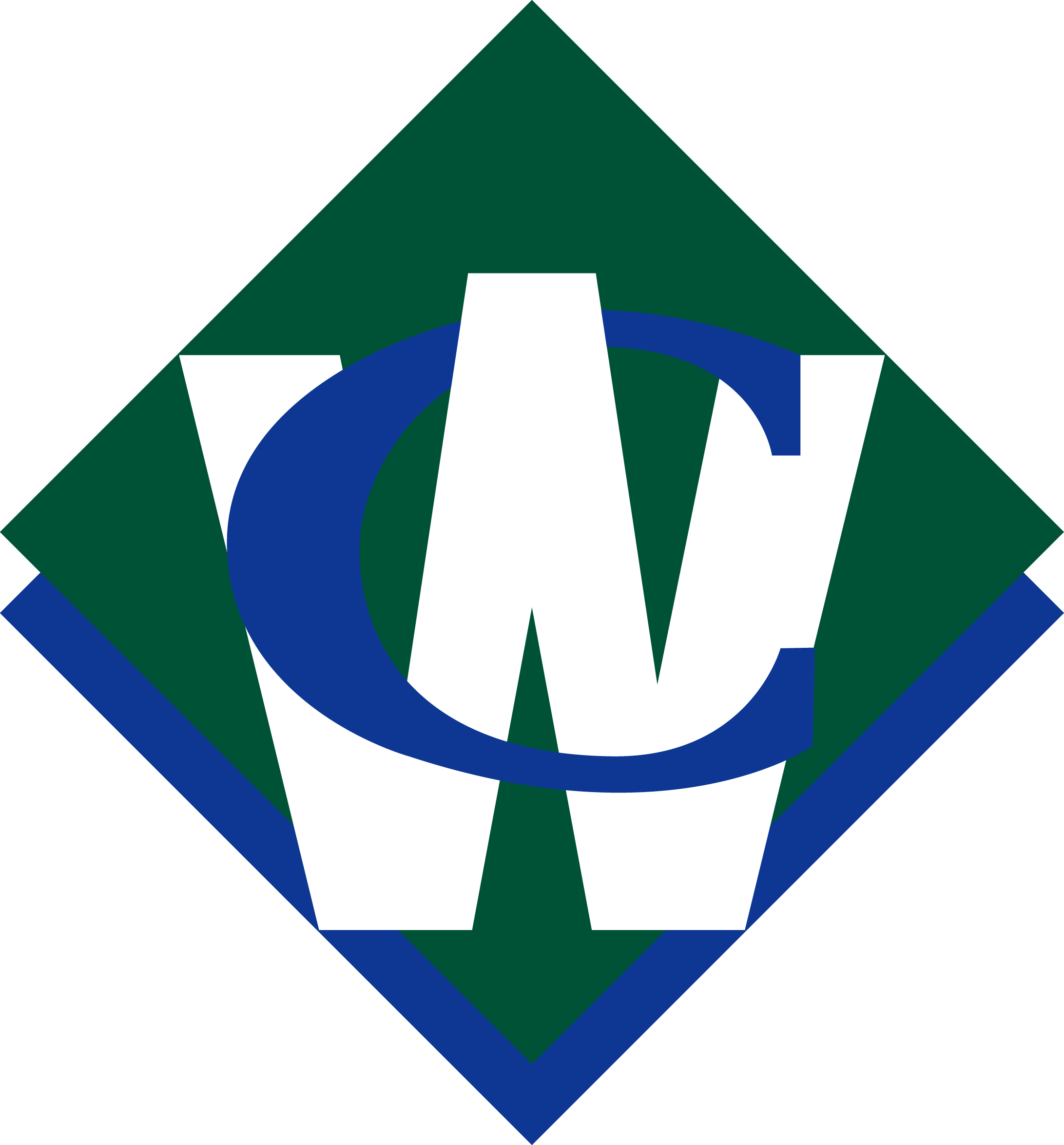 Promotions… My Team Worklet
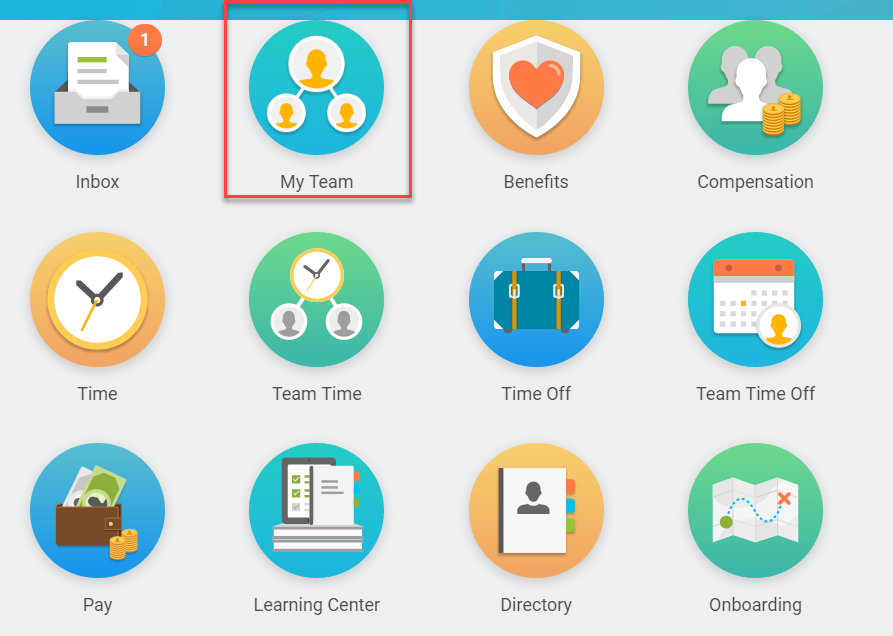 All job change   tasks and reports are accessed from the My Team worklet.
Copyright ©2017 Waste Connections
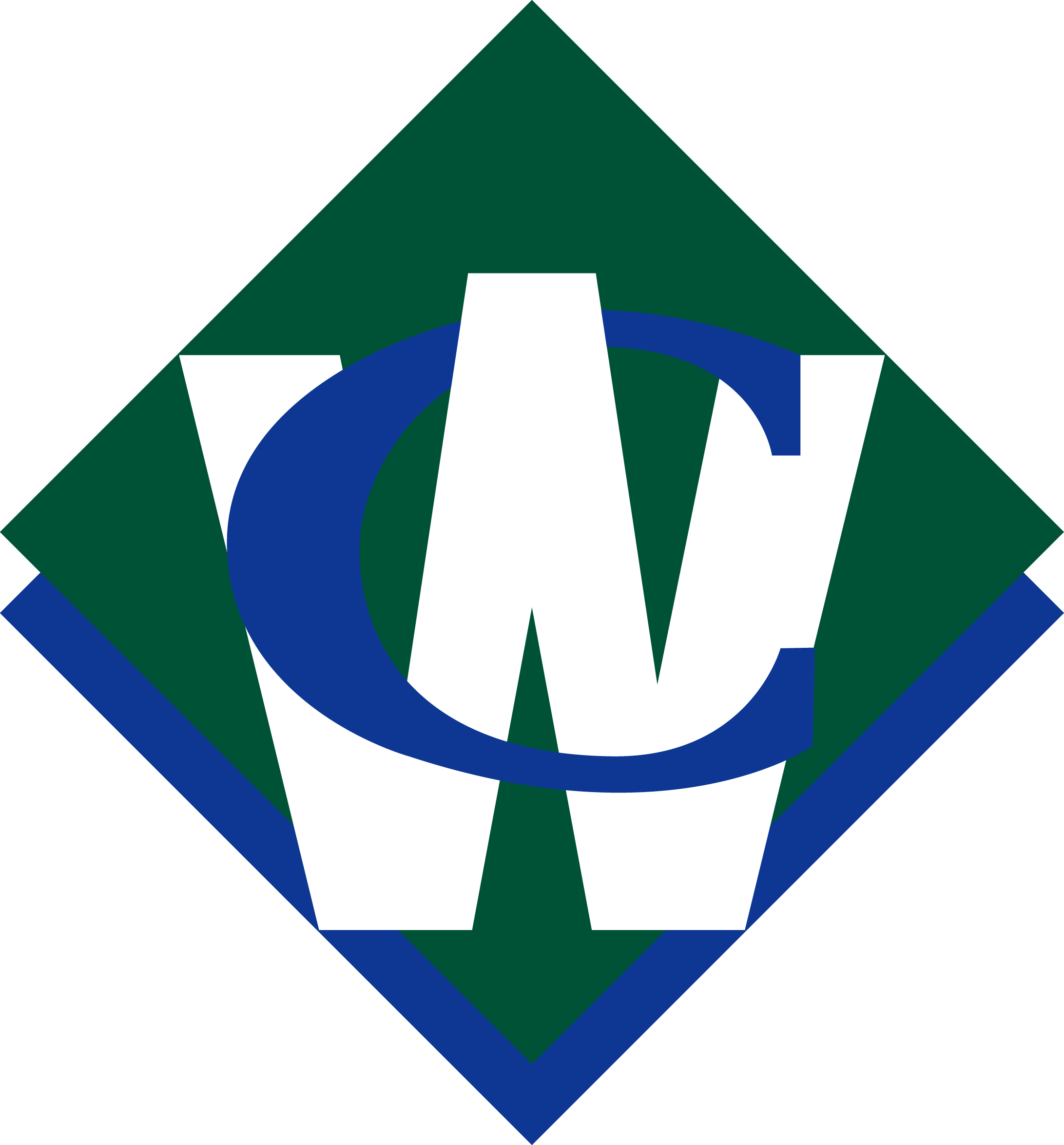 Promotions…Transfer, Promote or Change Job
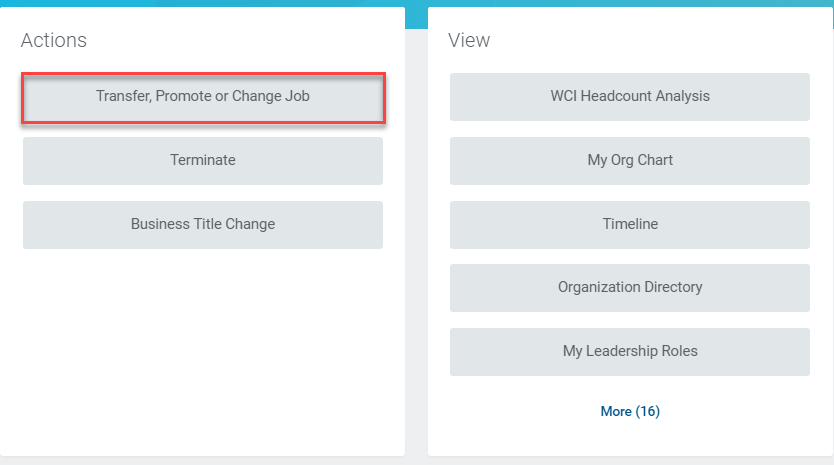 Click here!
Copyright ©2017 Waste Connections
[Speaker Notes: Click on the Team Time worklet on your home screen.]
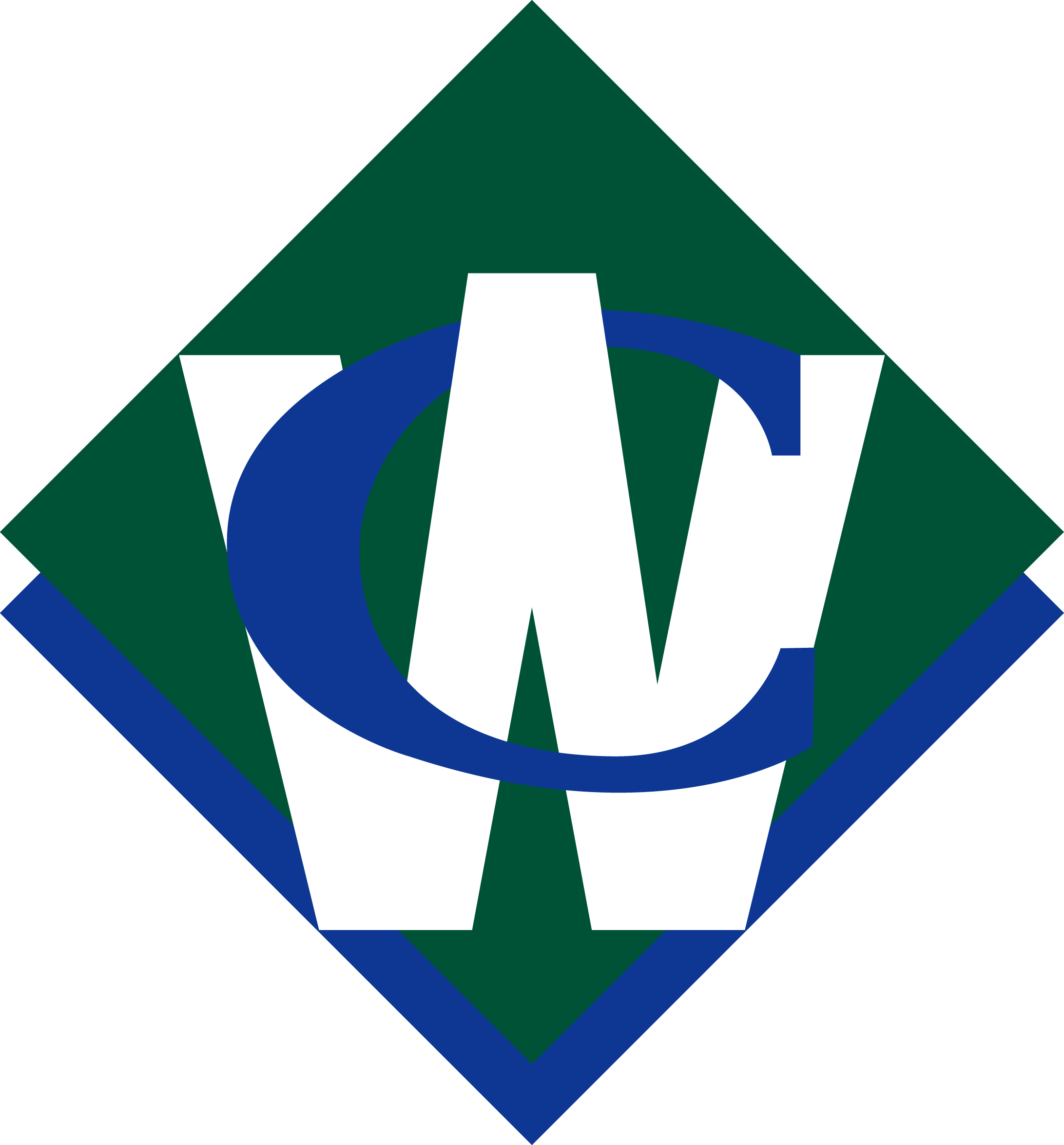 Promotions…Select Worker
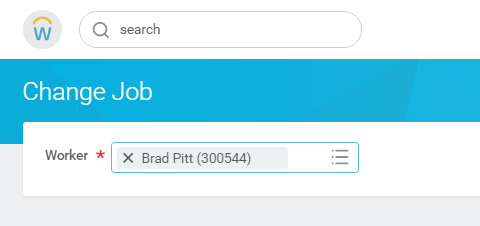 Enter the name of the worker to be promoted.
Copyright ©2017 Waste Connections
[Speaker Notes: Click on Review Time under Actions.]
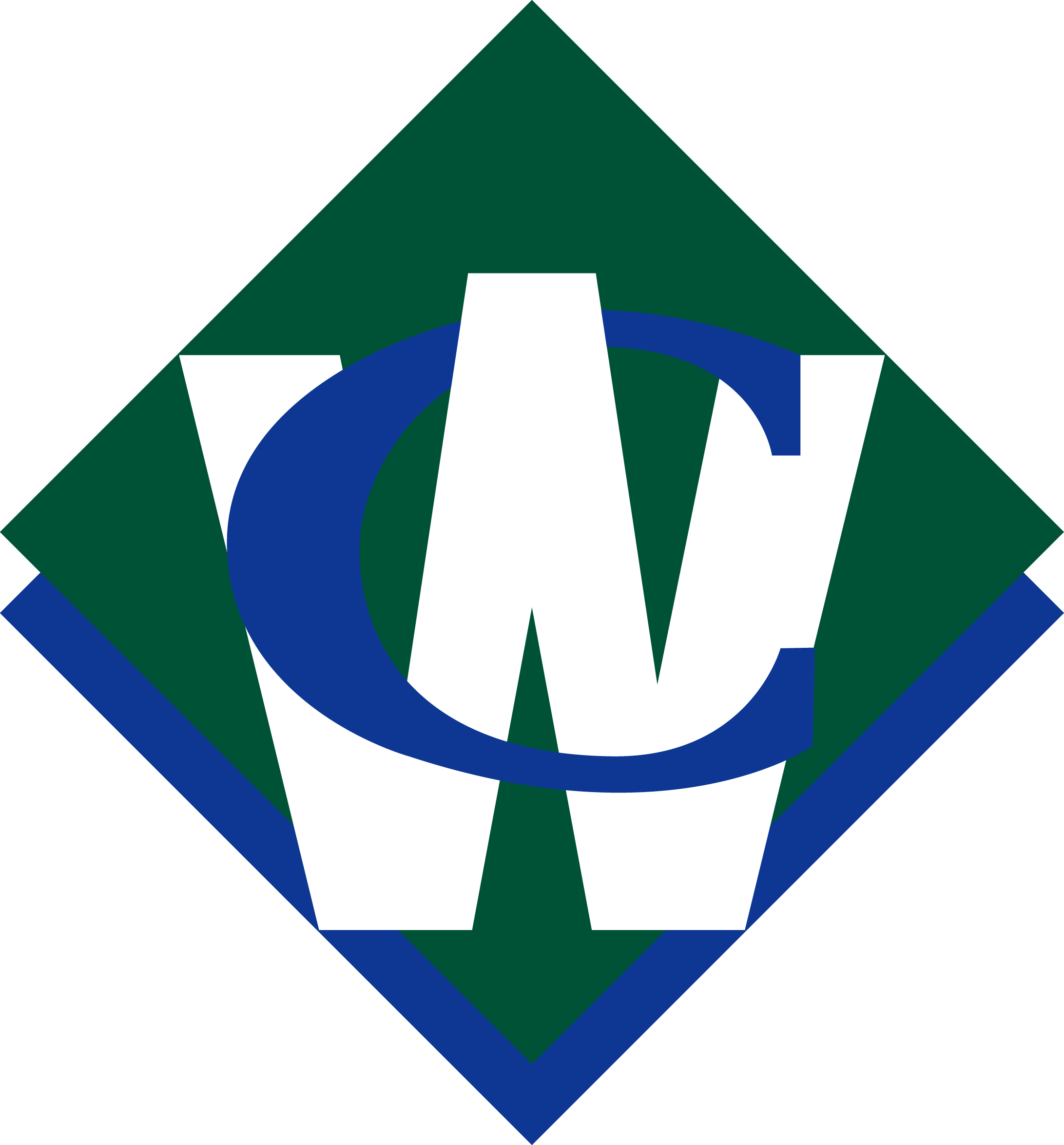 Promotions…Start Details Page (Sending Manager)
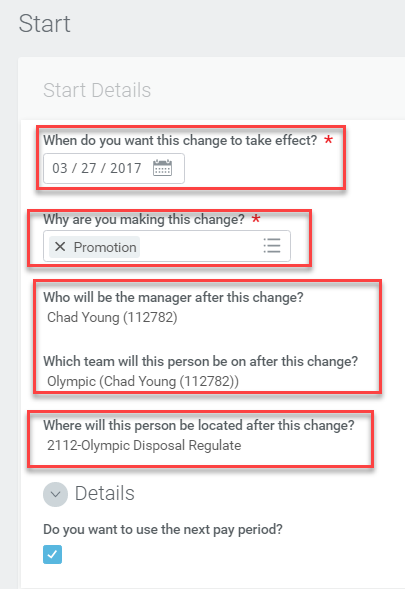 Enter the date the promotion should go in effect
Select Promotion
Accurately selecting the new manager will also default the supervisory org or team. Consult an HRIS manager if unsure which manager to select
The location the employee will report to as a result of the promotion
Copyright ©2017 Waste Connections
[Speaker Notes: Click on Review Time under Actions.]
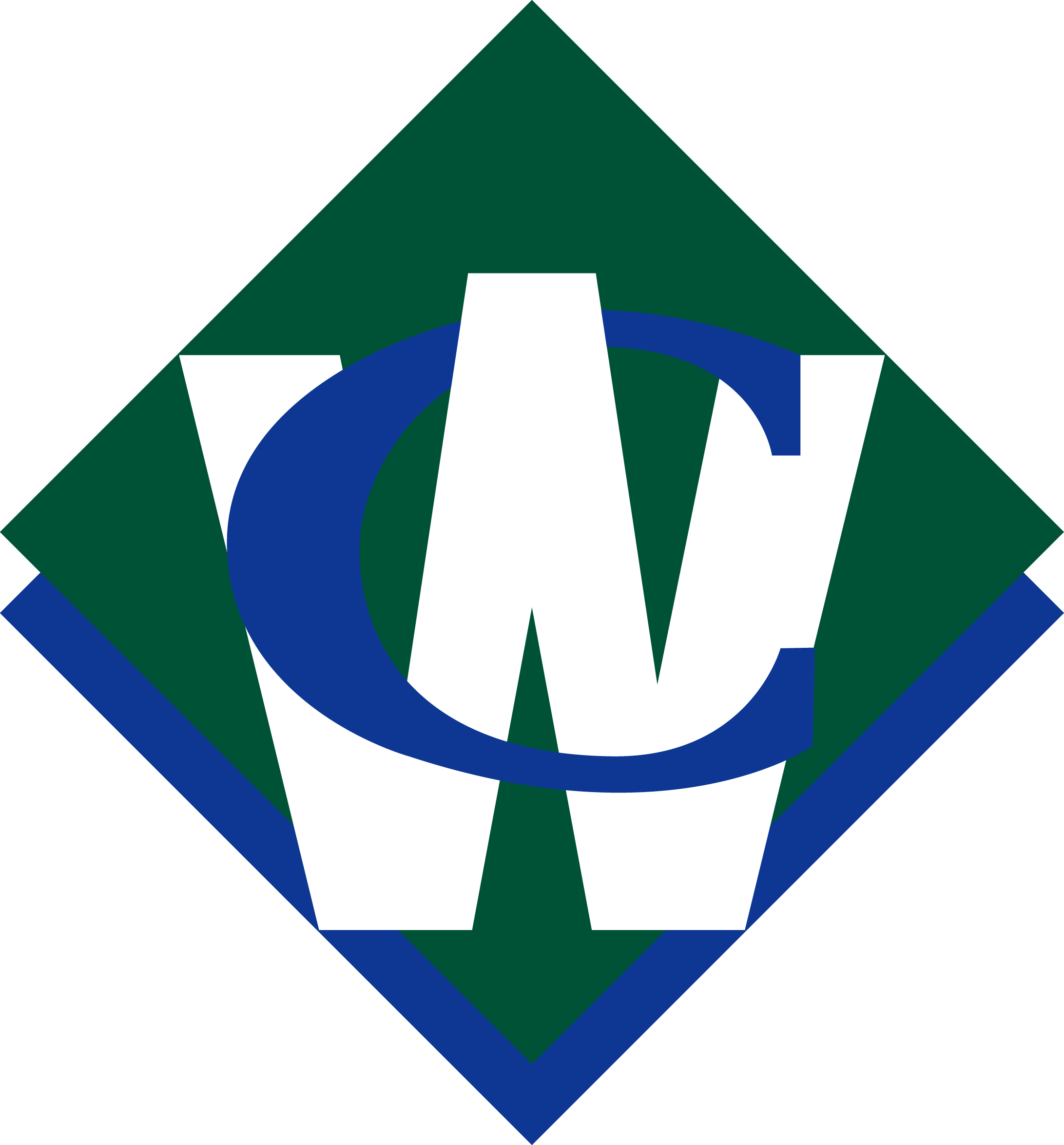 Promotions…Move Page (Sending Manager)
You can choose to:
Backfill Position

Move Headcount

Close Position
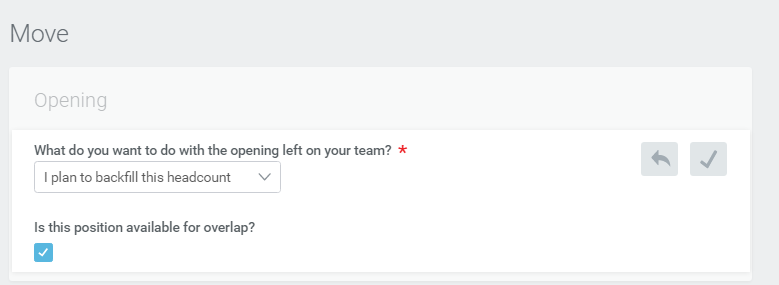 Always check this box so recruiting can begin the process to backfill the position
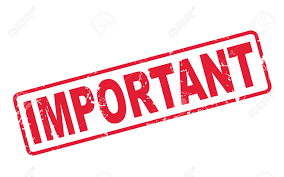 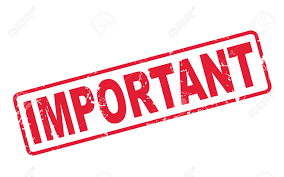 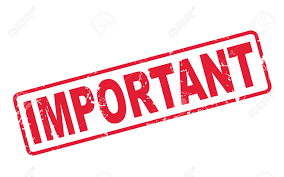 Copyright ©2017 Waste Connections
[Speaker Notes: Click on Review Time under Actions.]
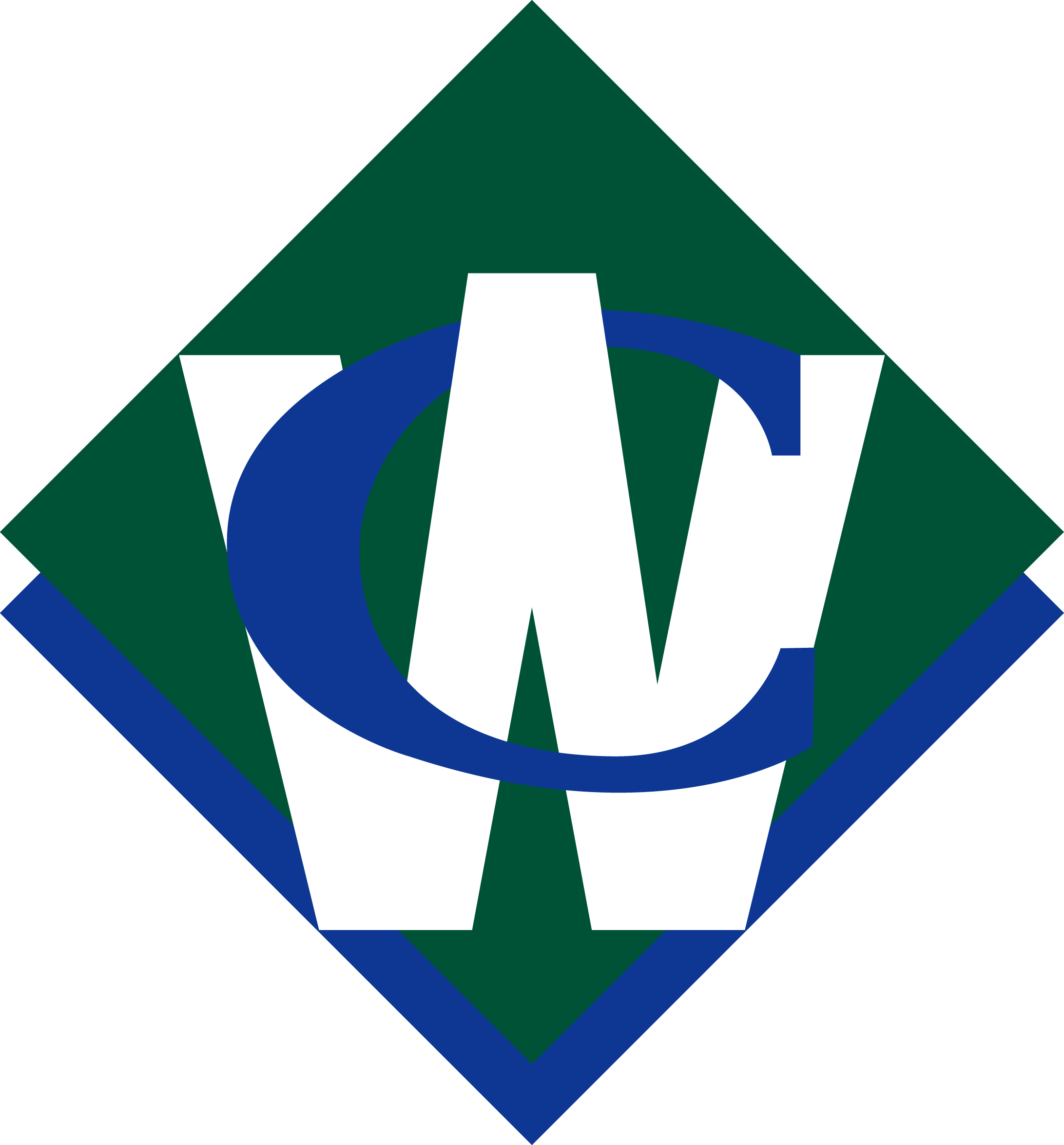 Promotions…Attachments Page (Sending Manager)
Attach any documents that support the promotion
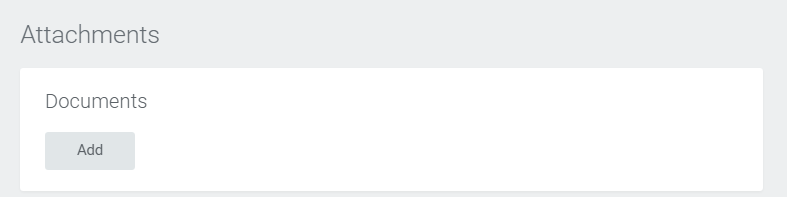 Copyright ©2017 Waste Connections
[Speaker Notes: Click on Review Time under Actions.]
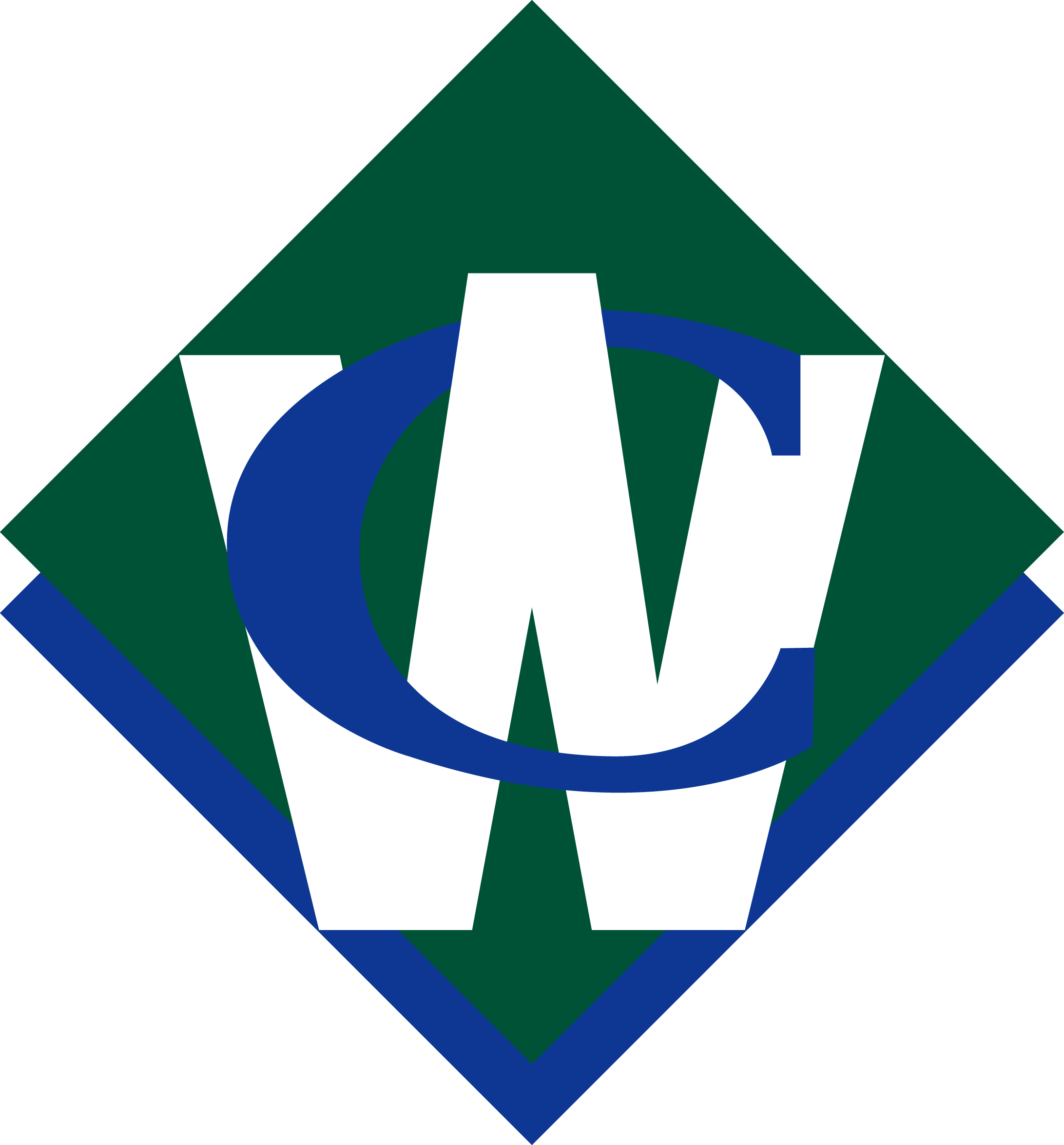 Promotions…Organizations Page (Sending Manager)
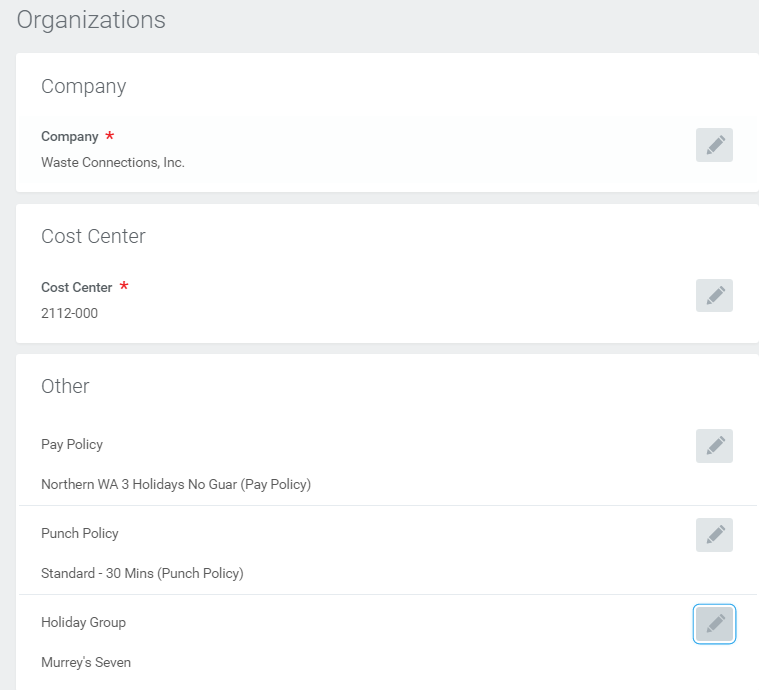 Update the organization assignments per the position for the promotion
Copyright ©2017 Waste Connections
[Speaker Notes: Click on Review Time under Actions.]
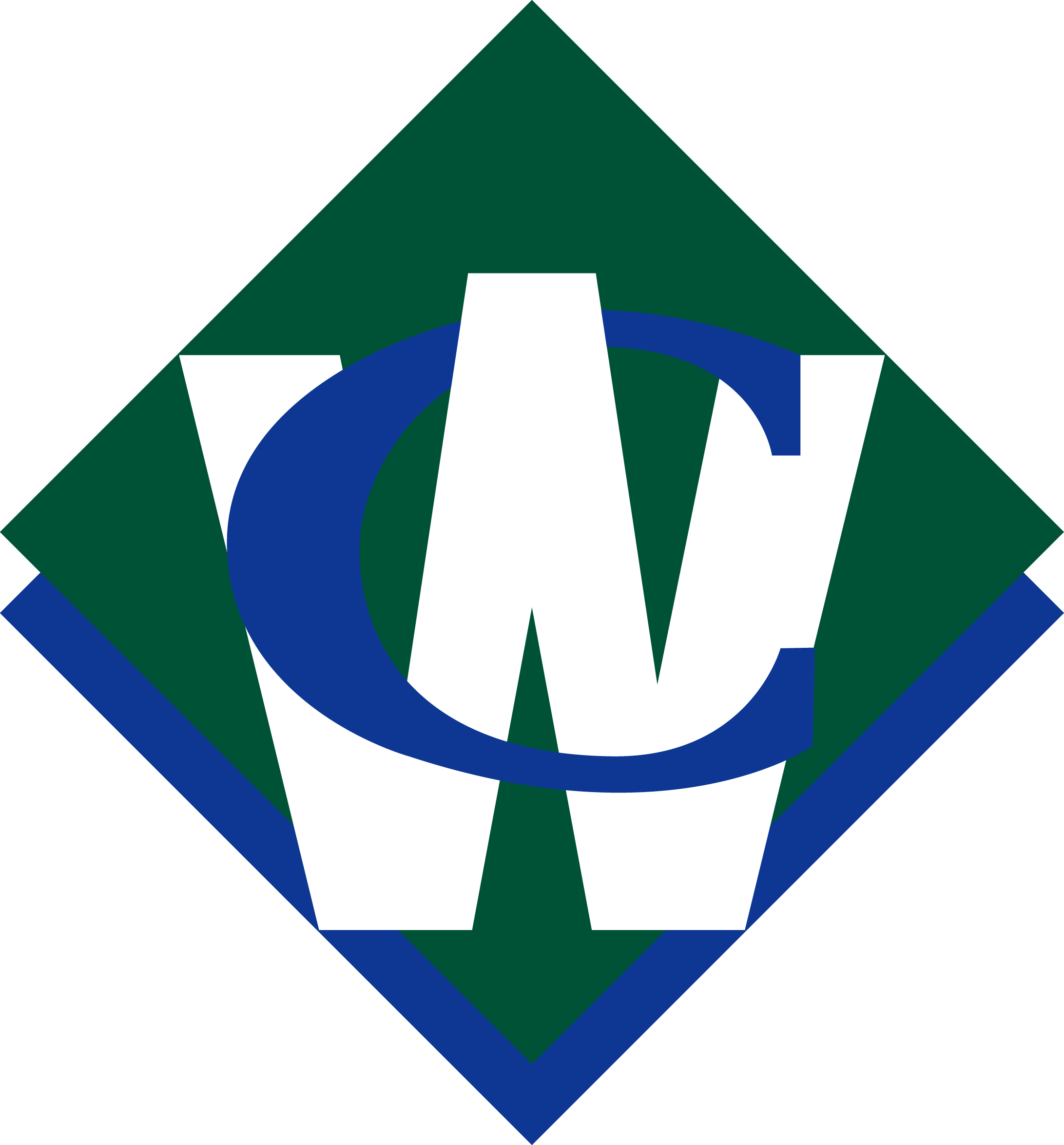 Promotions…Summary Page (Sending Manager)
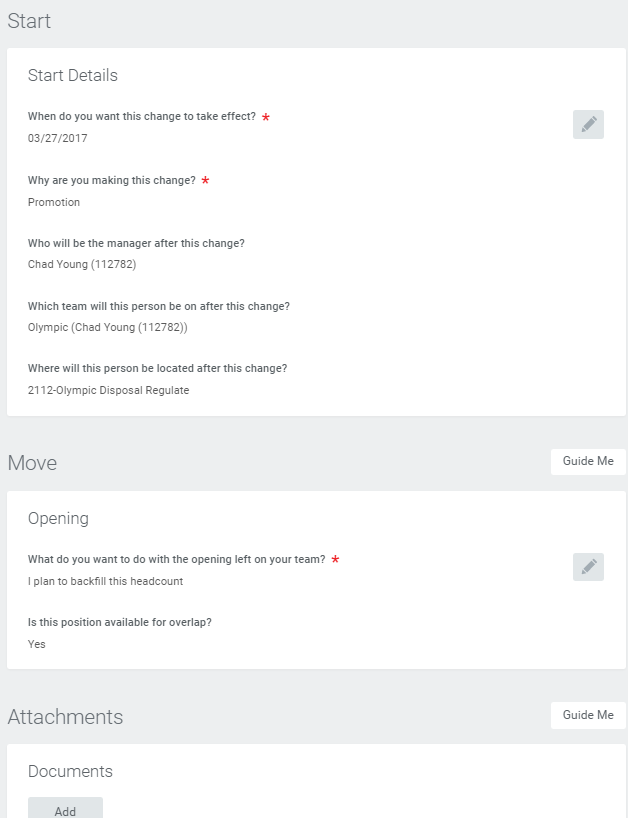 Review and/or edit all details from the Summary Page. 

Click Submit to send to Receiving Manager
Copyright ©2017 Waste Connections
[Speaker Notes: Click on Review Time under Actions.]
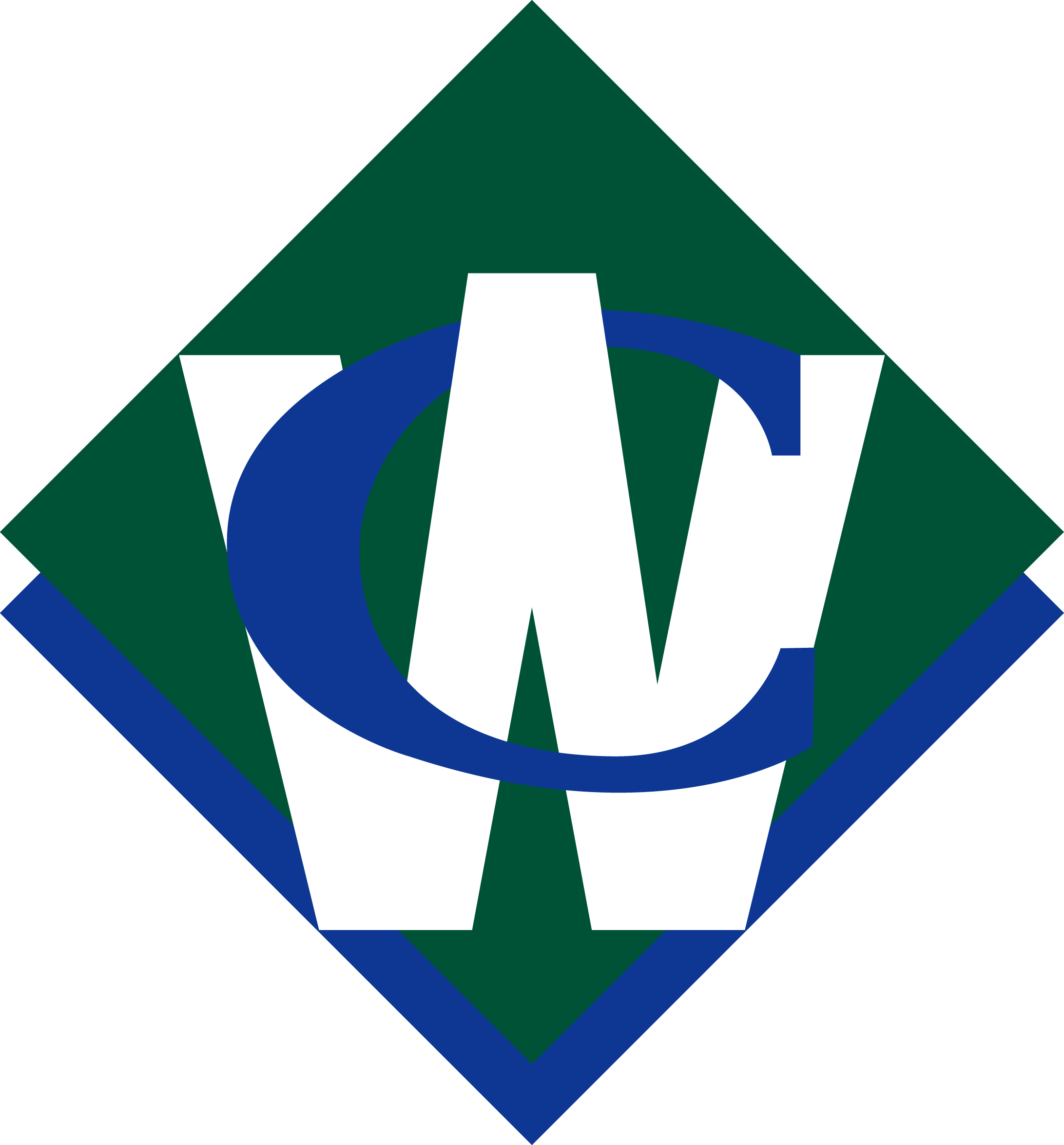 Promotions…Receiving Manager Inbox Notification
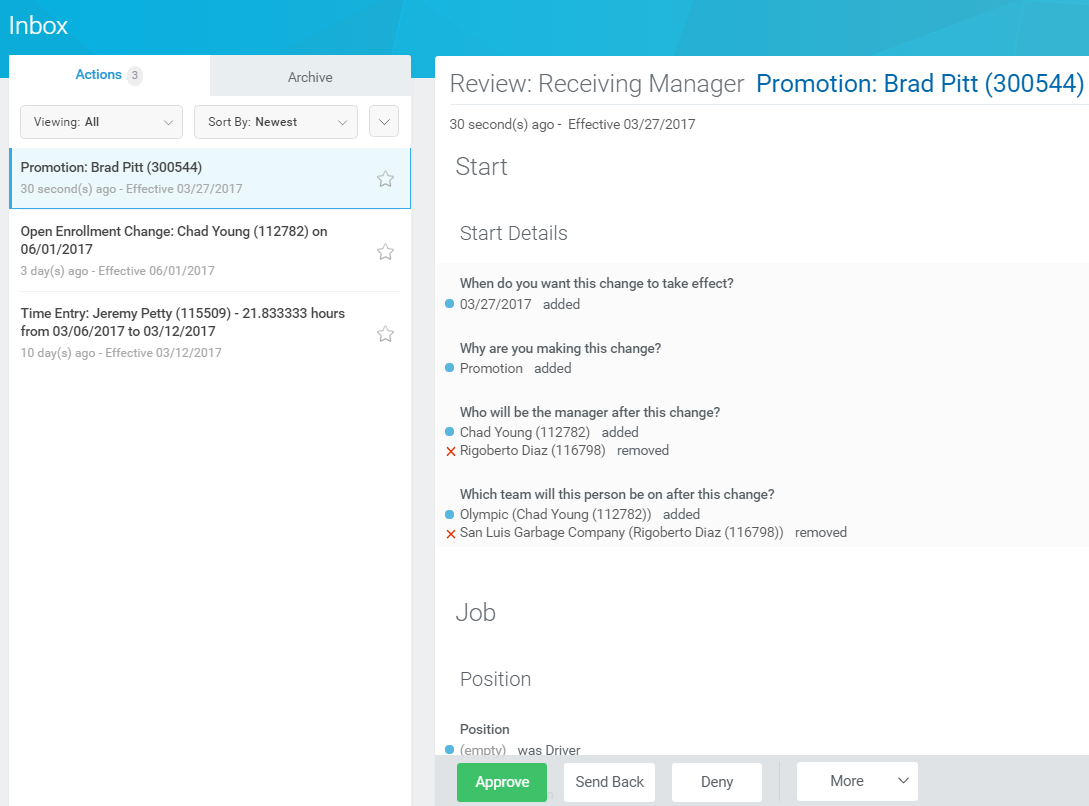 Review the information in the Start Details section

Edit as necessary

Save any changes
Copyright ©2017 Waste Connections
[Speaker Notes: Click on Review Time under Actions.]
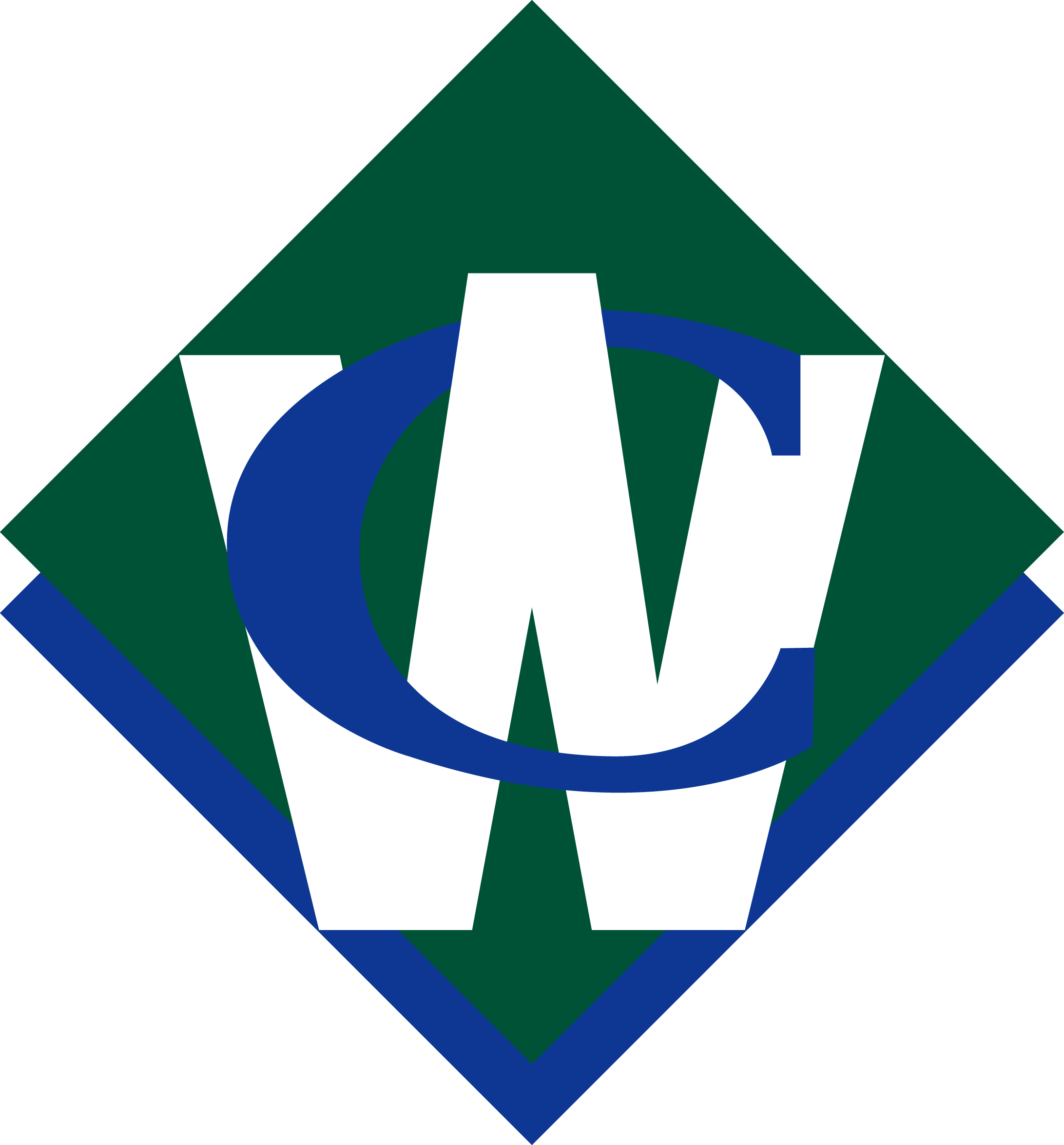 Promotions…Job Details (Receiving Manager)
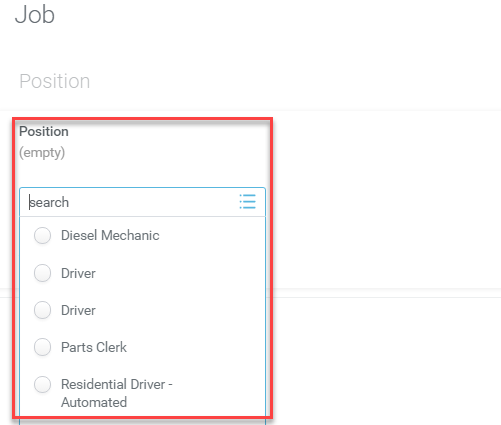 REMEMBER: To successfully promote an employee, a position MUST have previously been created using the requisition approval process in the Receiving Manager’s supervisory organization.
Select the position for the promotion and save the changes
Copyright ©2017 Waste Connections
[Speaker Notes: Click on Review Time under Actions.]
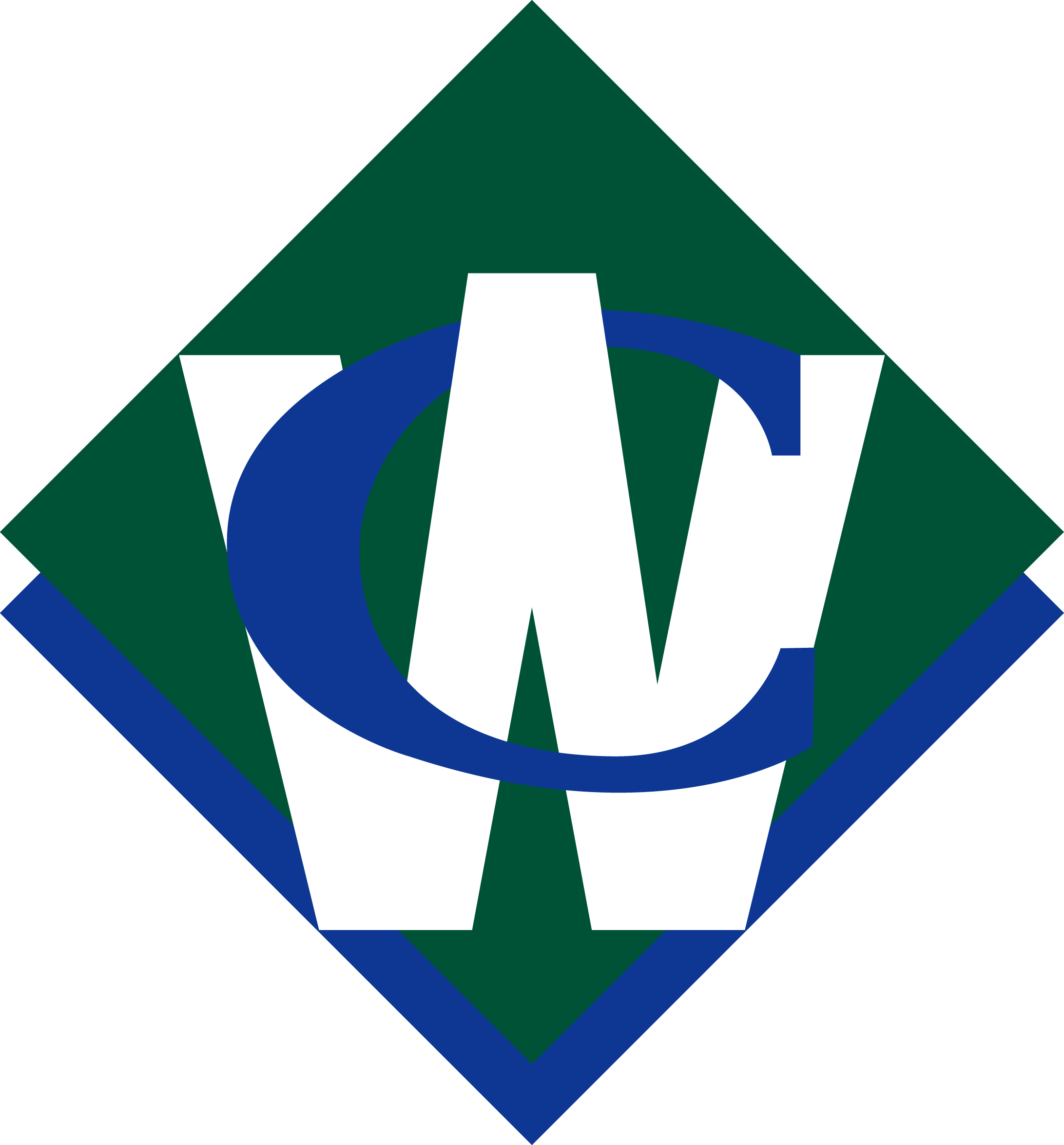 Promotions…Job Profile and Business Title (Receiving Manager)
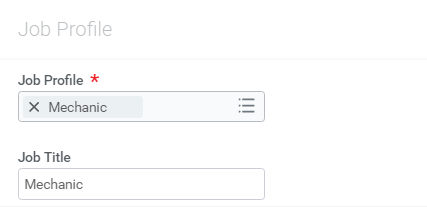 Select the appropriate Job Profile for the new positon

Keep in mind that the job profile ties back to the GL code
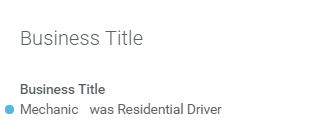 Enter the Business Title
Copyright ©2017 Waste Connections
[Speaker Notes: Click on Review Time under Actions.]
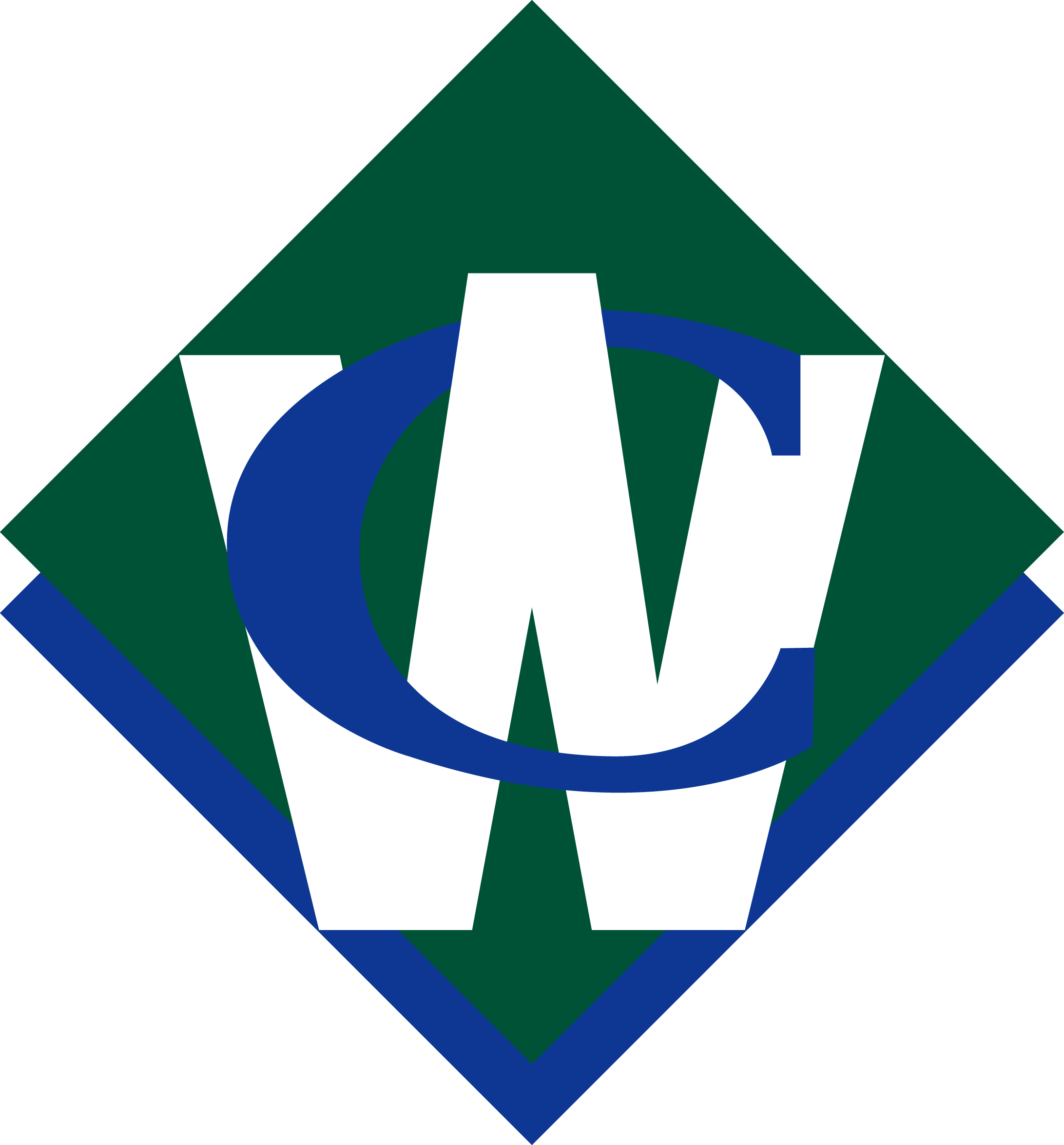 Promotions…Location (Receiving Manager)
If required, edit location details
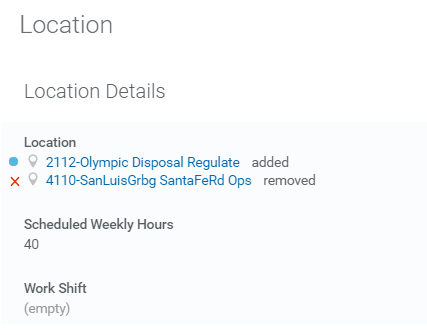 Copyright ©2017 Waste Connections
[Speaker Notes: Click on Review Time under Actions.]
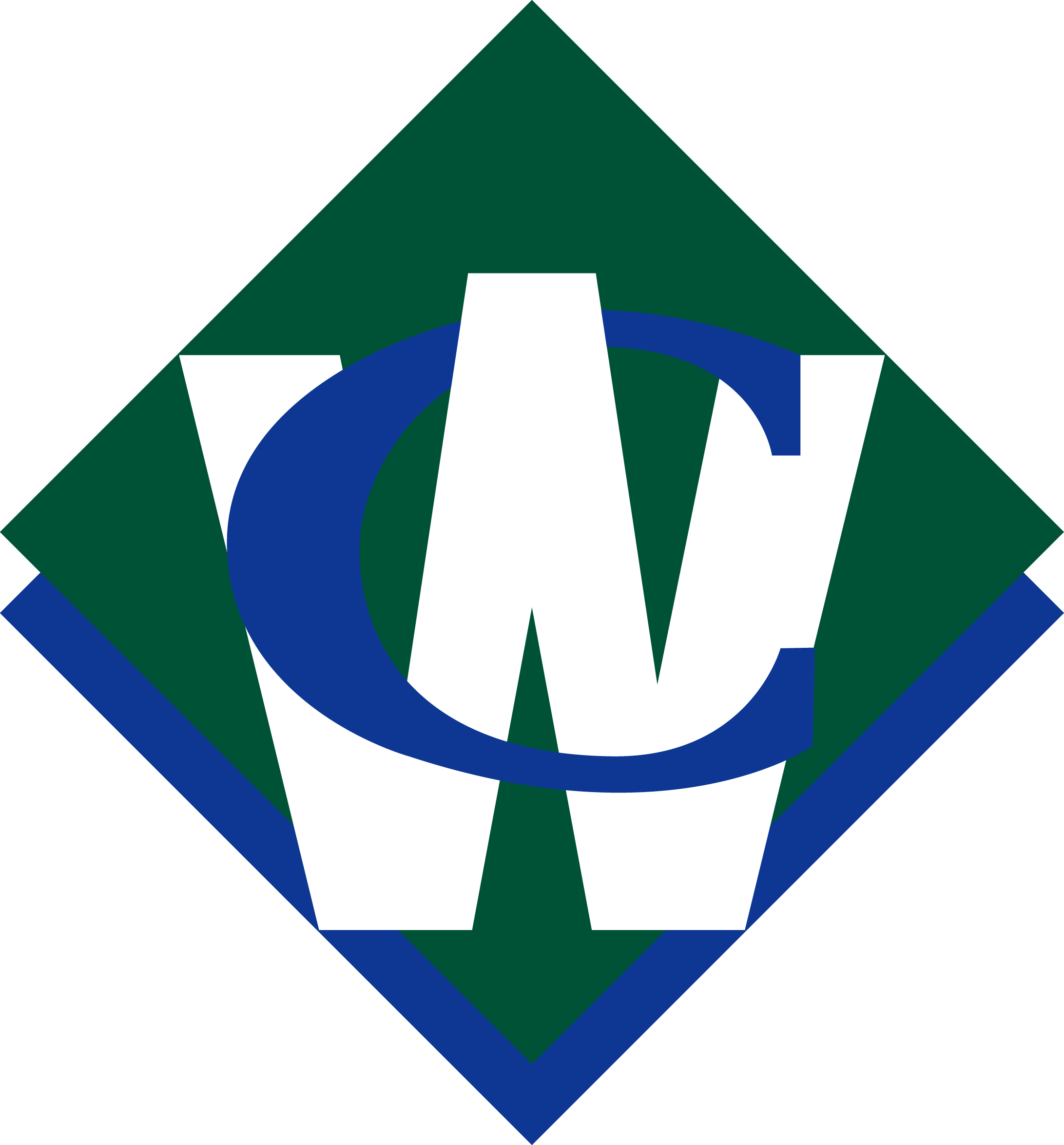 Promotions…Details (Receiving Manager)
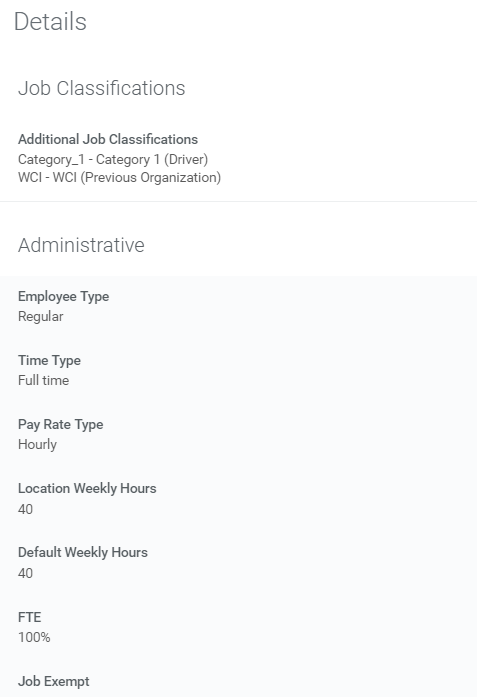 If required, edit job classification and administrative details
Copyright ©2017 Waste Connections
[Speaker Notes: Click on Review Time under Actions.]
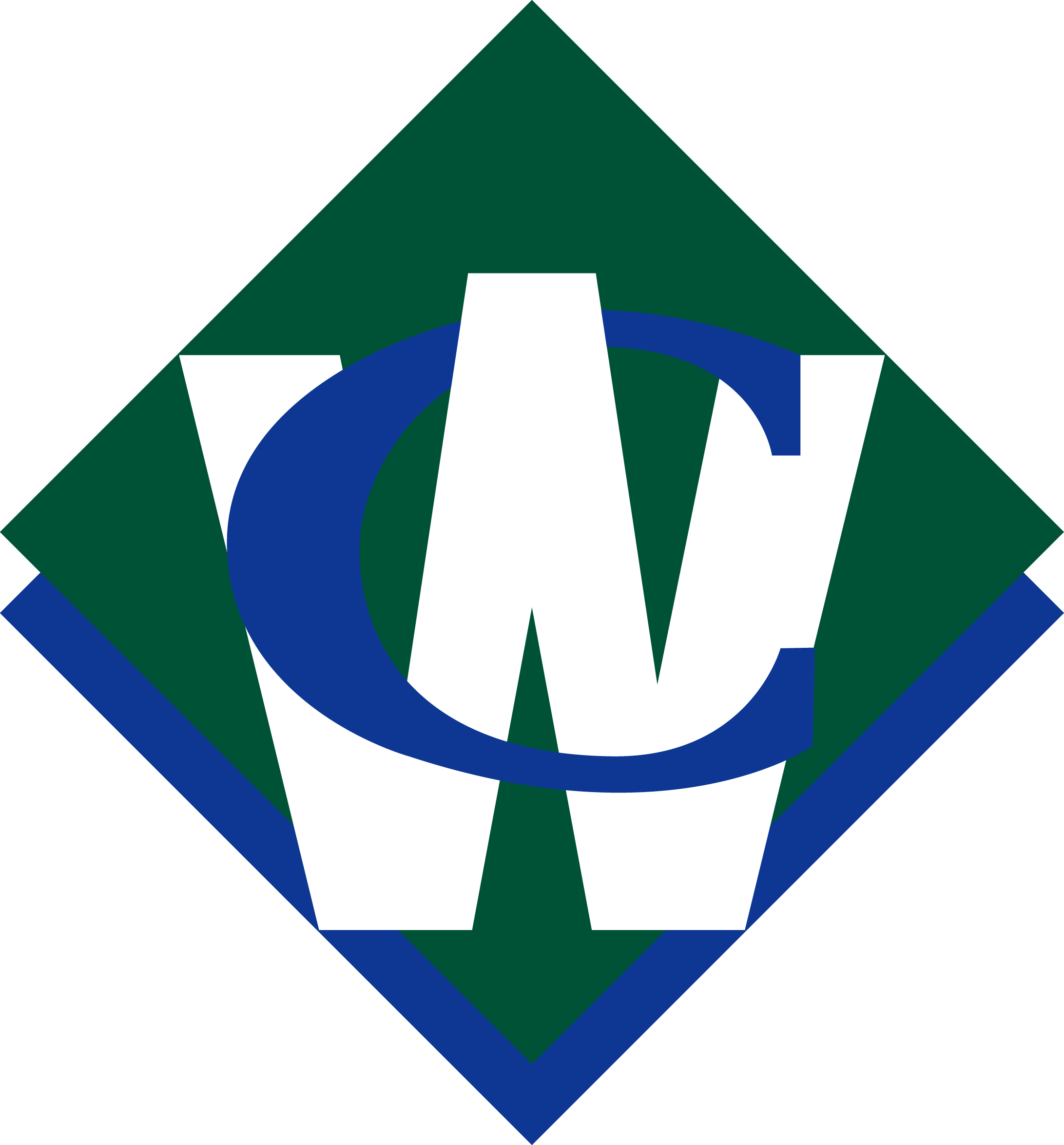 Promotions…Attachments (Receiving Manager)
Attach any documents that support the promotion
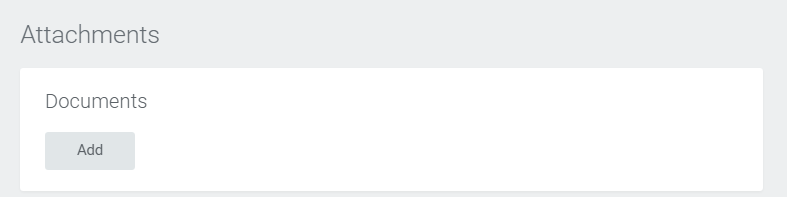 Copyright ©2017 Waste Connections
[Speaker Notes: Click on Review Time under Actions.]
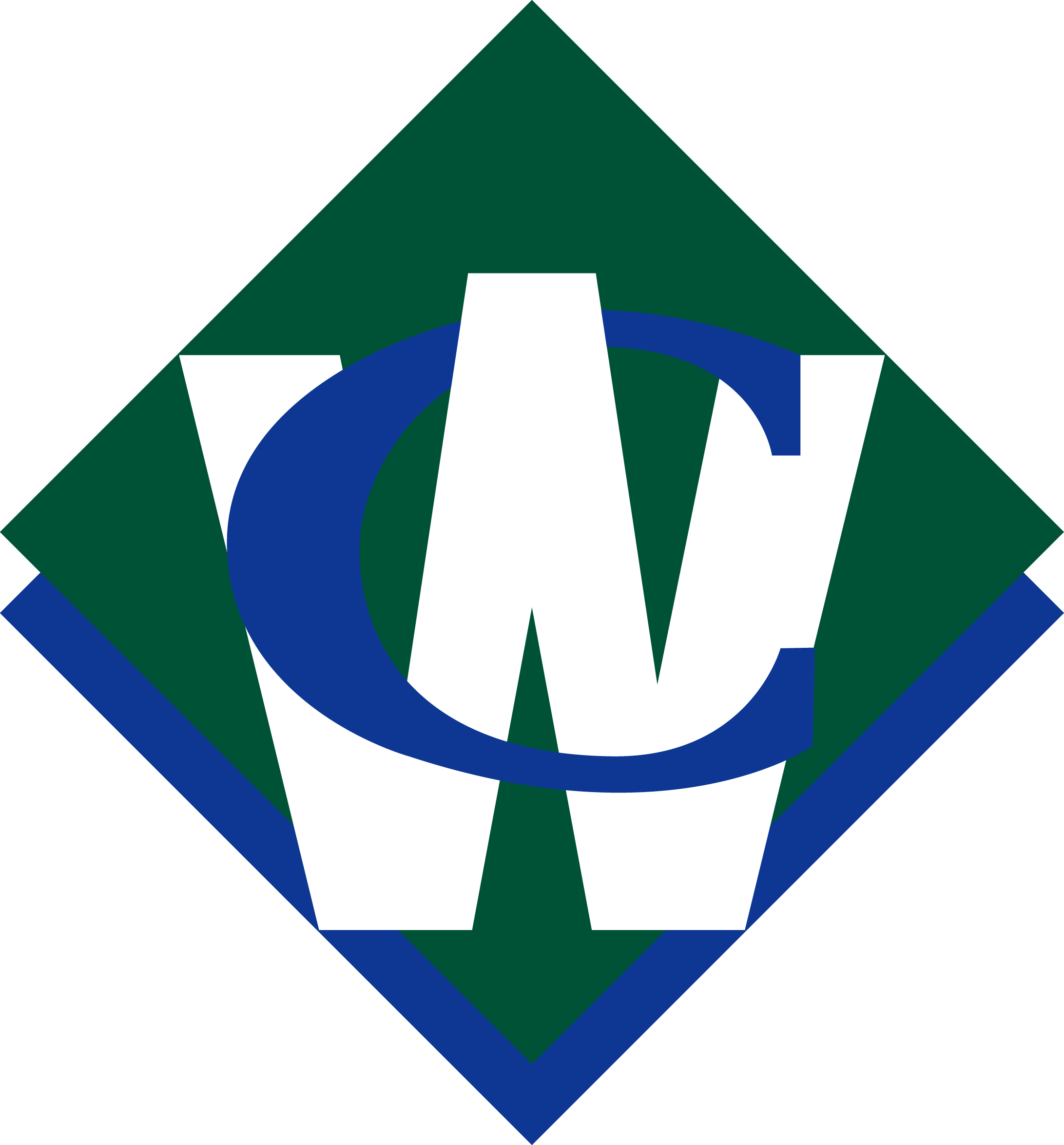 Promotions…Organizations (Receiving Manager)
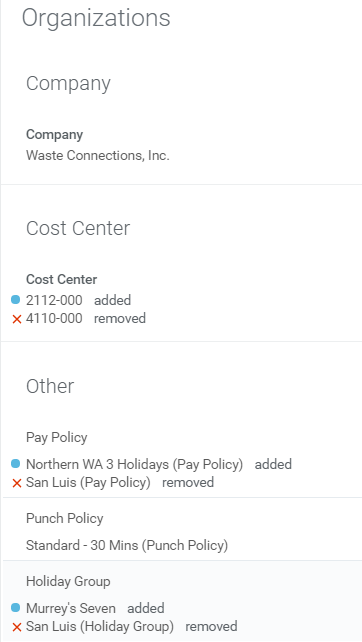 Edit the allowed organization assignments, if necessary,  per the position for the promotion
Copyright ©2017 Waste Connections
[Speaker Notes: Click on Review Time under Actions.]
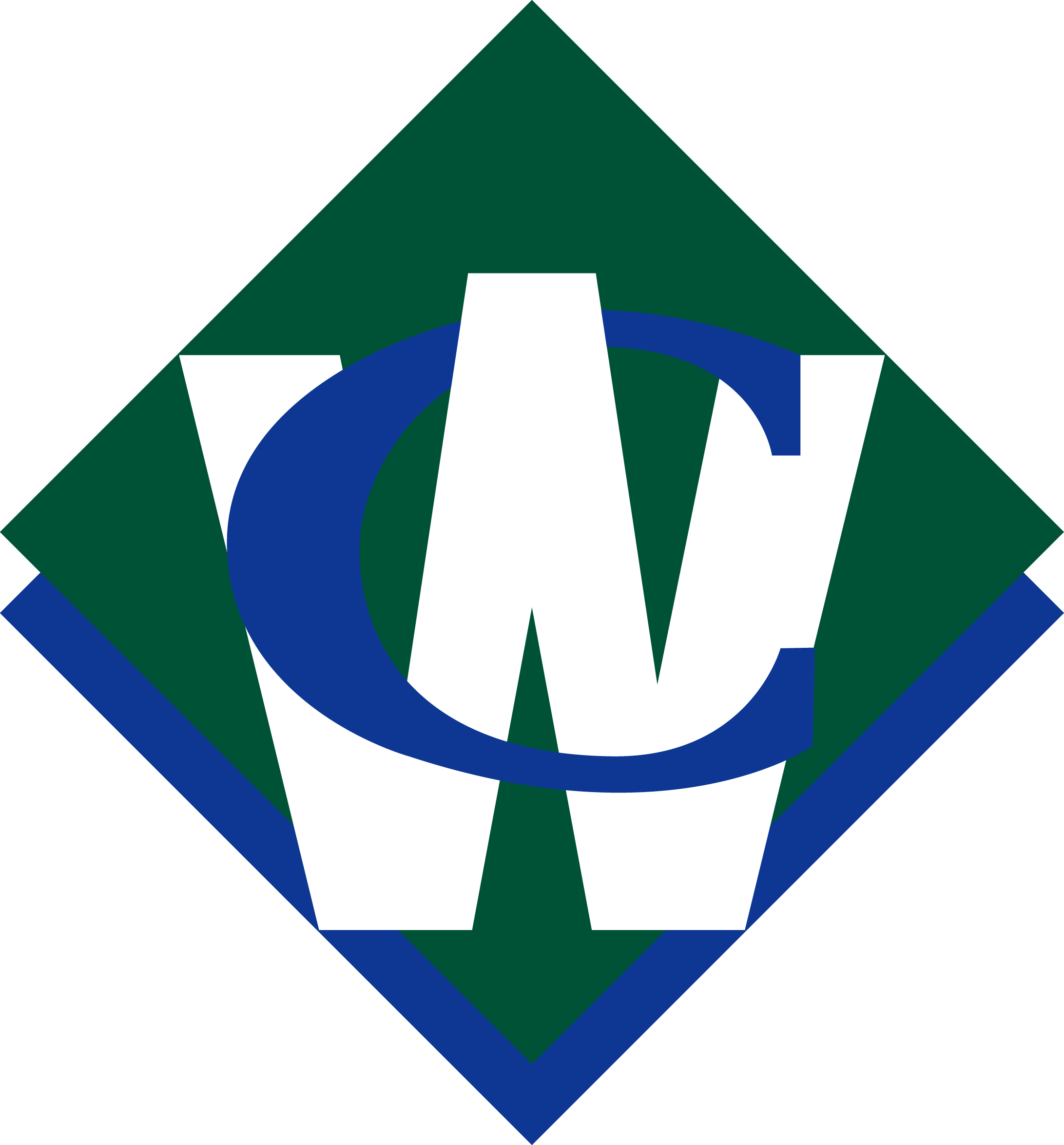 Promotions…Compensation (Receiving Manager)
Edit compensation by clicking Add for the compensation type or:
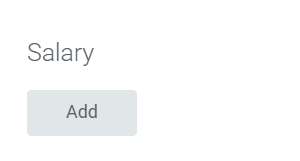 Click Add for a salary-based position
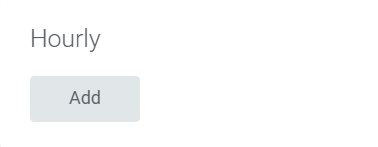 Click Add for an hourly-based position
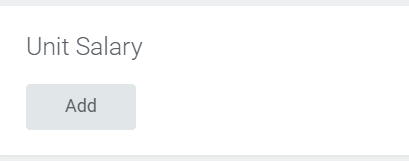 Click Add for a Unit Salary-based position
Copyright ©2017 Waste Connections
[Speaker Notes: Click on Review Time under Actions.]
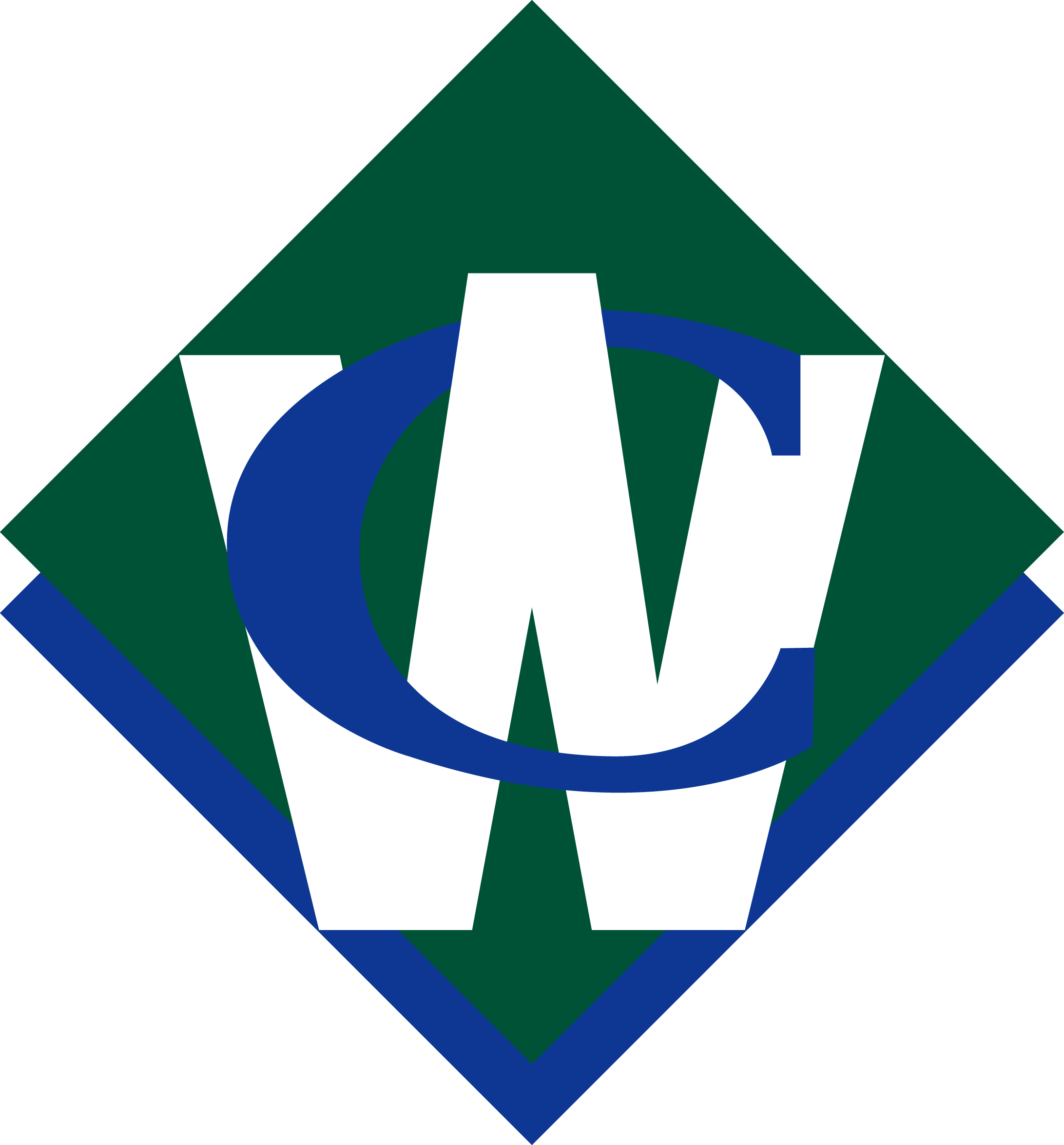 Promotions…Compensation (Receiving Manager) cont.
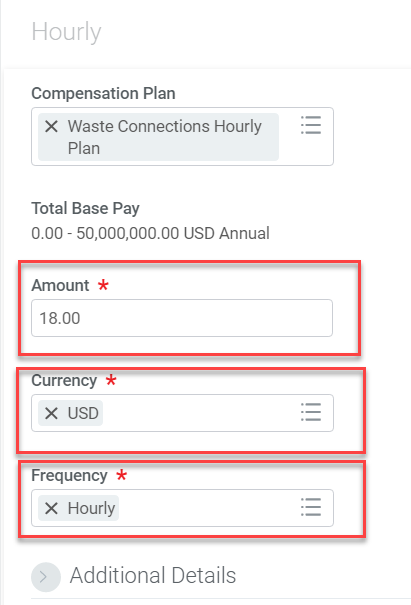 Select the appropriate compensation plan
Enter the amount, currency, and frequency
Make sure you have selected the correct option for Frequency
Copyright ©2017 Waste Connections
[Speaker Notes: Click on Review Time under Actions.]
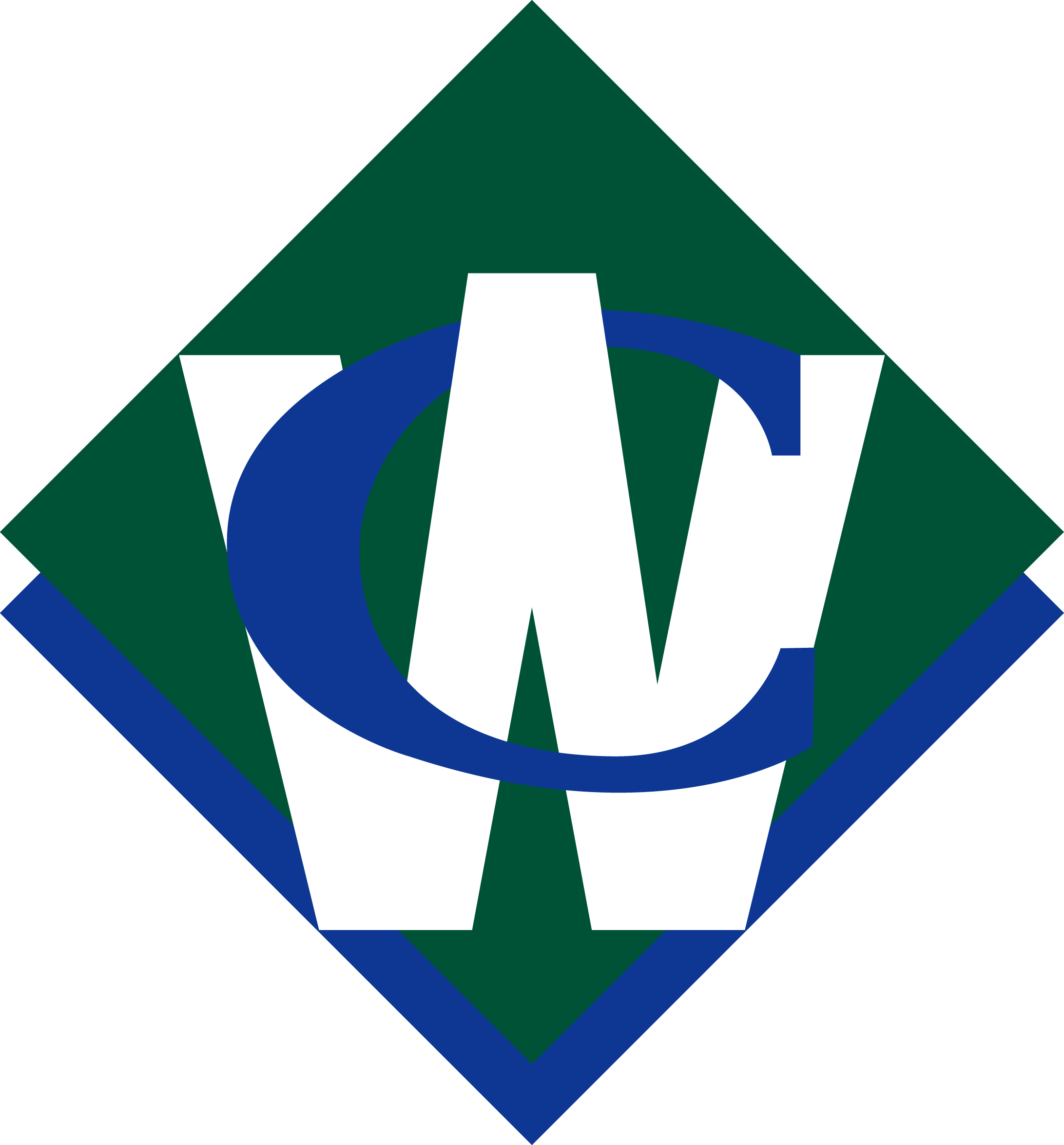 Promotions…Compensation (Receiving Manager) cont.
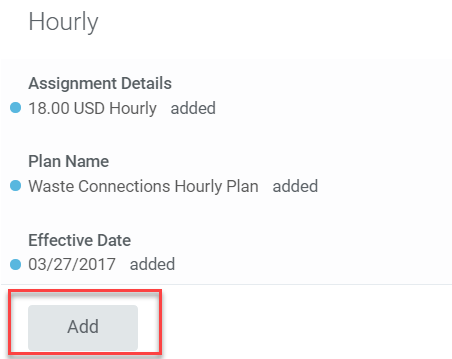 For hourly employees,  the vacation plan must be added again
Click Add
Copyright ©2017 Waste Connections
[Speaker Notes: Click on Review Time under Actions.]
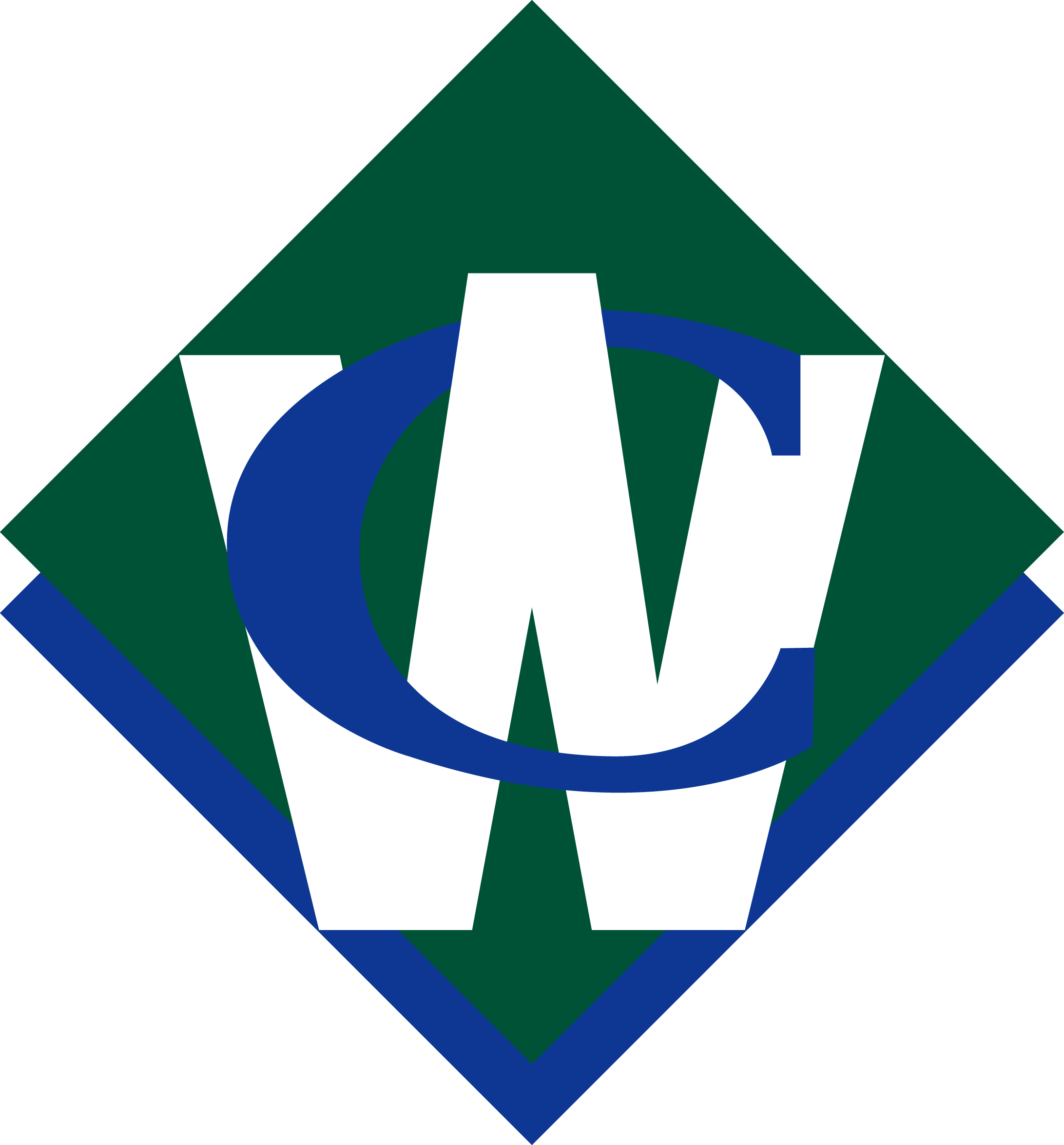 Promotions…Compensation (Receiving Manager) cont.
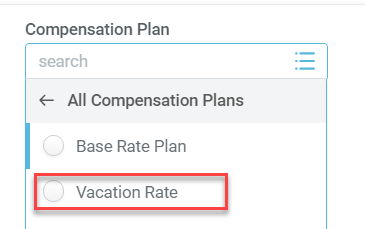 From the drop-down menu, select “All Compensation Plans”

Choose “Vacation Rate”
Copyright ©2017 Waste Connections
[Speaker Notes: Click on Review Time under Actions.]
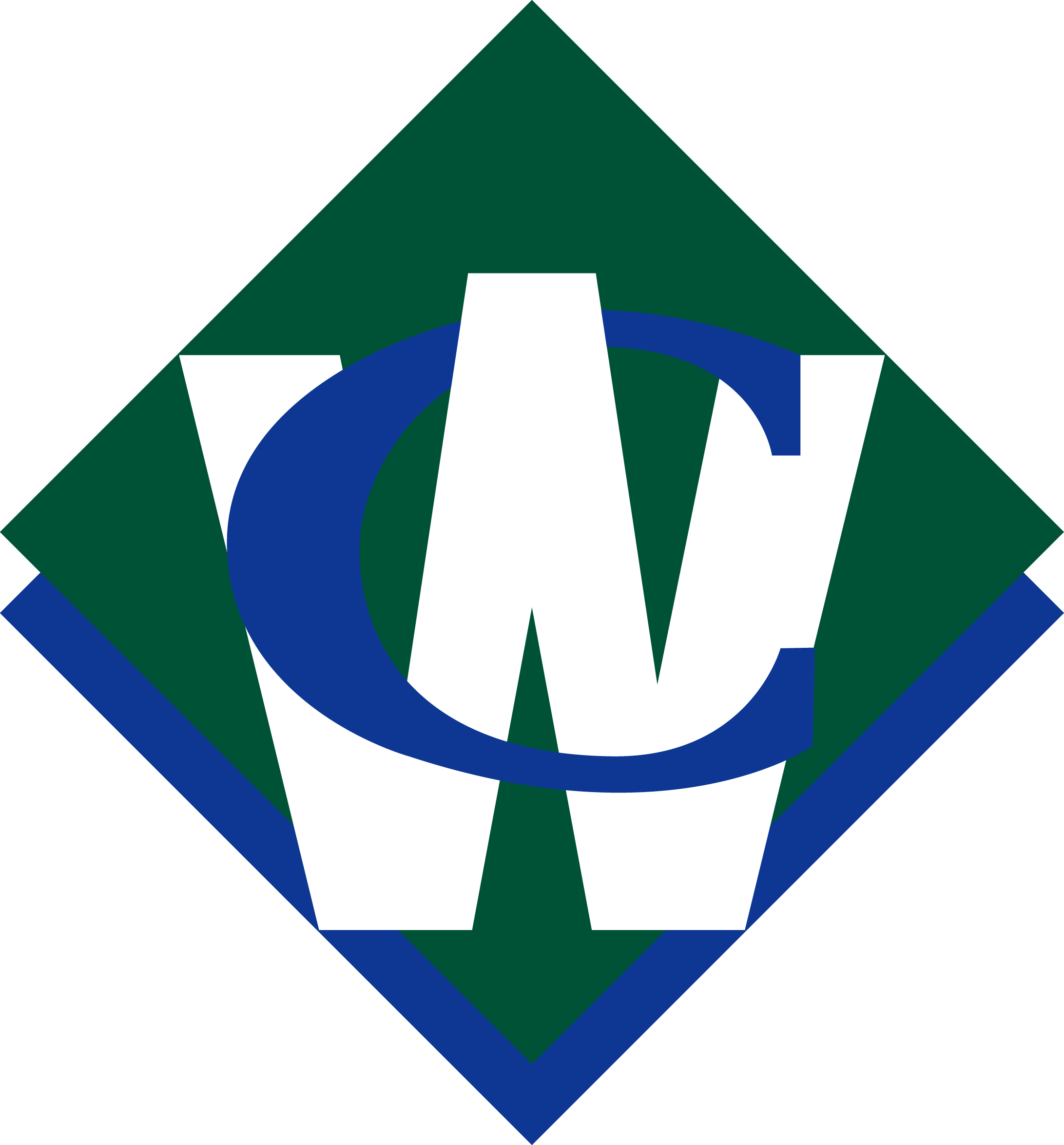 Promotions…Compensation (Receiving Manager) cont.
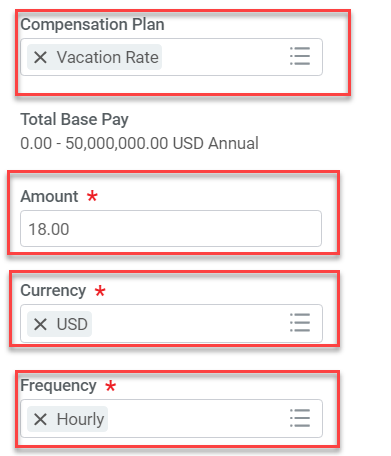 Select the “Vacation Rate” as the compensation plan
Enter the hourly amount the employee will be paid as well as the currency and frequency
Again, make sure you have selected the correct option for Frequency
Copyright ©2017 Waste Connections
[Speaker Notes: Click on Review Time under Actions.]
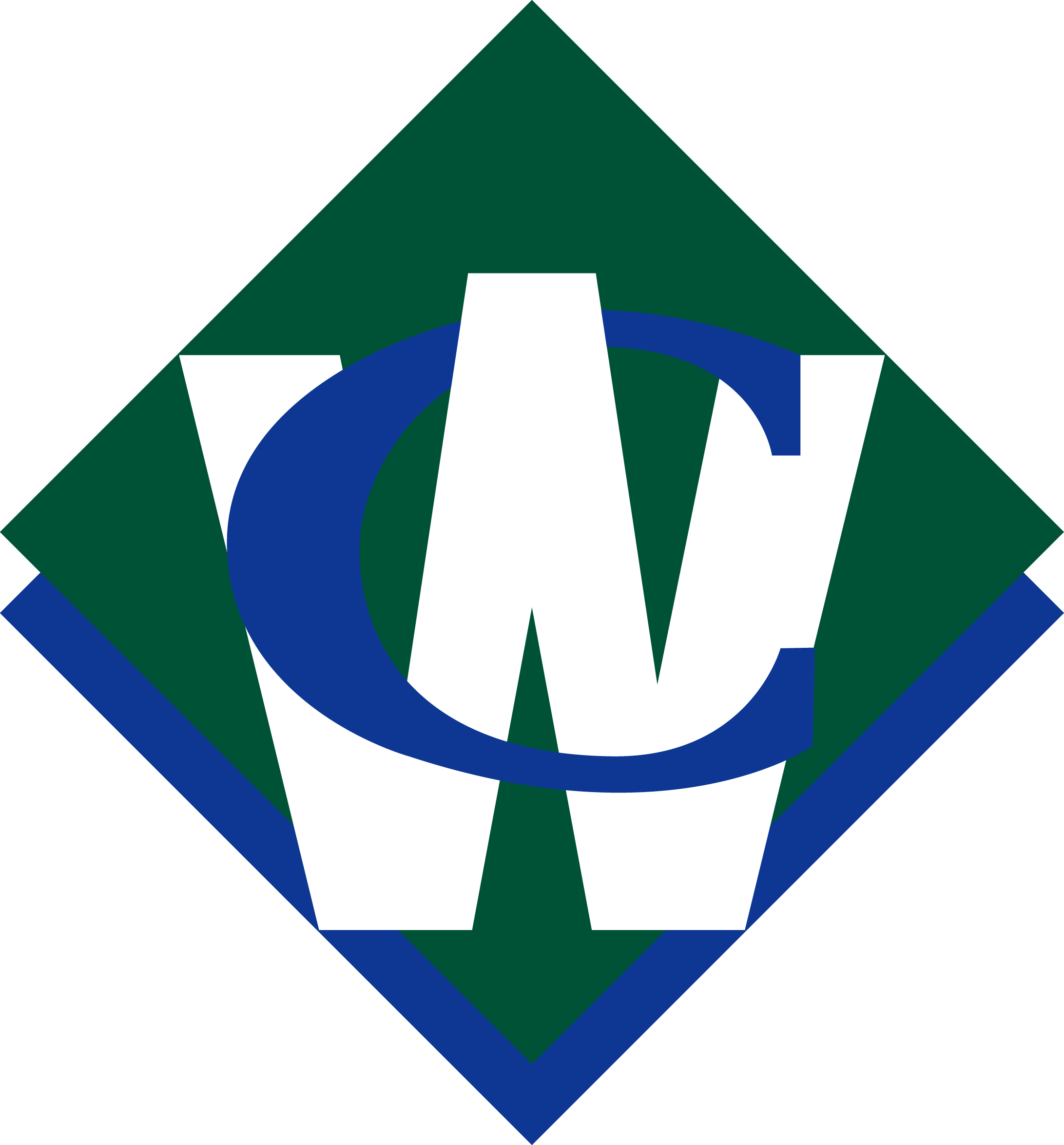 Promotions…Compensation (Receiving Manager) cont.
Auto-allowance, gas card, etc., please contact your Payroll Partner for assistance in setting up this type of payment in the system
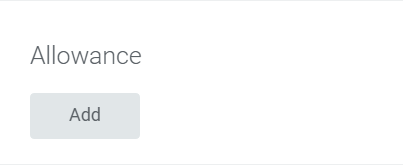 Employee benefits are only affected when moving from union to non-union and vice versa.
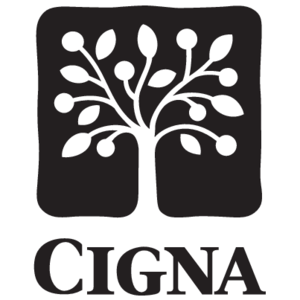 Copyright ©2017 Waste Connections
[Speaker Notes: Click on Review Time under Actions.]
Business Title Change
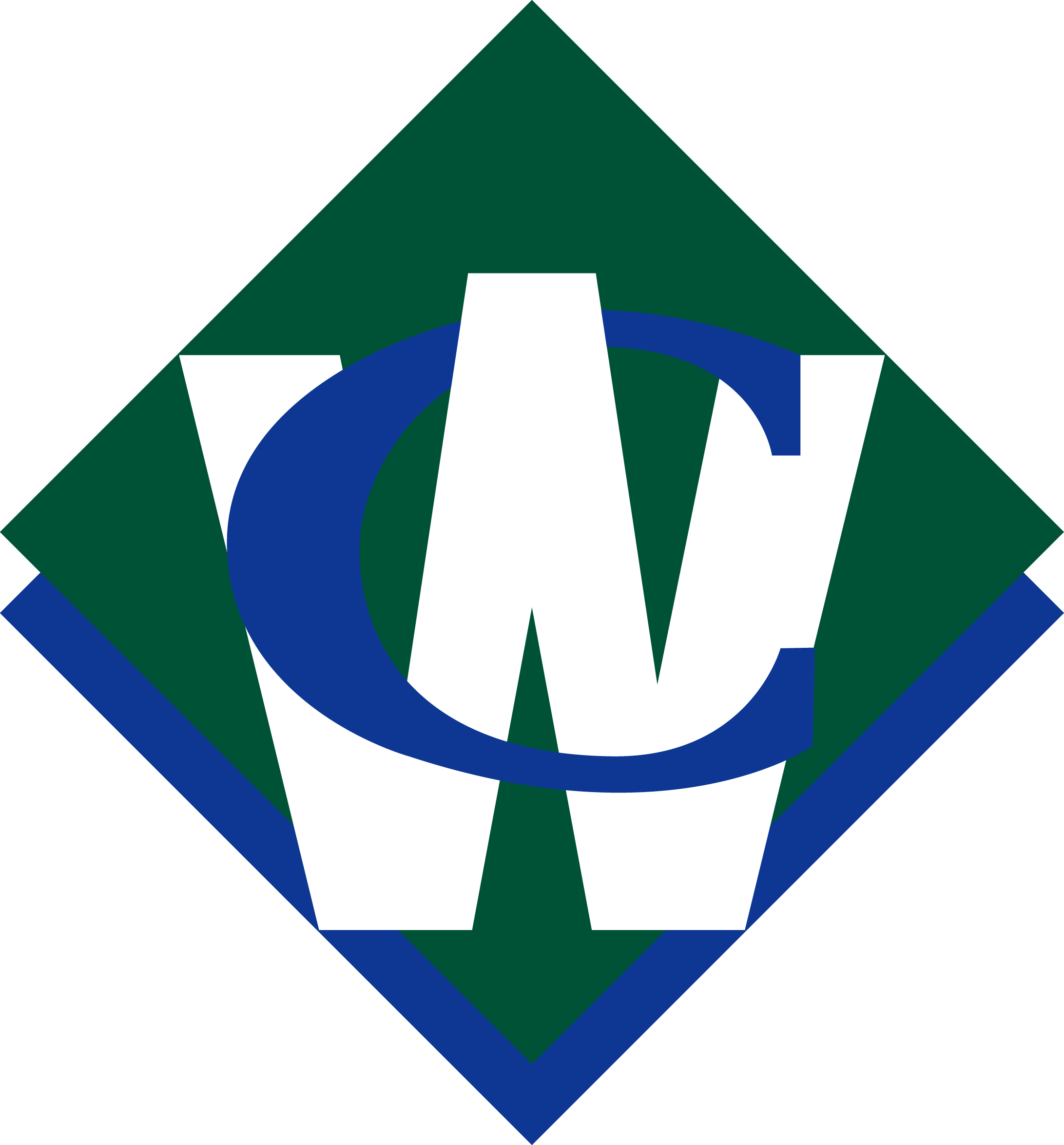 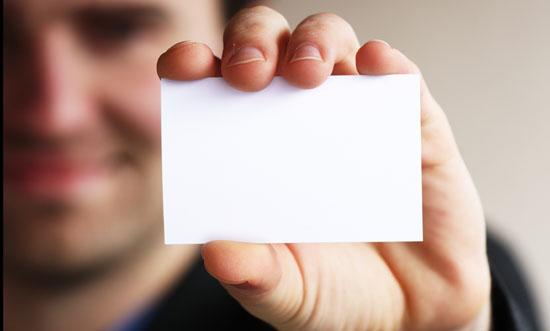 Managers have the capability to edit business titles
Waste Connections
Copyright ©2017 Waste Connections
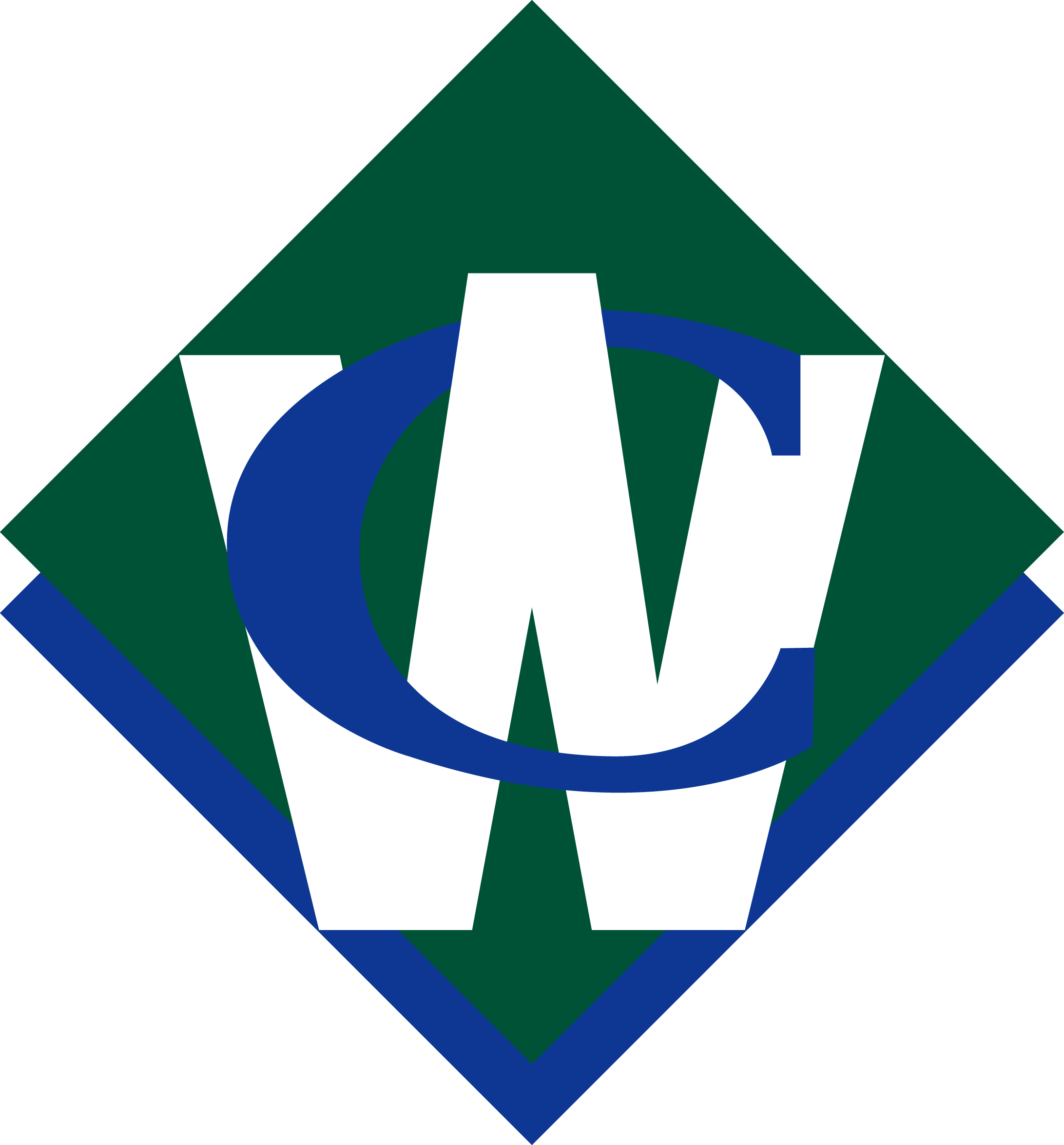 Business Title Change…My  Team Worklet
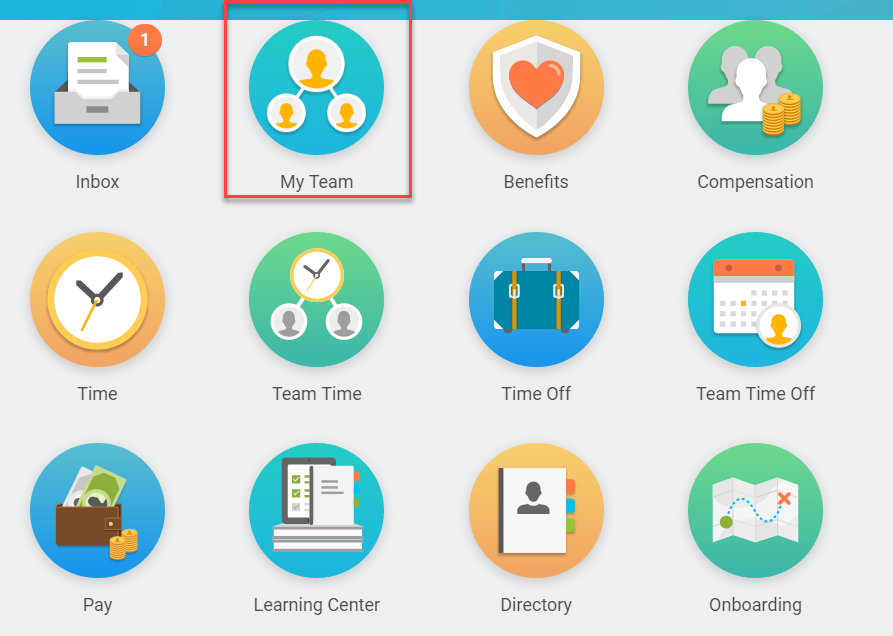 Access the Business Title Change function from the My Team worklet.
Copyright ©2017 Waste Connections
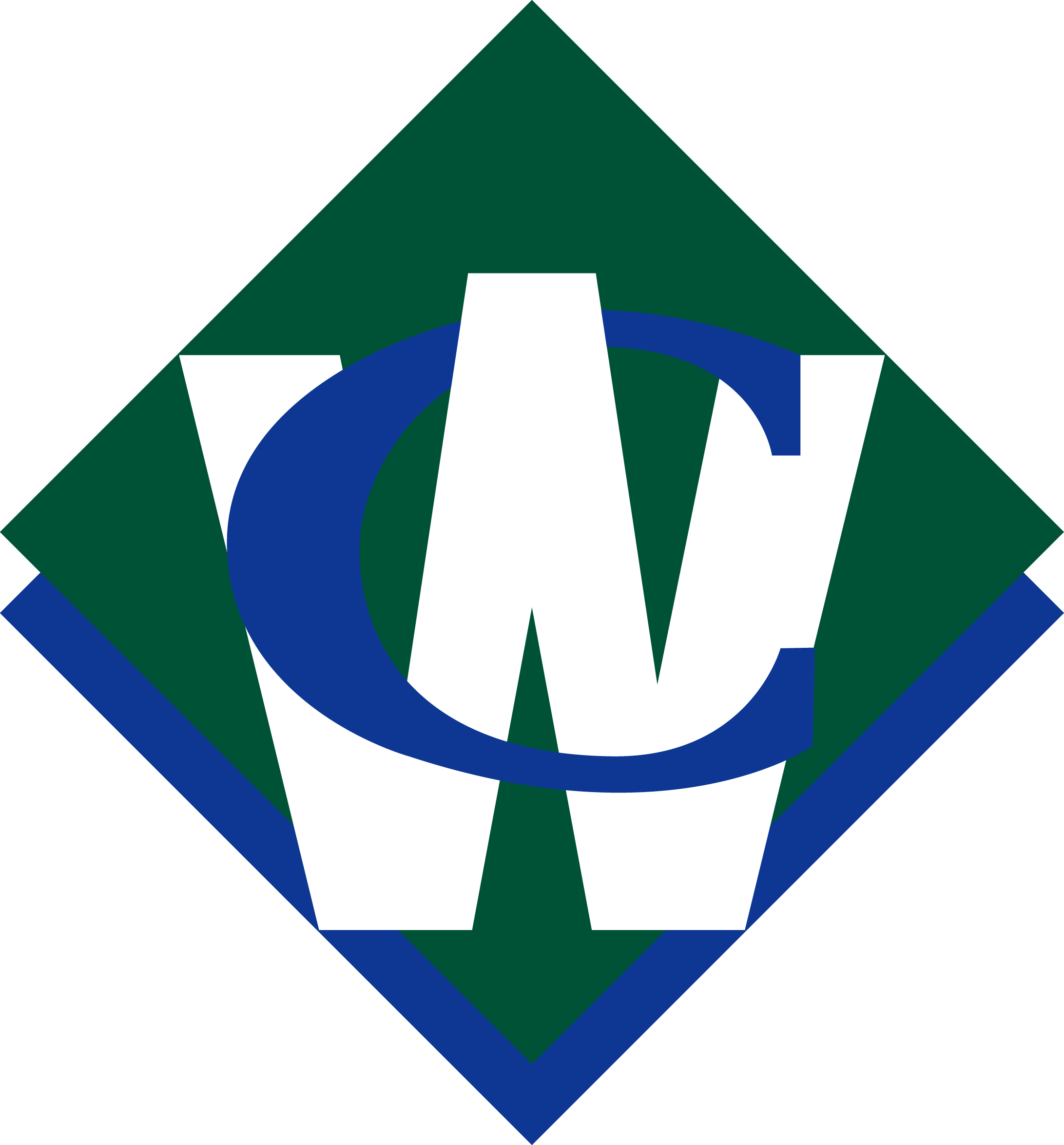 Business Title Change…My  Team Worklet cont.
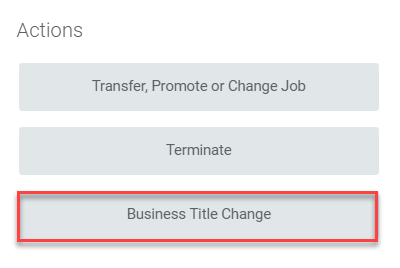 Click here
Copyright ©2017 Waste Connections
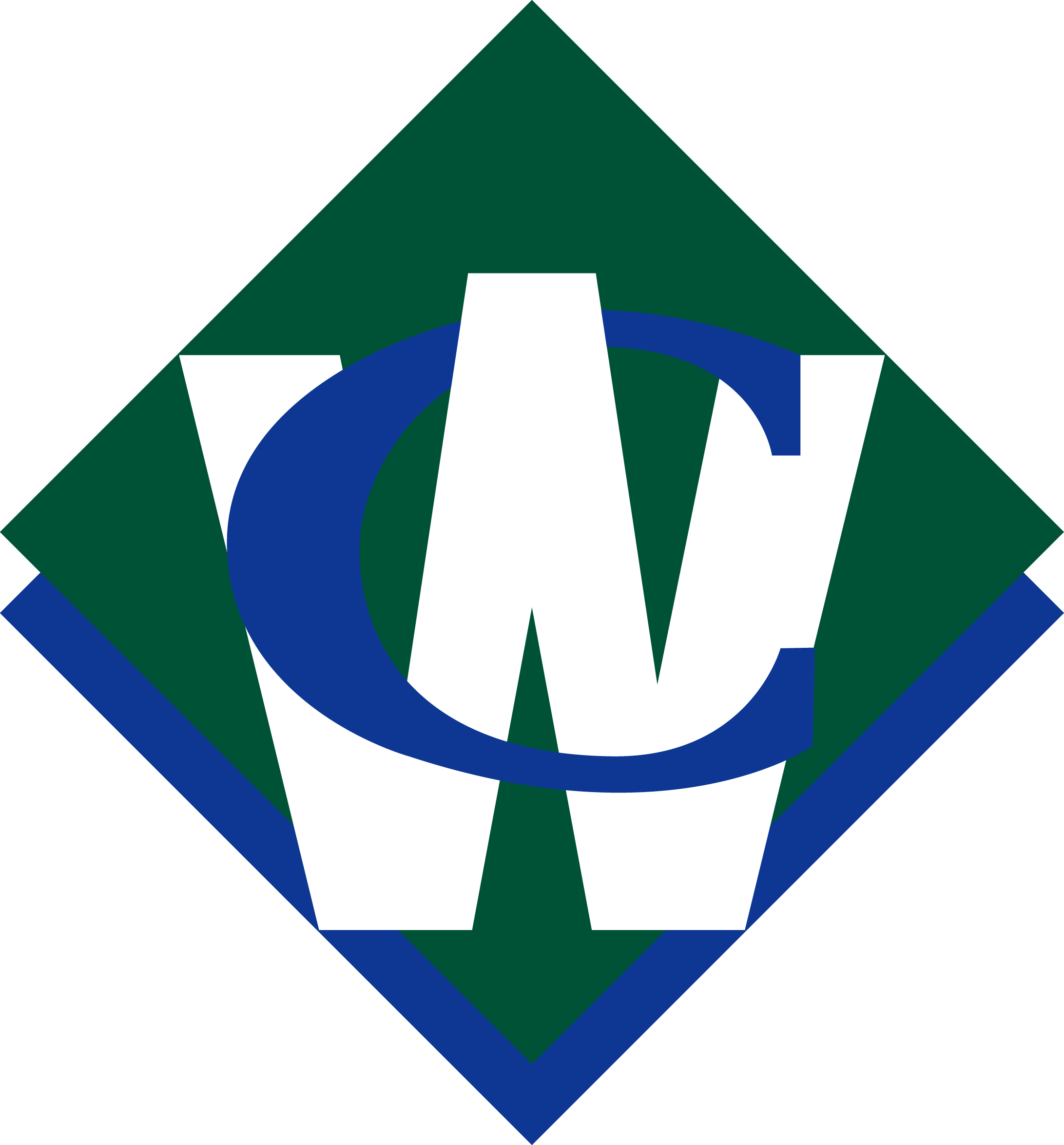 Business Title Change…Select Worker
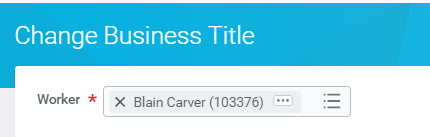 Enter the name of the worker whose title is to be changed.
Copyright ©2017 Waste Connections
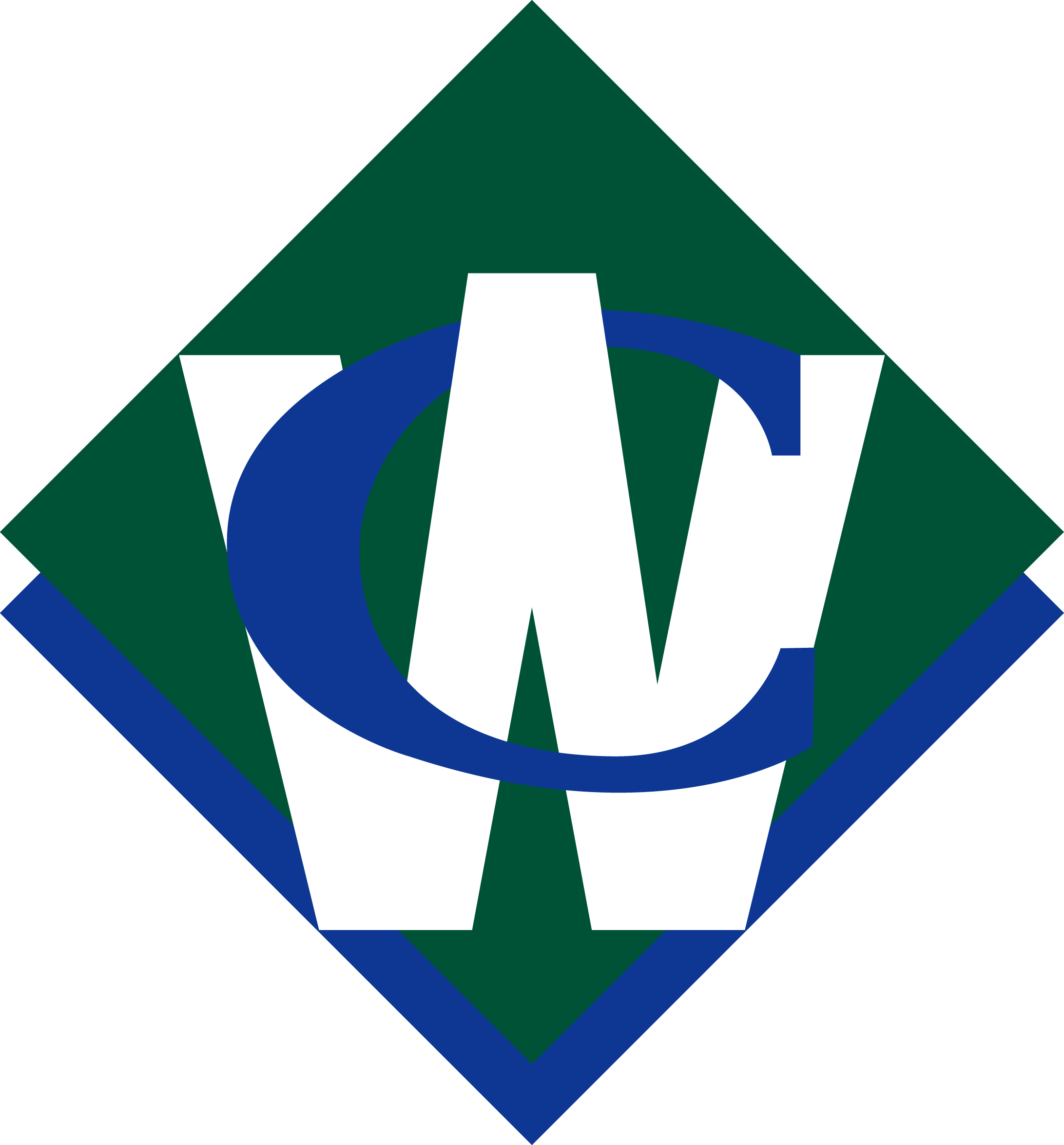 Business Title Change…Change Title
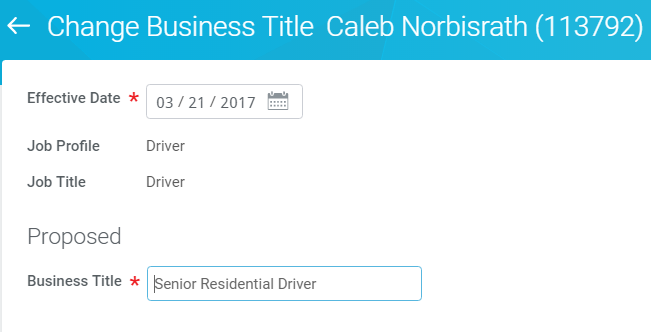 Edit the business title. Click Submit.
Copyright ©2017 Waste Connections
Terminations
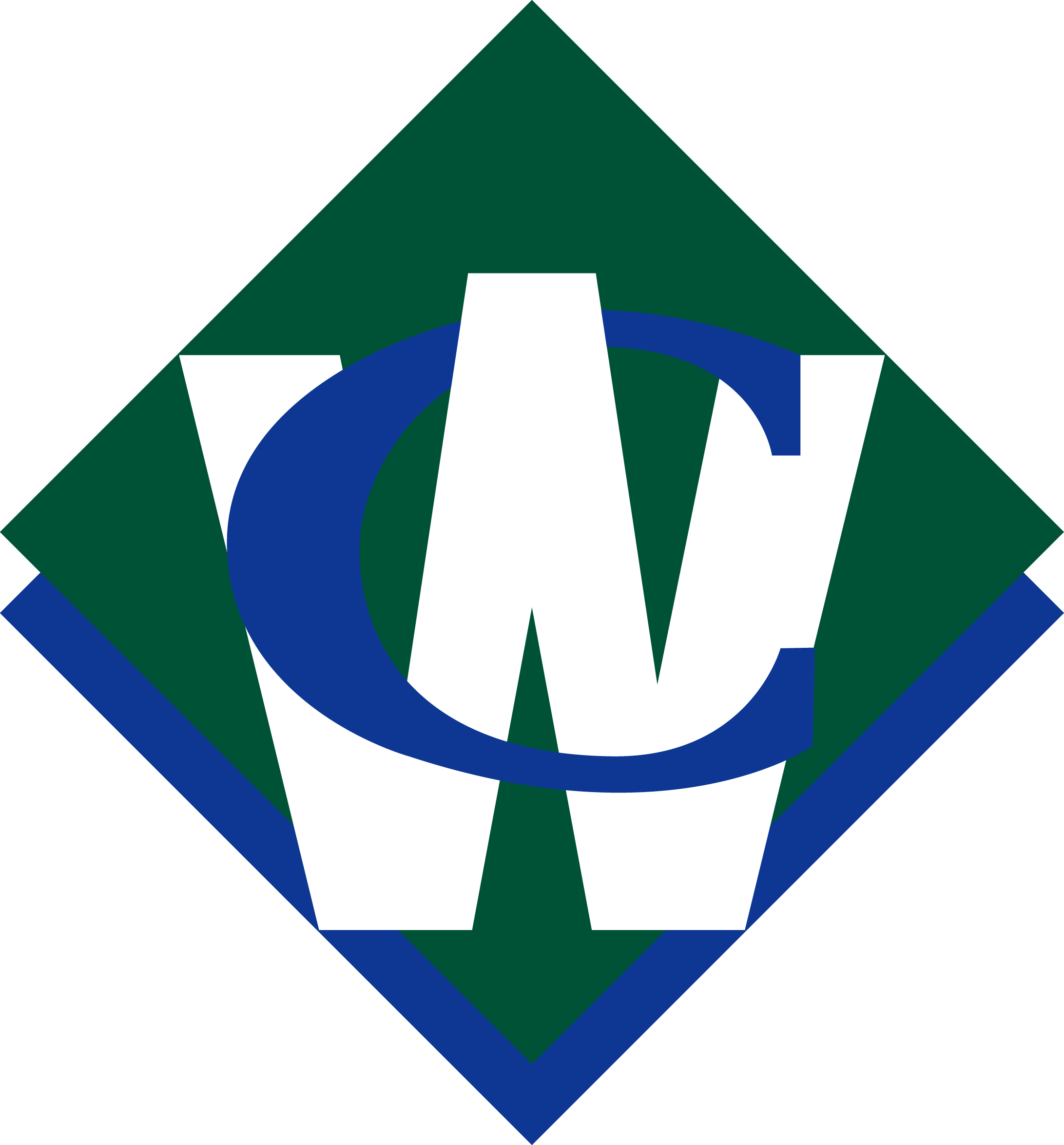 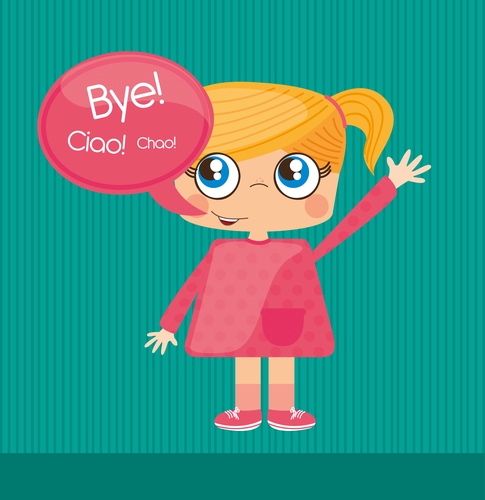 Copyright ©2017 Waste Connections
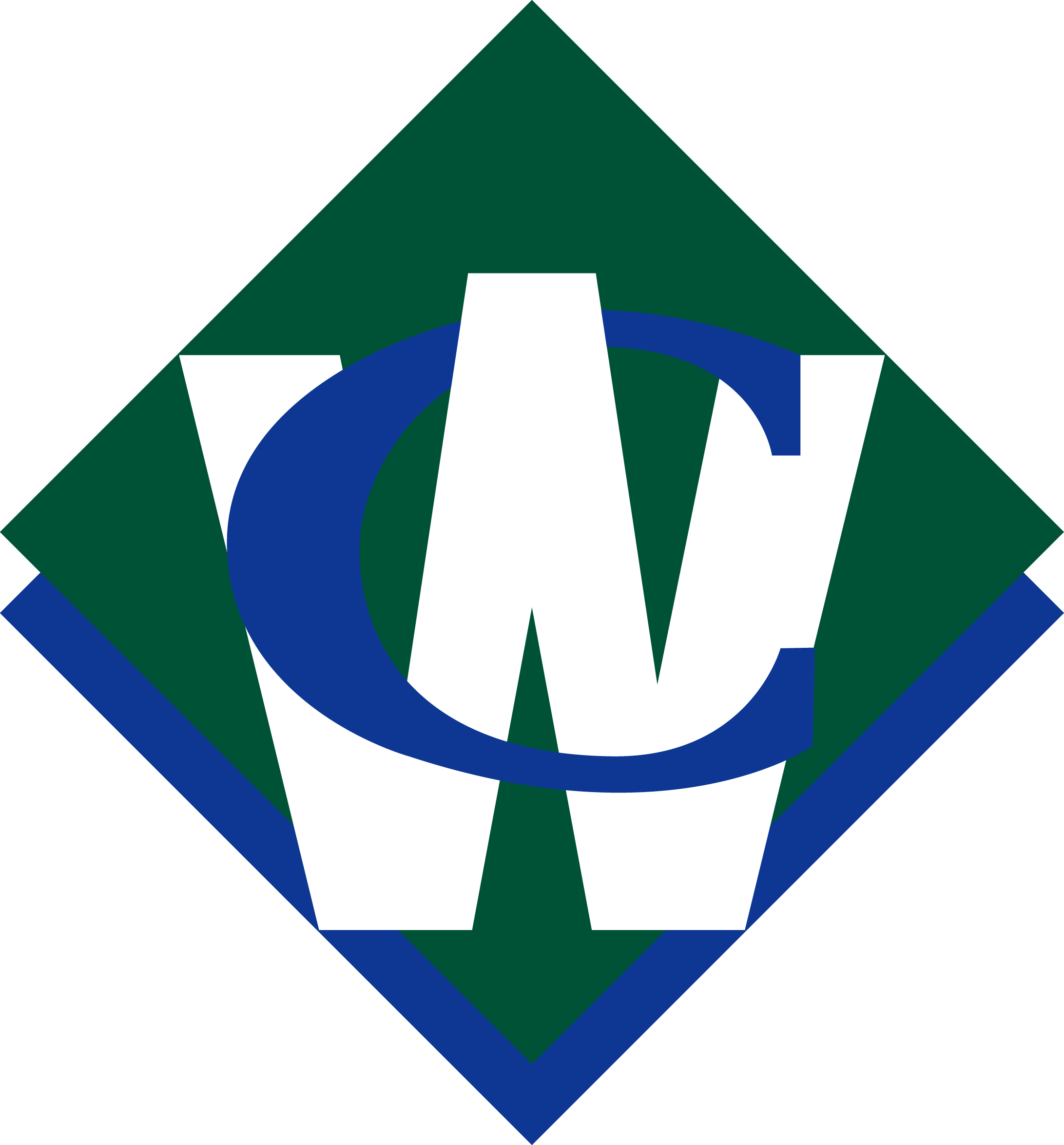 Terminations…My  Team Worklet
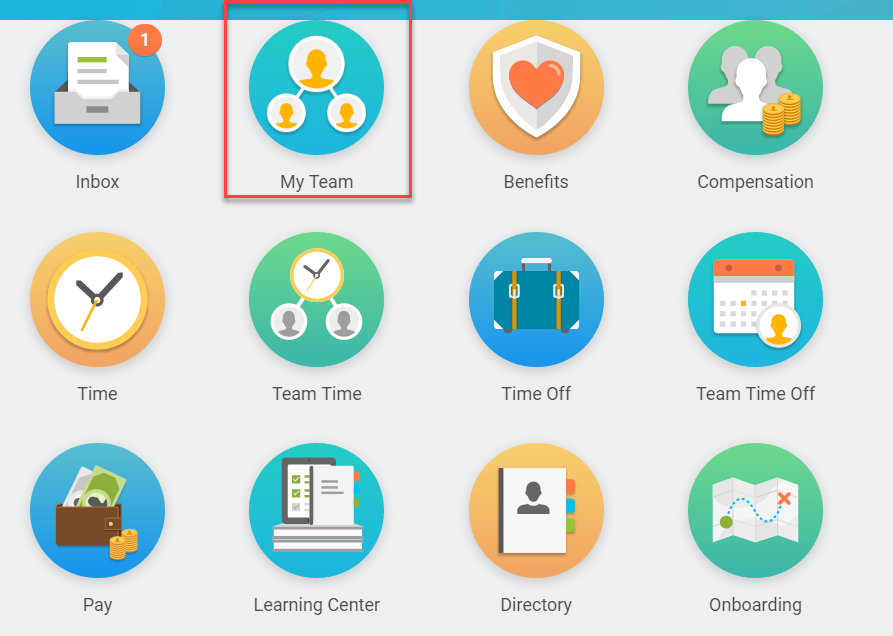 Access the Termination function from the My Team worklet.
Copyright ©2017 Waste Connections
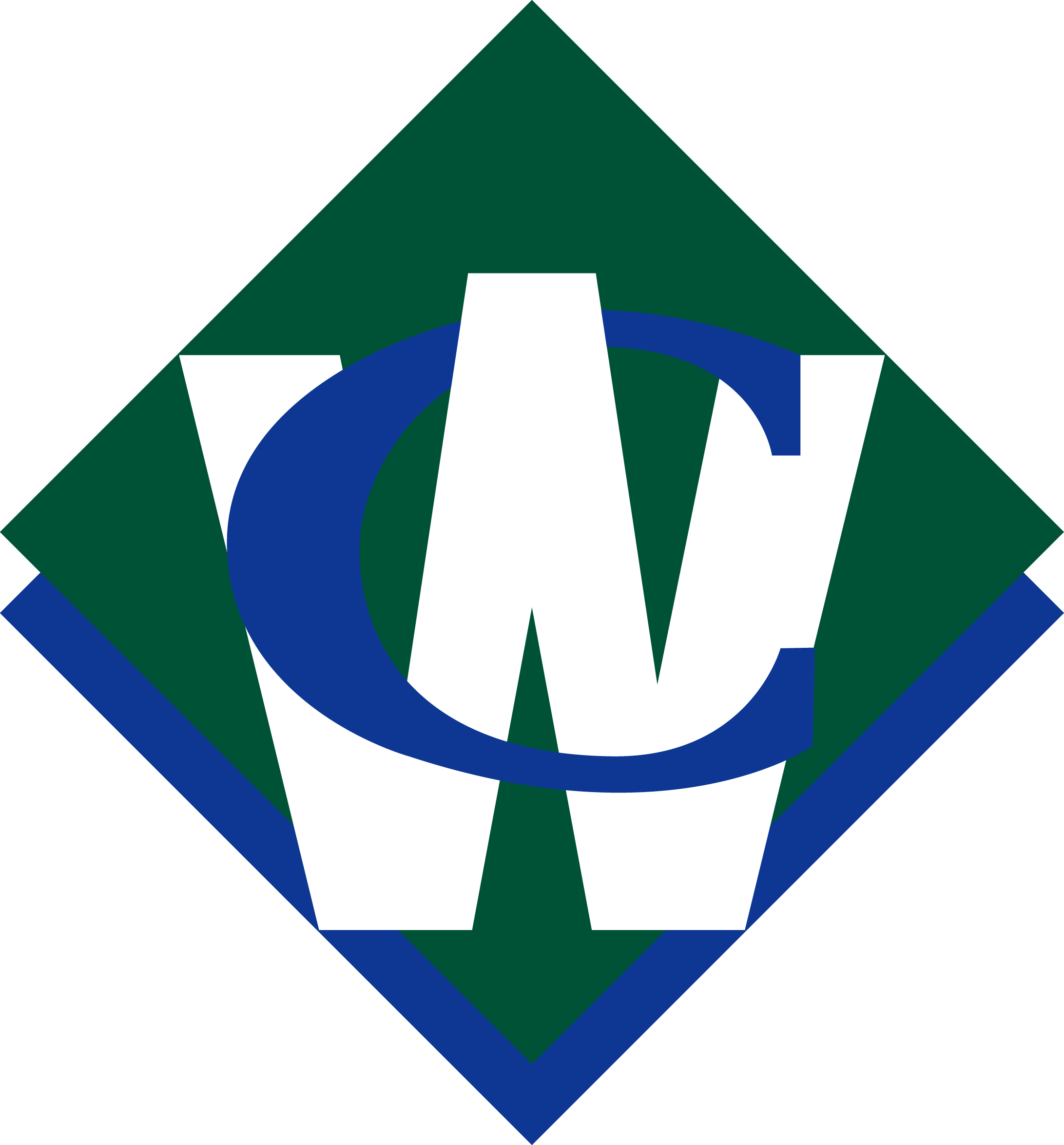 Terminations…My  Team Worklet cont.
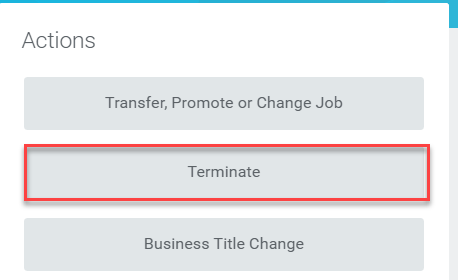 Click here
Copyright ©2017 Waste Connections
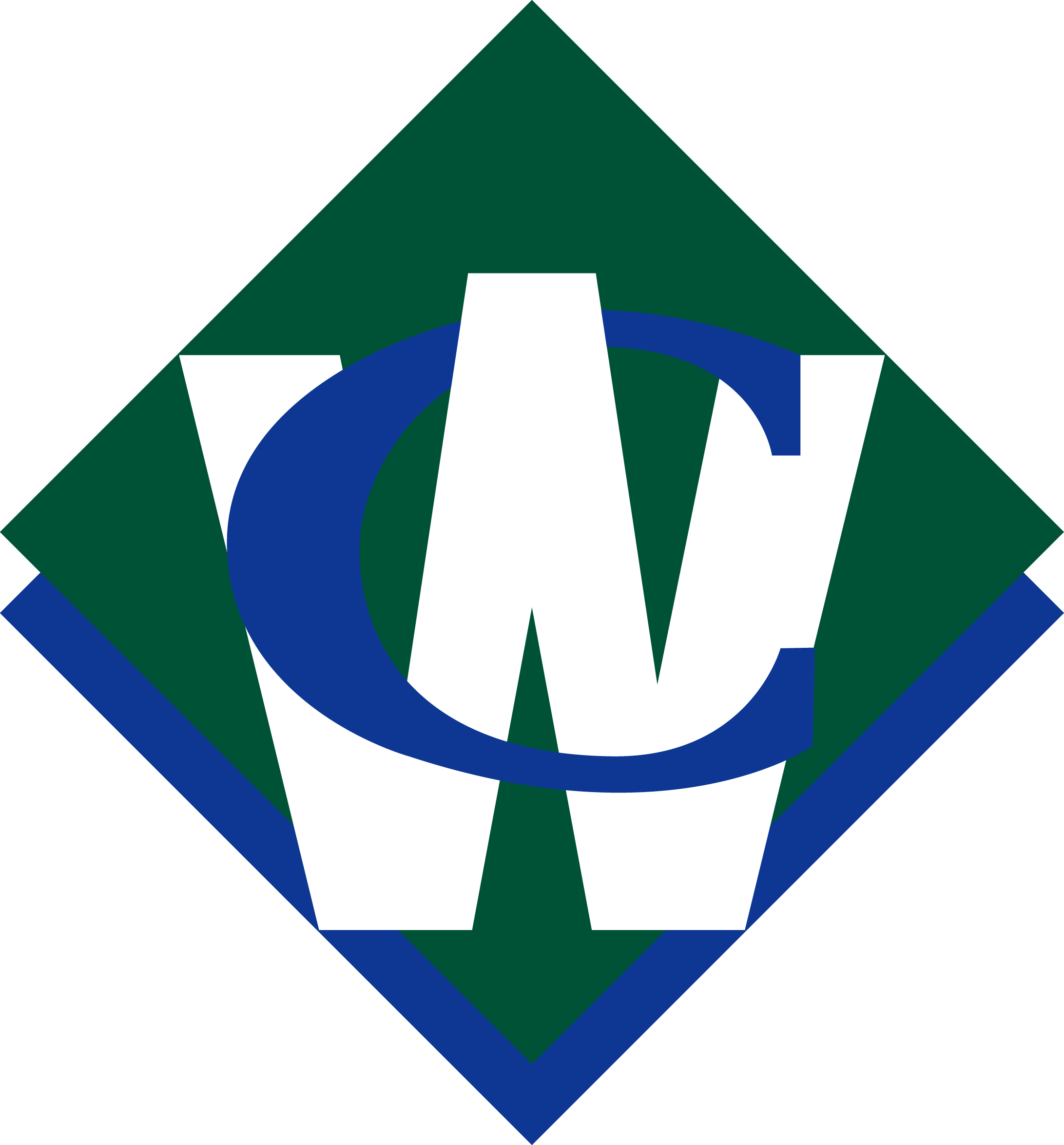 Terminations…Select Worker
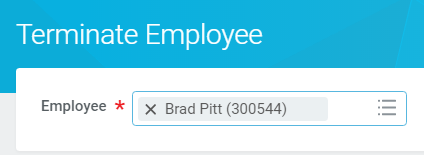 Enter the name of the terminated worker. Click OK.
Copyright ©2017 Waste Connections
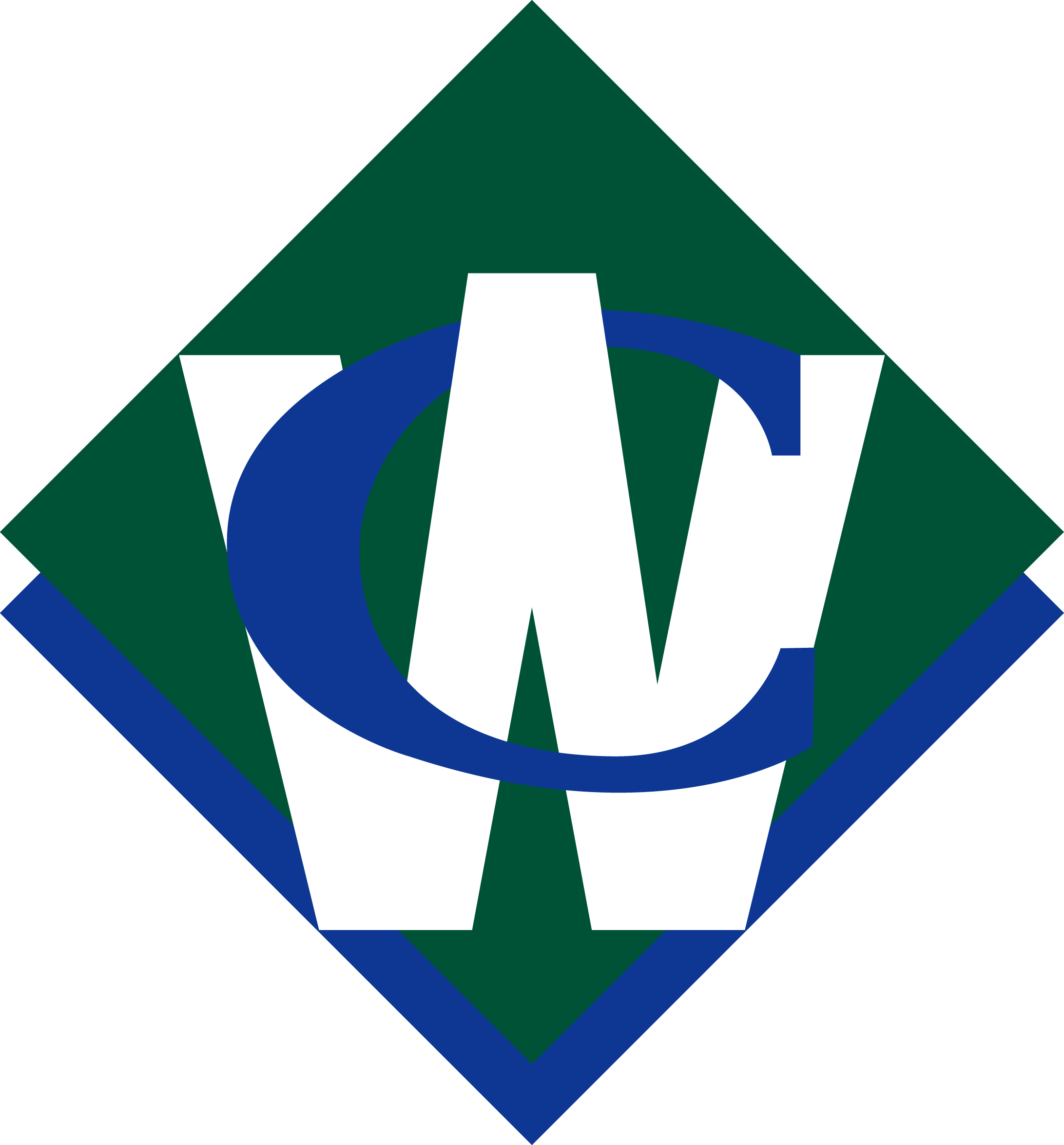 Terminations…Reason
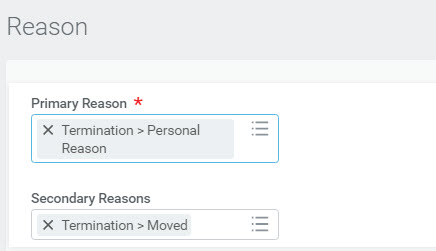 Enter the required primary reason and, if applicable, a secondary reason.
Copyright ©2017 Waste Connections
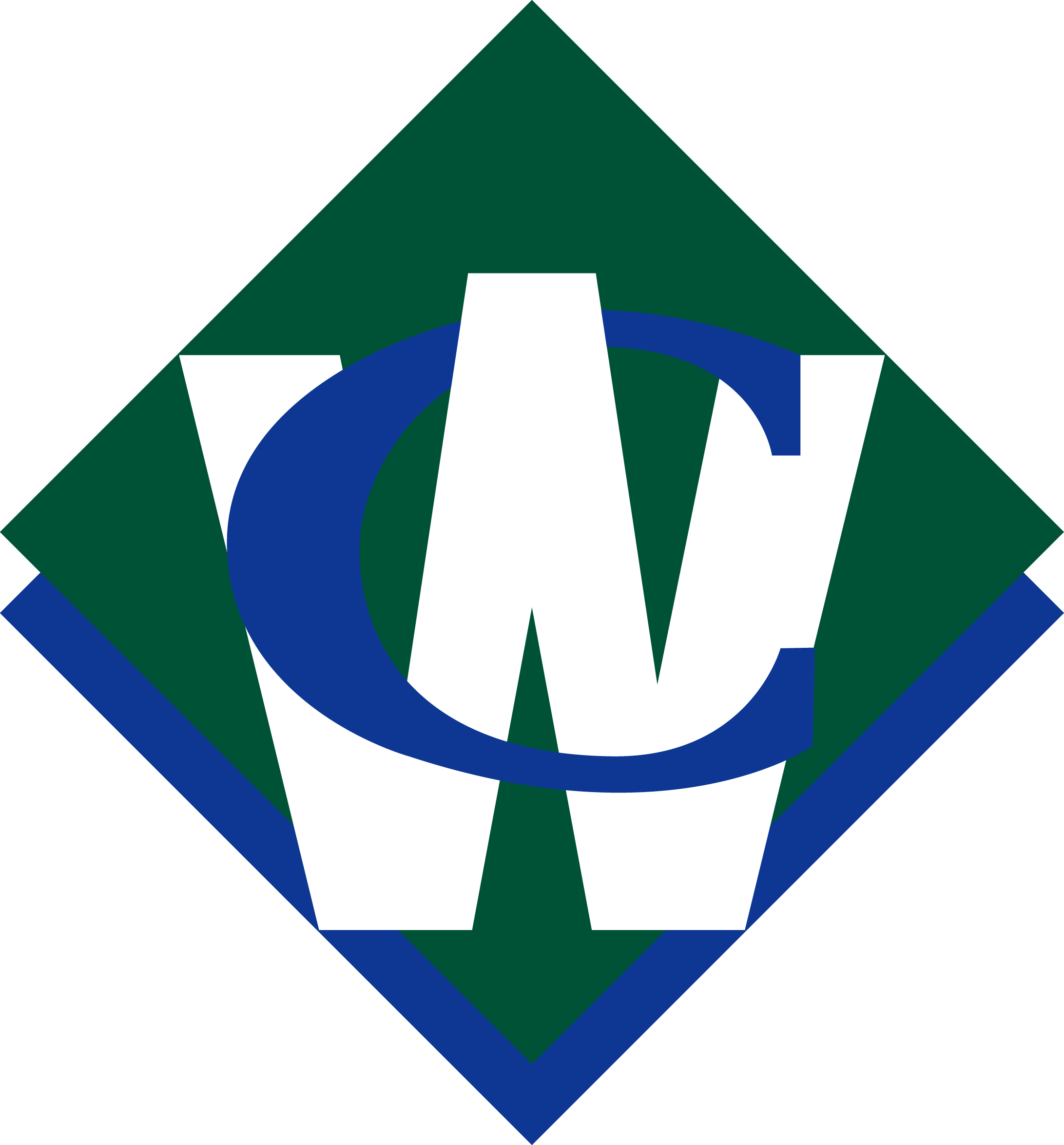 Terminations…Details
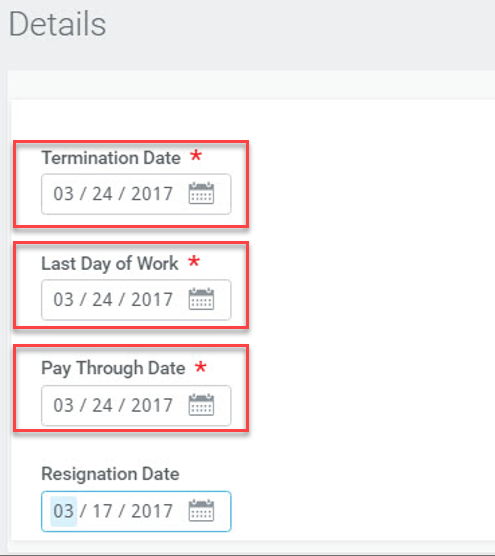 Enter the termination date
The “Pay Through Date” MUST MATCH 
the “Termination Date”
Enter the employee’s last day of work
Enter the last day the employee should be paid
You may enter the resignation date
Copyright ©2017 Waste Connections
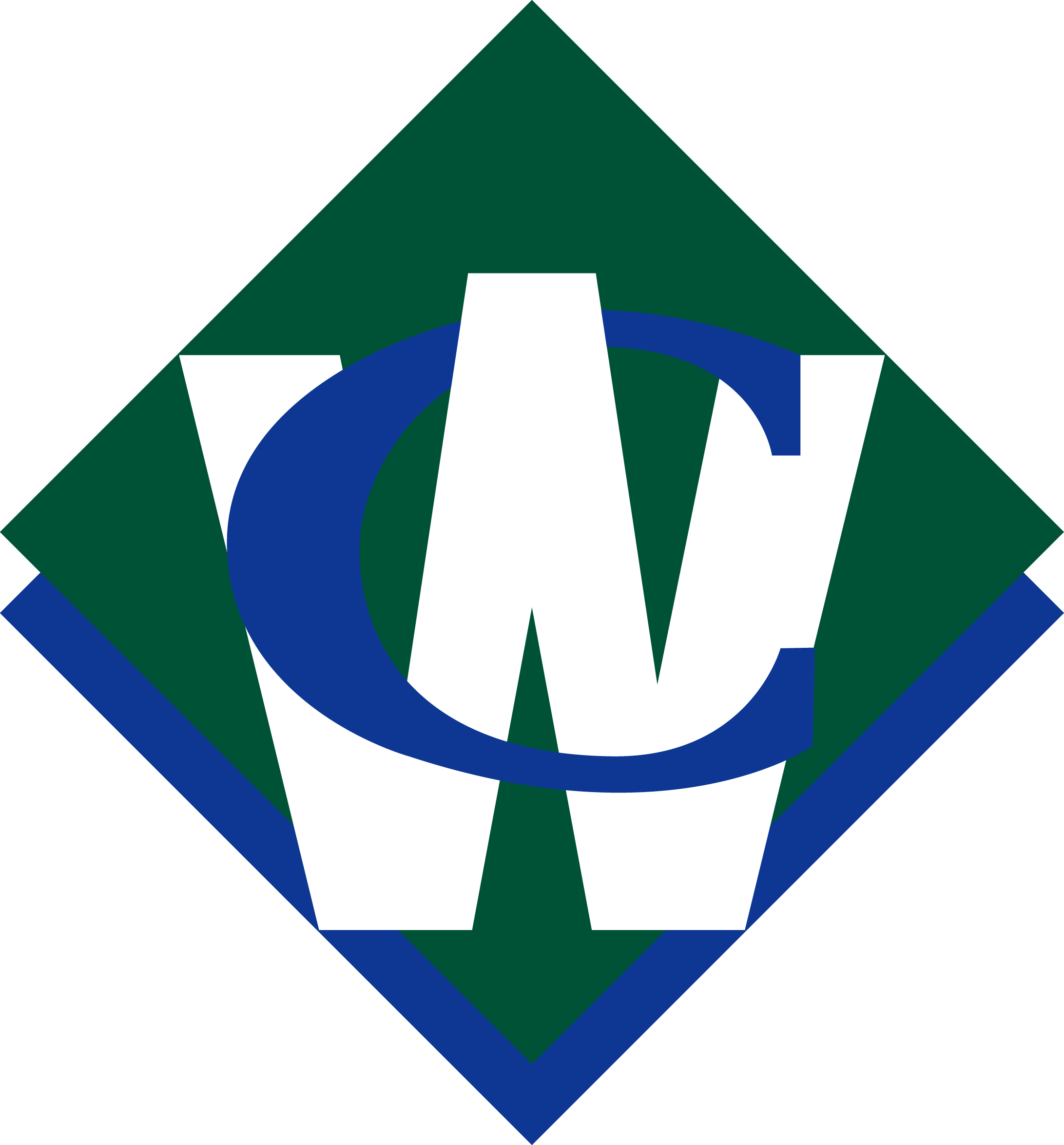 Terminations…Position Details
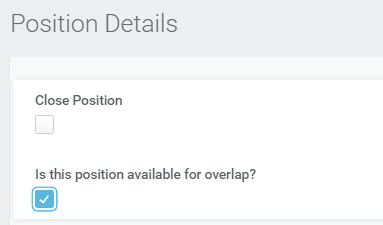 Otherwise, click the box indicating the position is available for overlap to ignite the recruiting process to fill the vacancy. Click Submit.
Check the “Close Position” box to close the position.
The termination will then route for managerial approval.
Copyright ©2017 Waste Connections
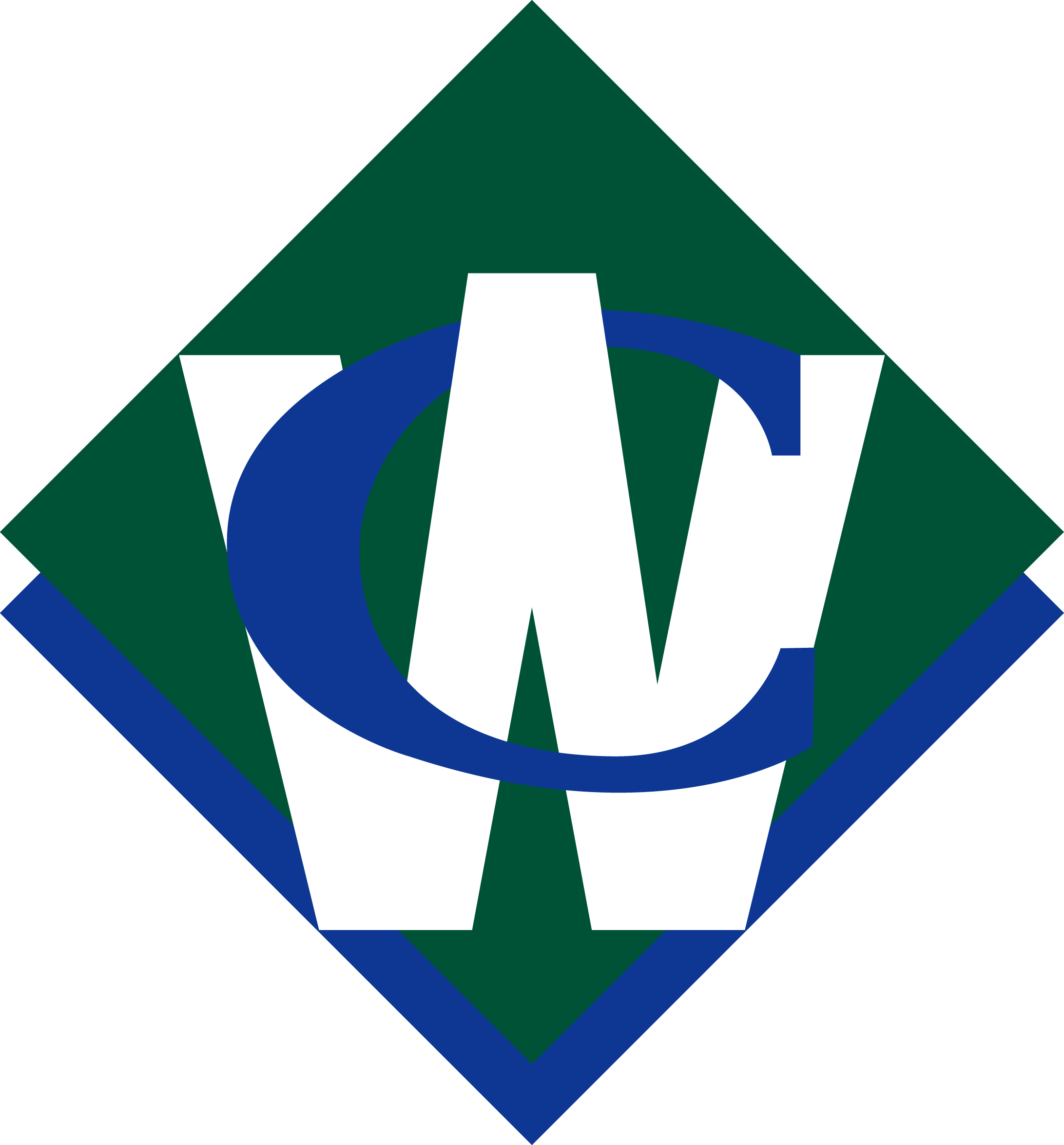 Terminations…Comments
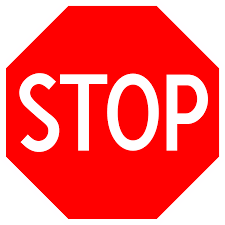 It is extremely important to include an employee’s vacation payout in the comments.
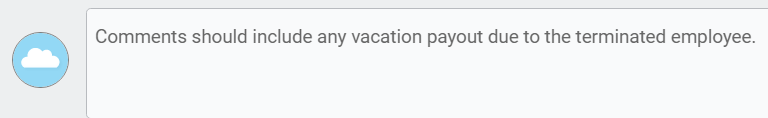 Click Submit. The termination will then route for managerial approval.
Copyright ©2017 Waste Connections
Resources
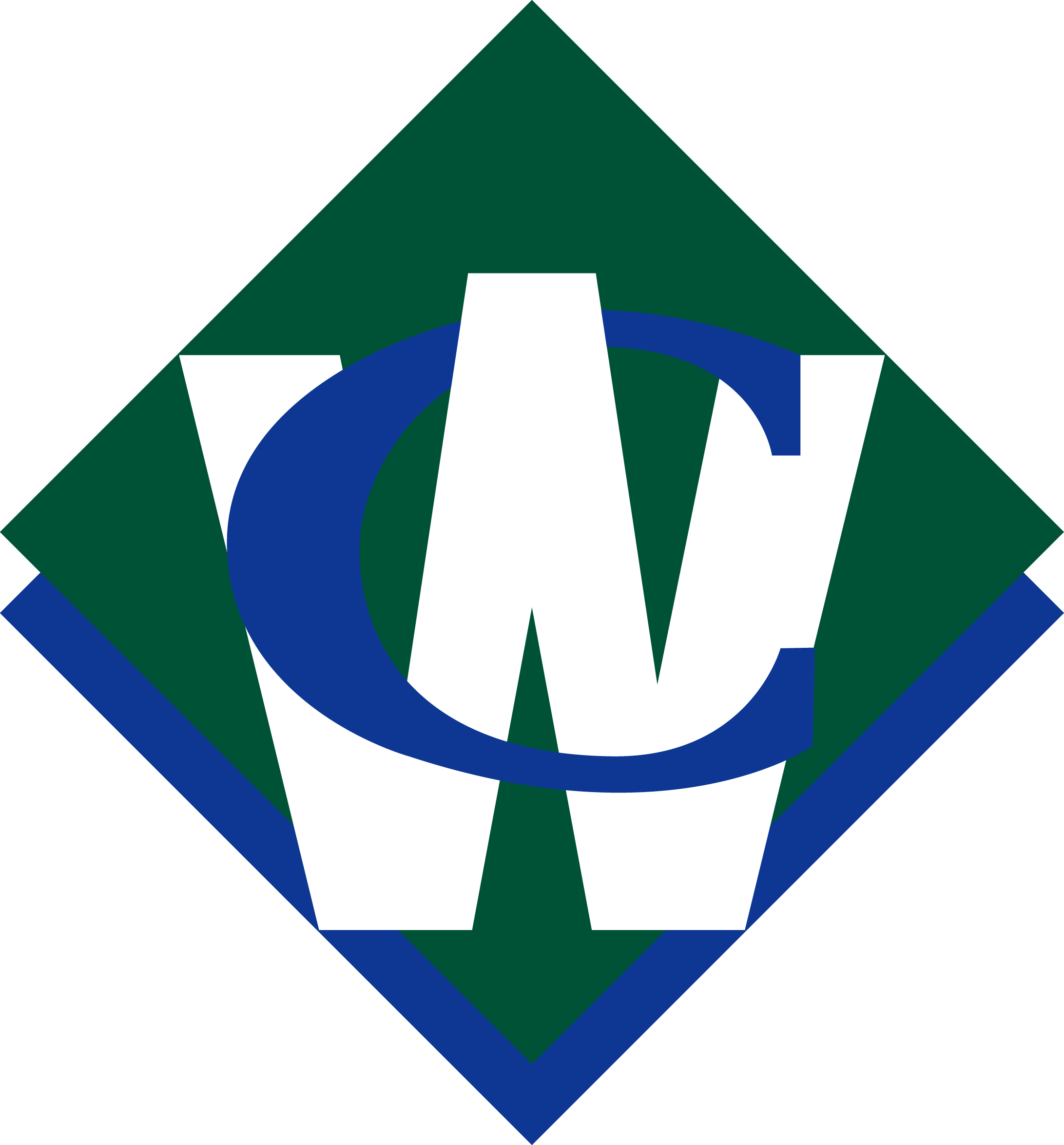 Job Aids Currently Available in the Learning Worklet:
Workday Transfer Process for Recruiters and Managers
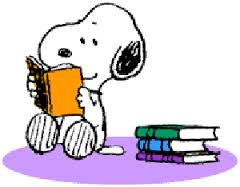 Copyright ©2017 Waste Connections
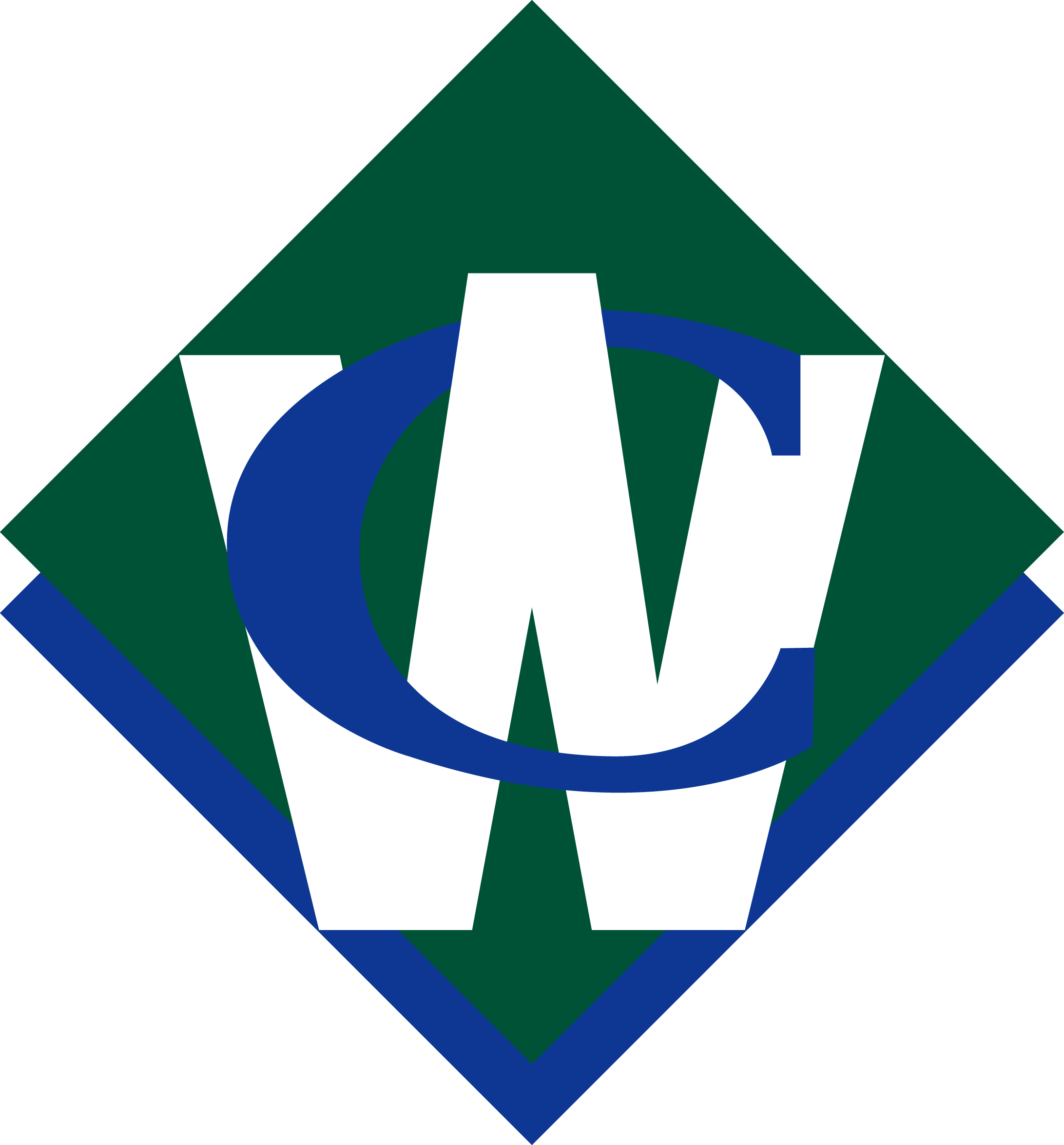 THANK YOU!!
Upcoming Session:
Get em’ Money – April 5th @ 1:00pm CT or April 6th @ 3:00pm CT
Please register via Emtrain!
Copyright ©2017 Waste Connections